Septembre 2024
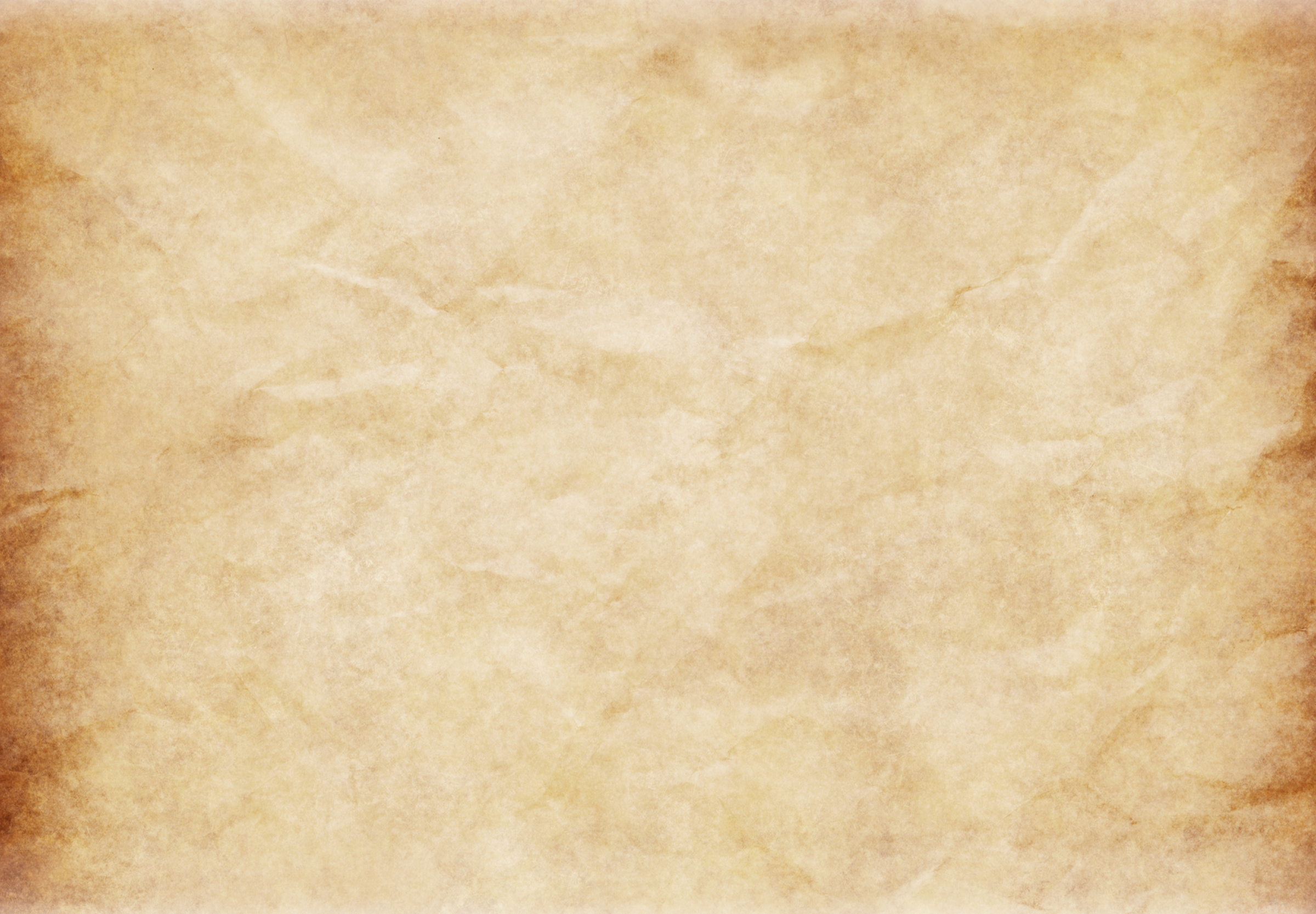 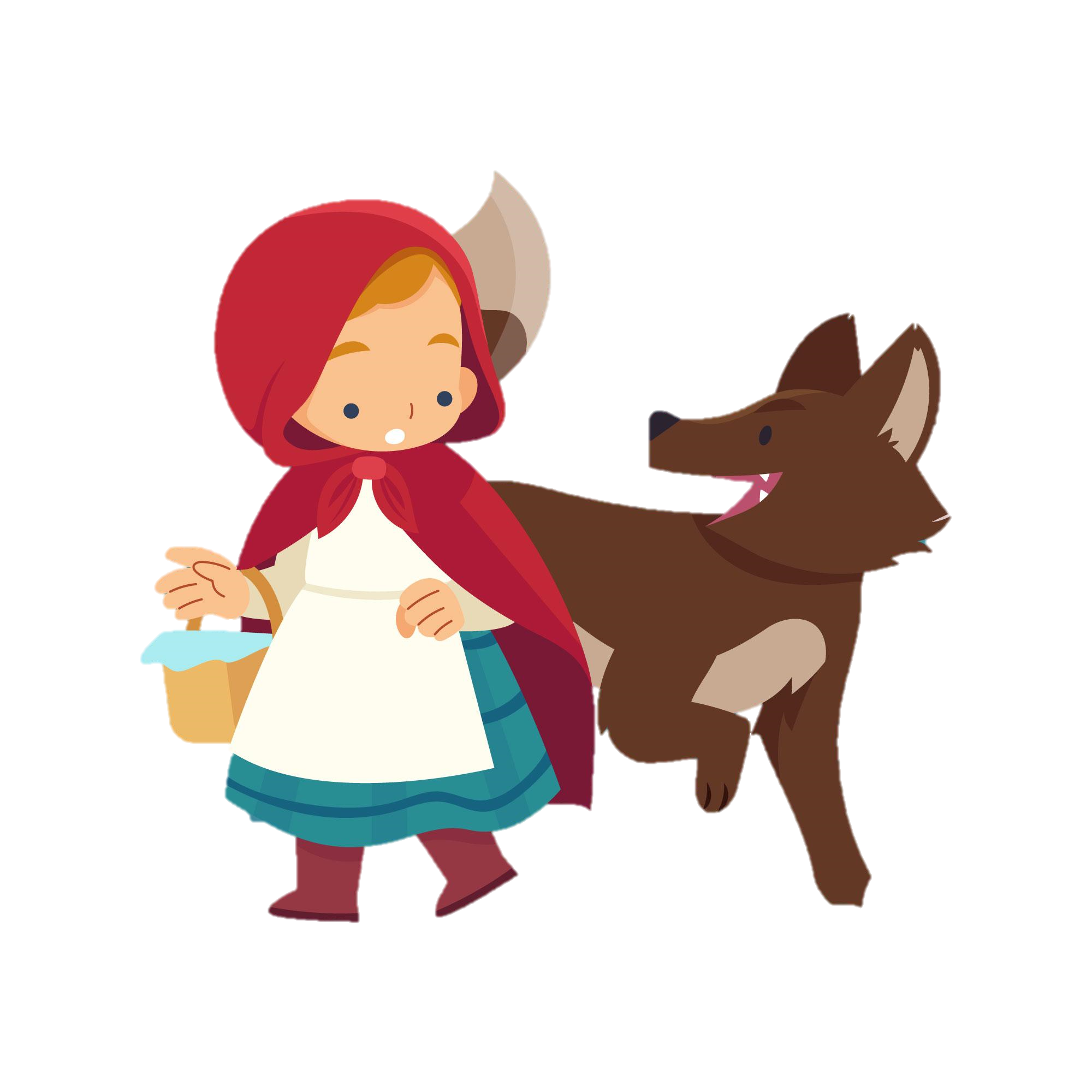 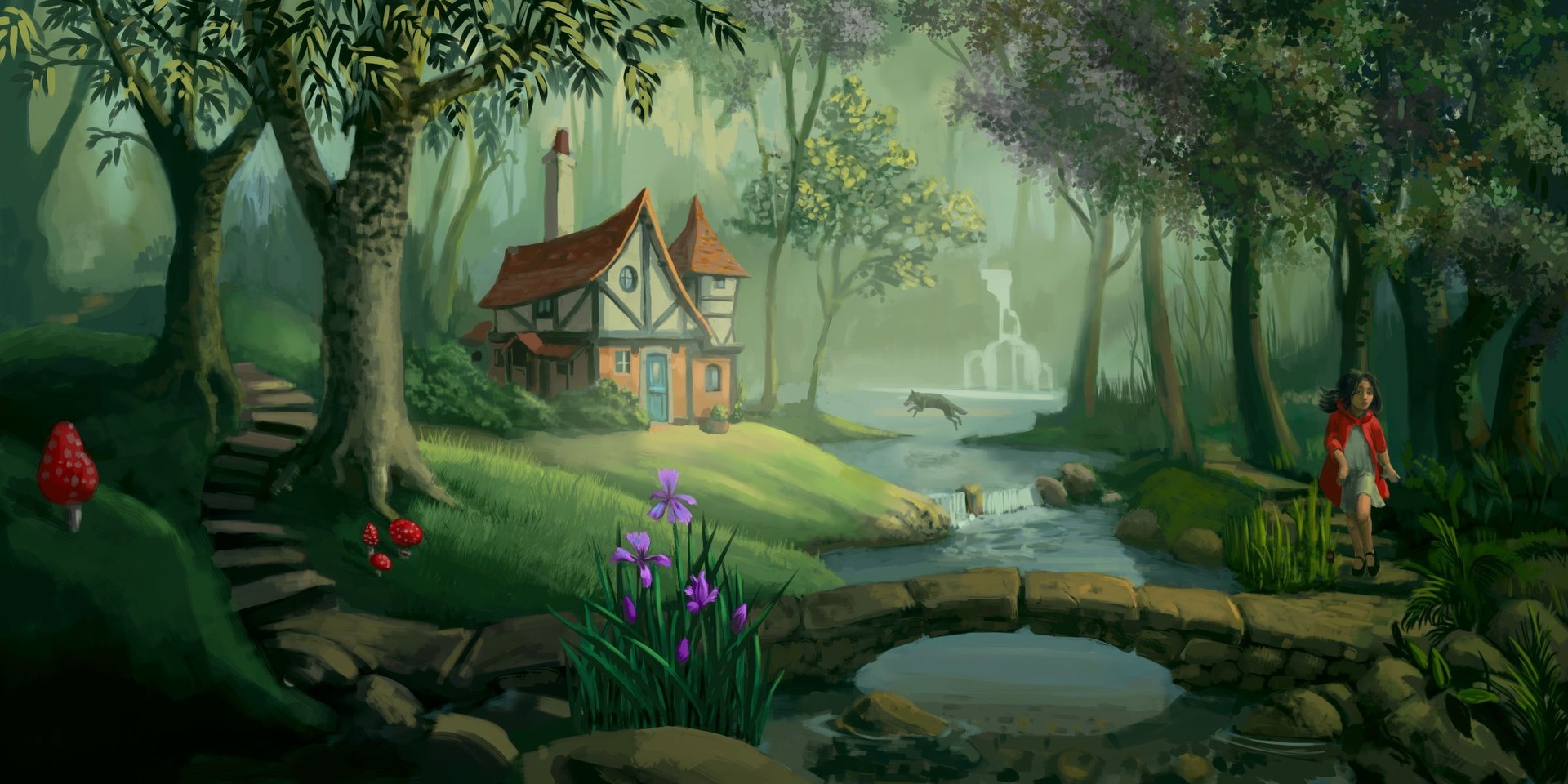 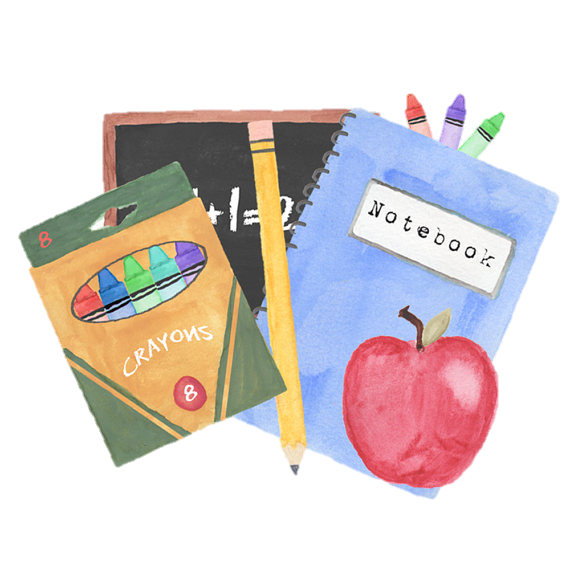 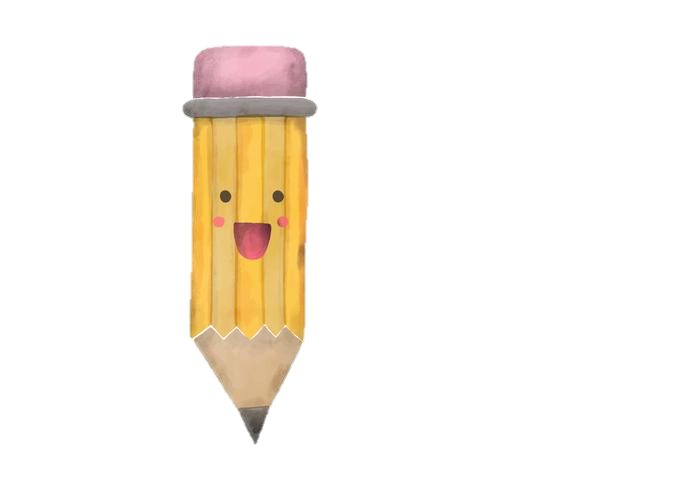 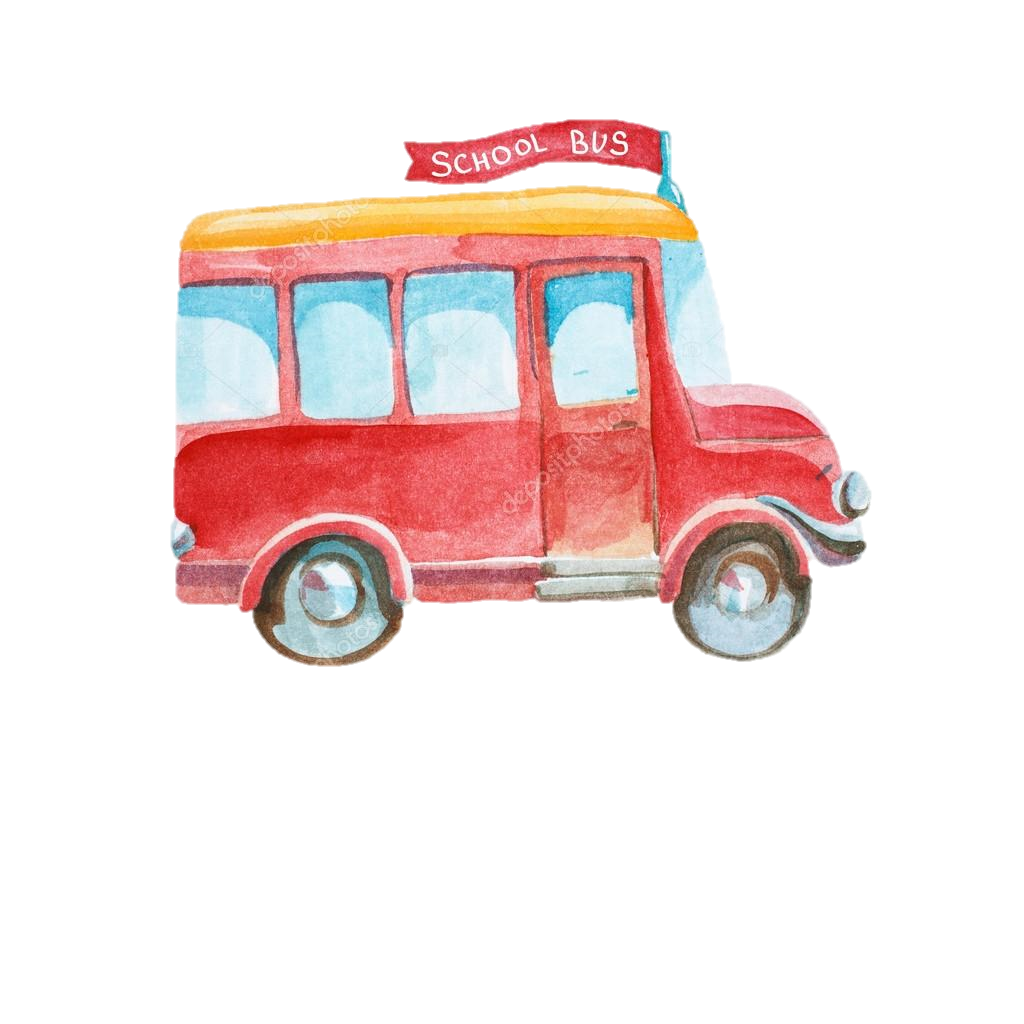 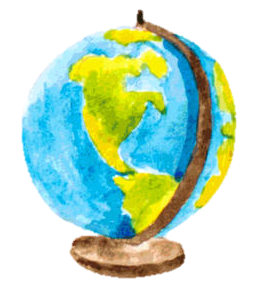 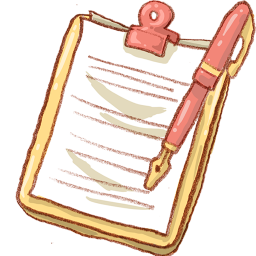 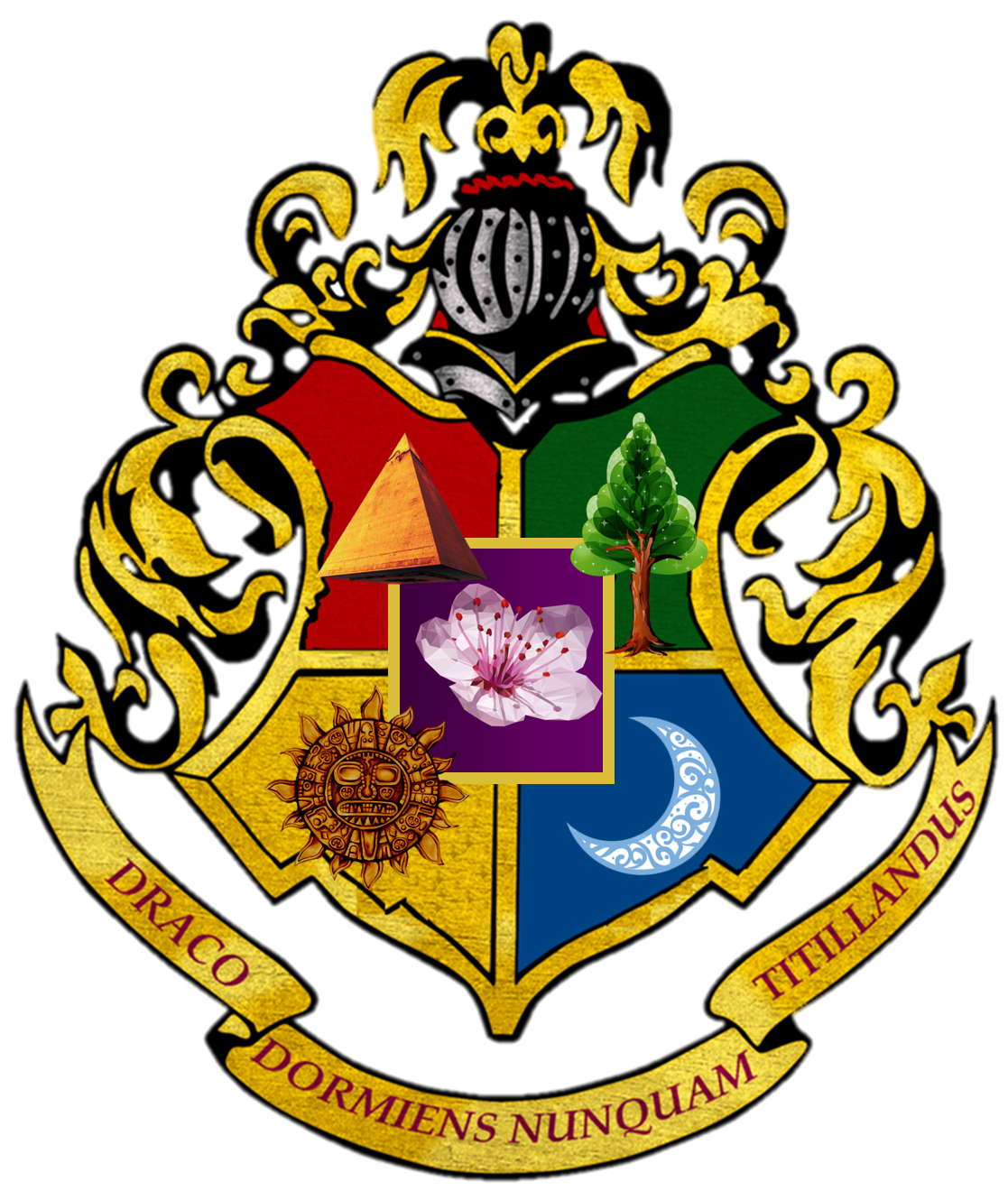 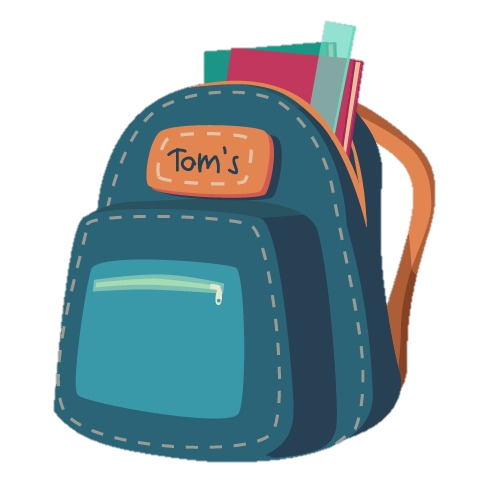 Cérémonie de répartition
Rentrée
Réunion de classe
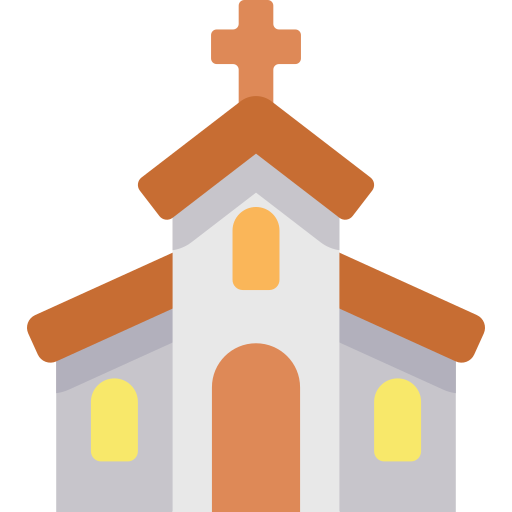 Célébration
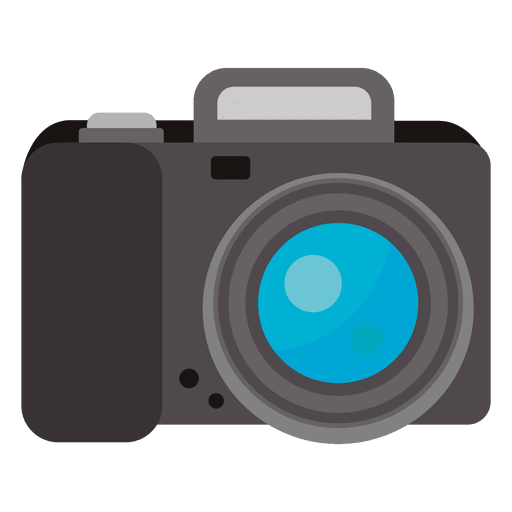 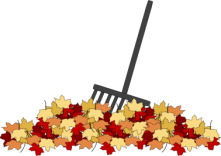 Automne
Photo de classe
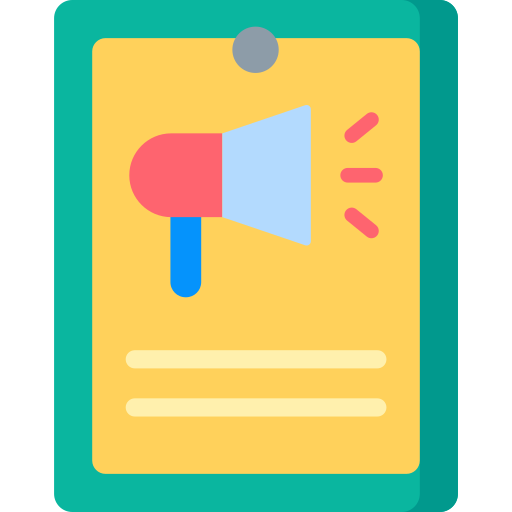 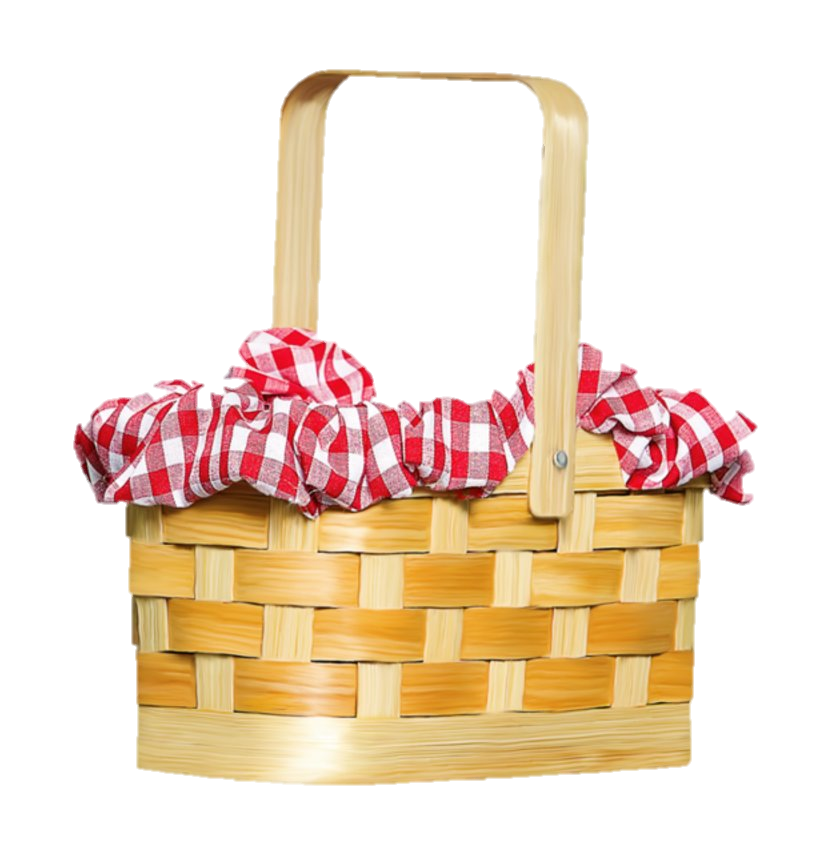 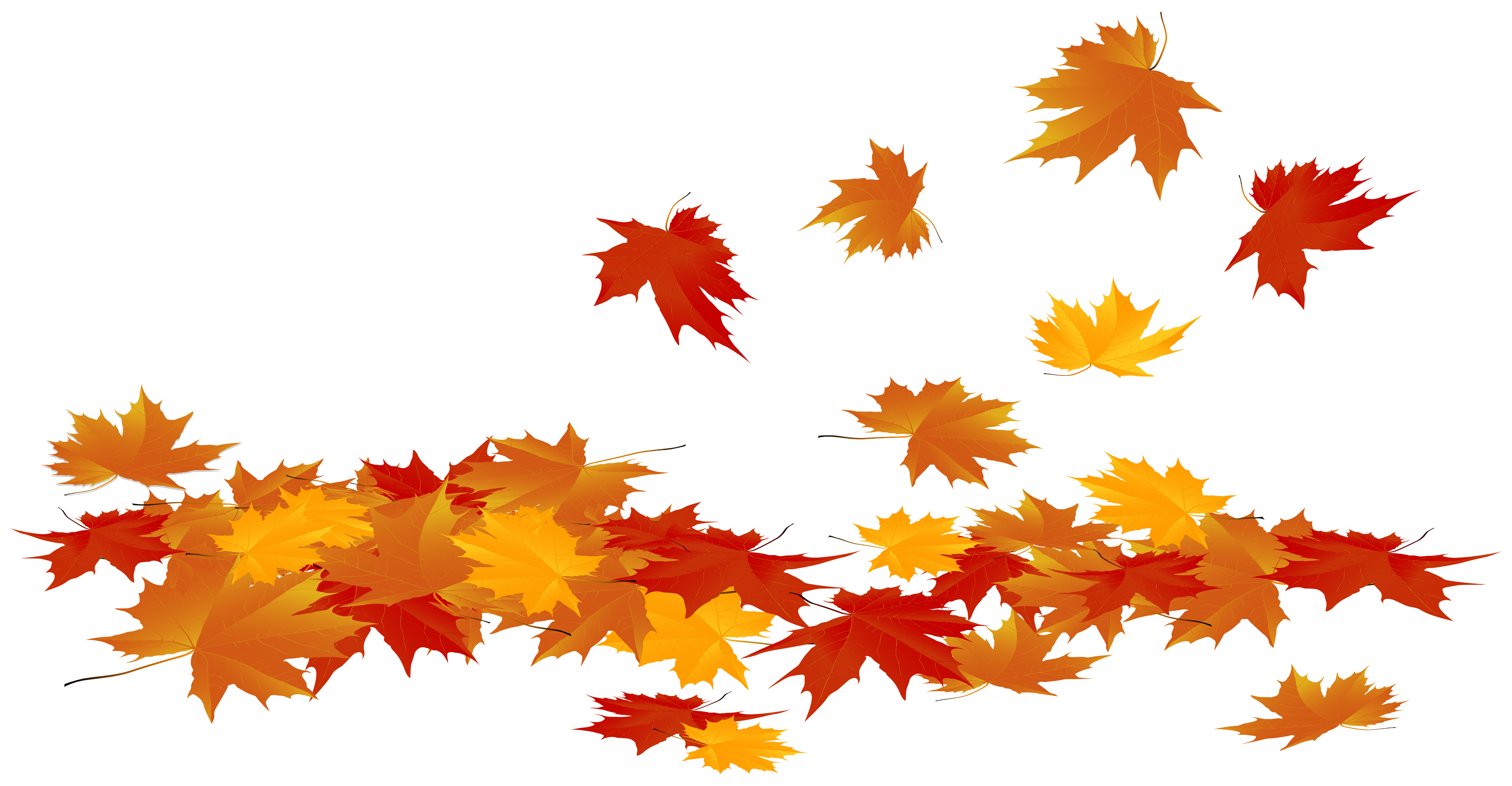 Campagne électorale
Nettoyons la nature
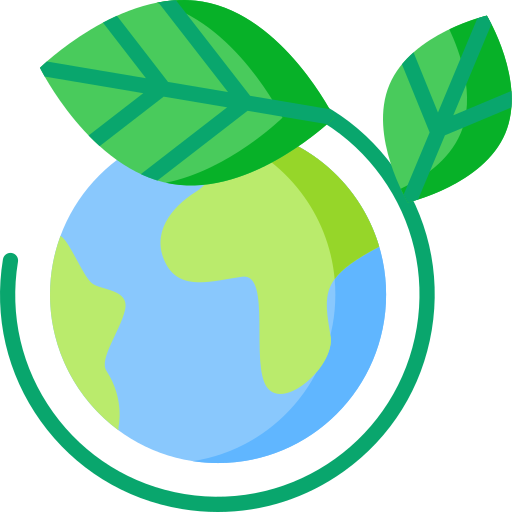 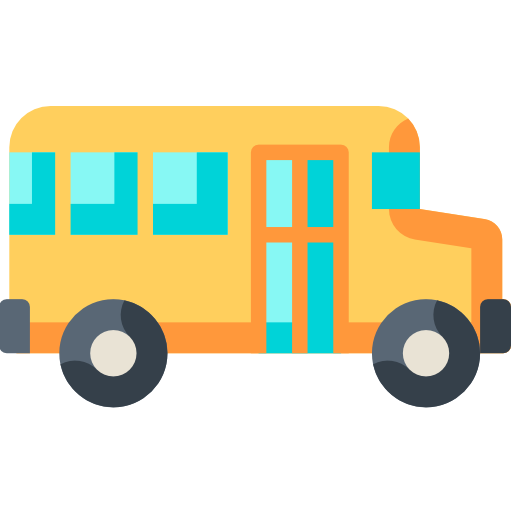 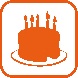 Réunion voyage
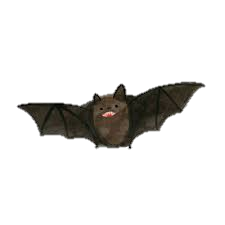 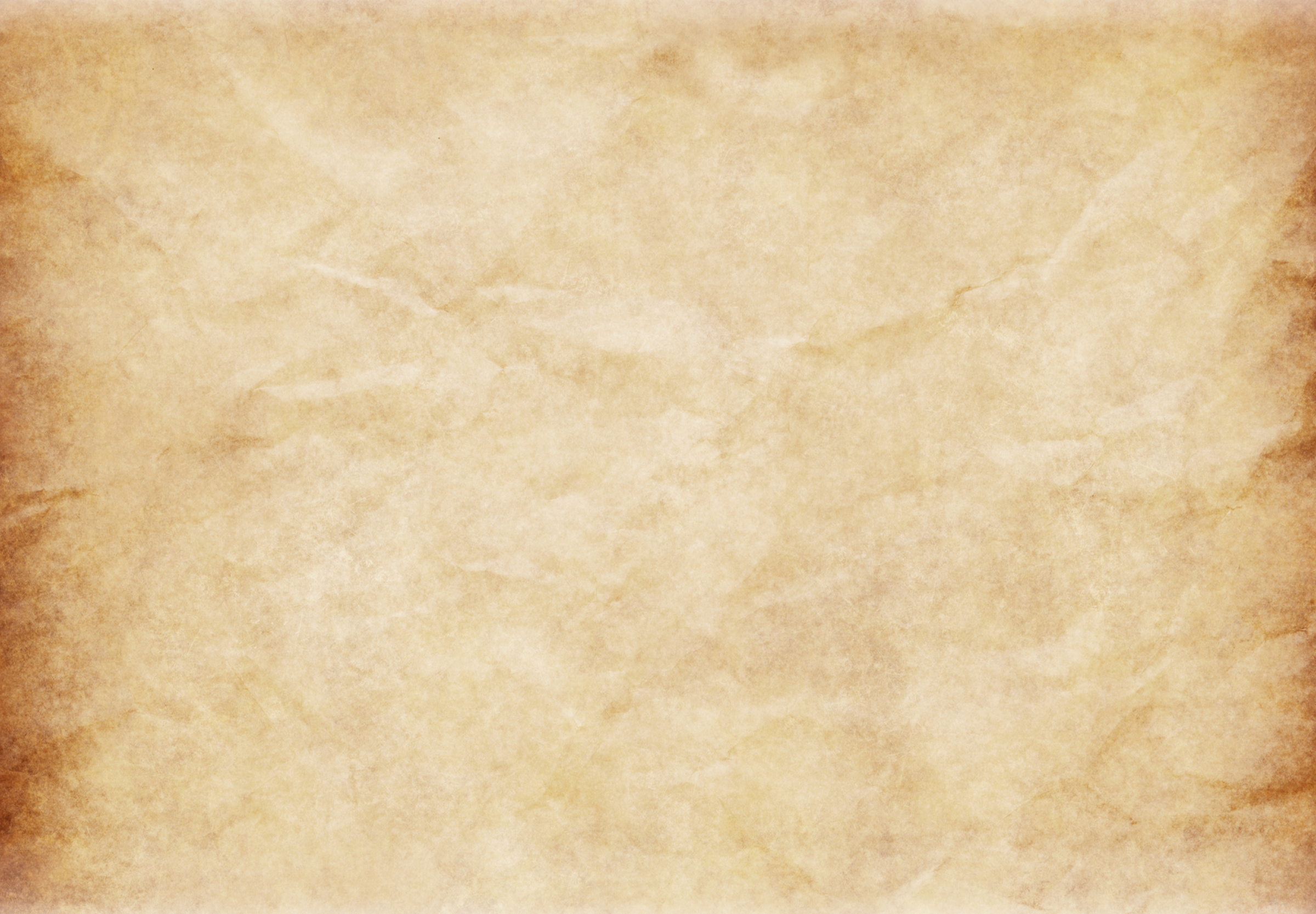 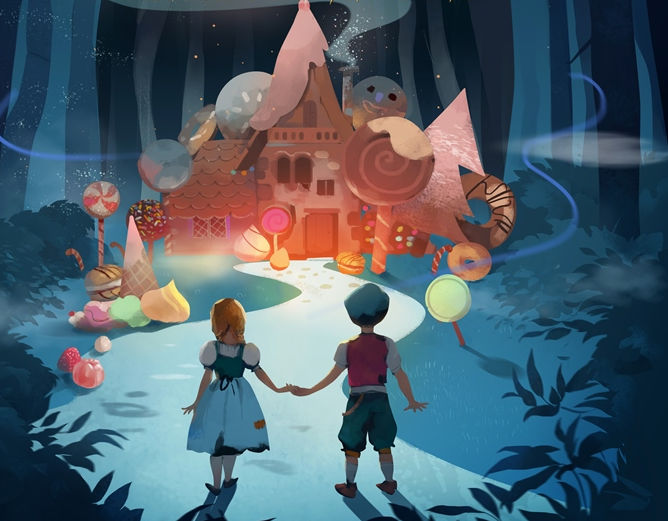 Octobre 2024
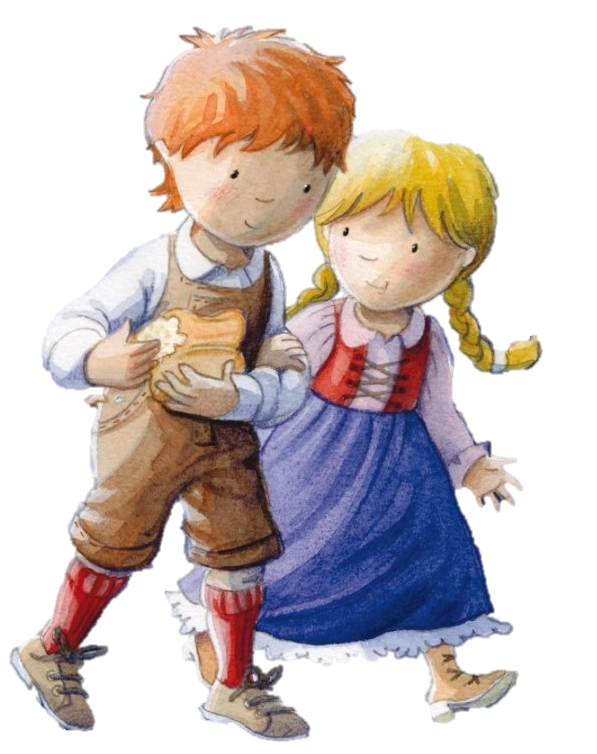 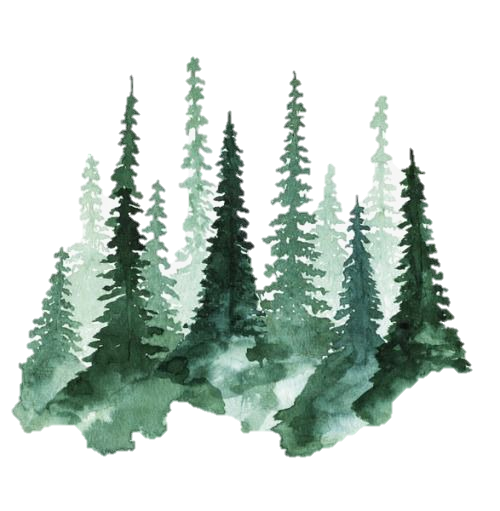 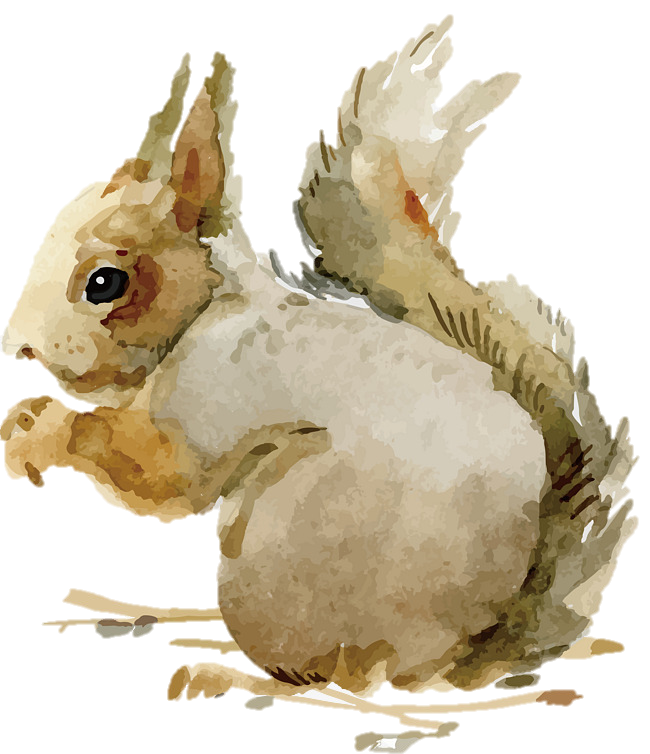 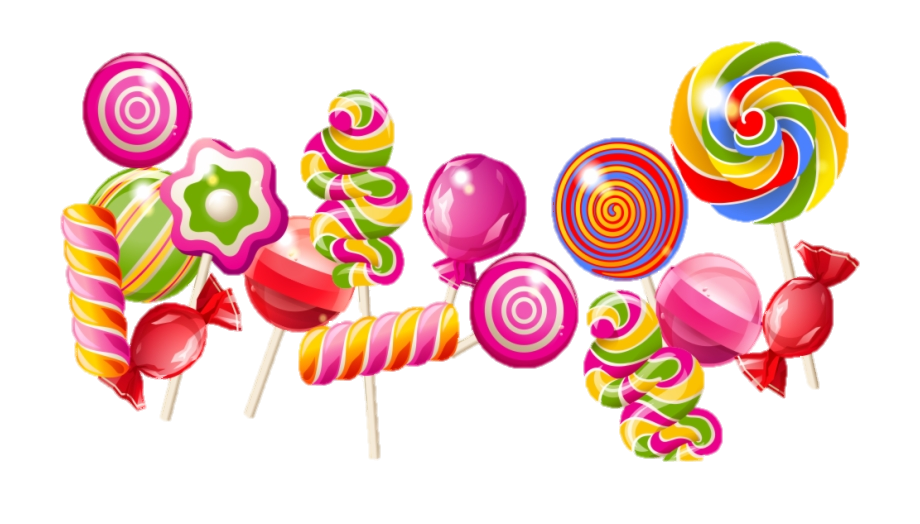 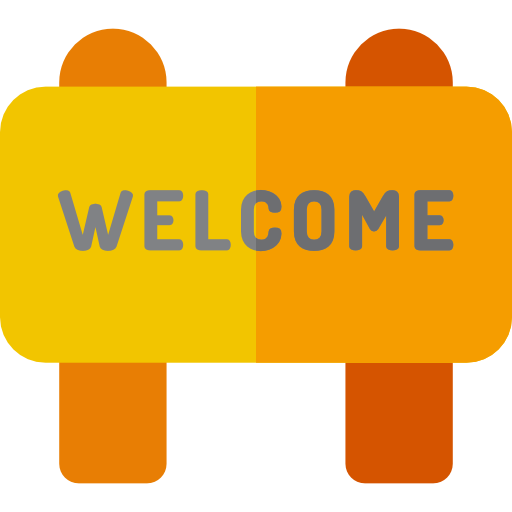 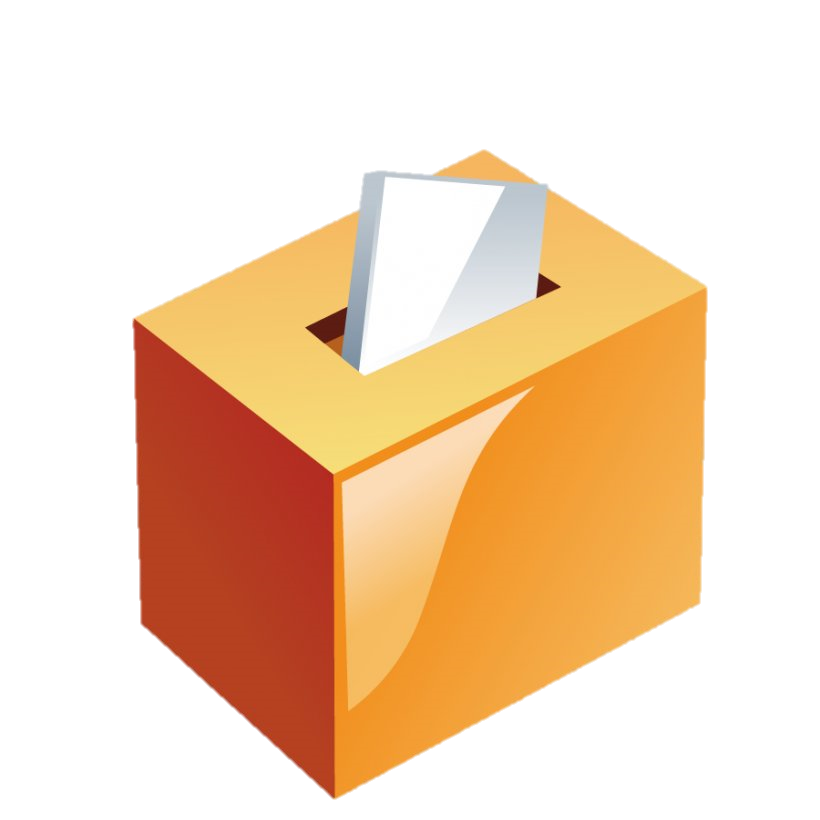 Portes Ouvertes
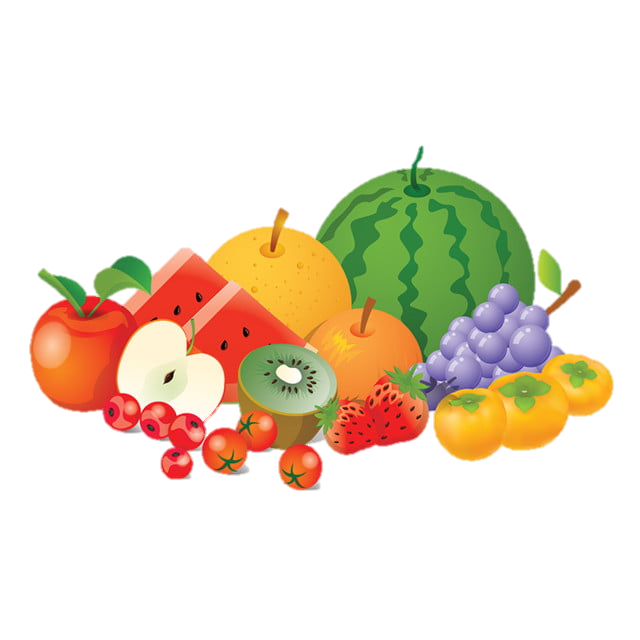 Elections messagers
Elections messagers
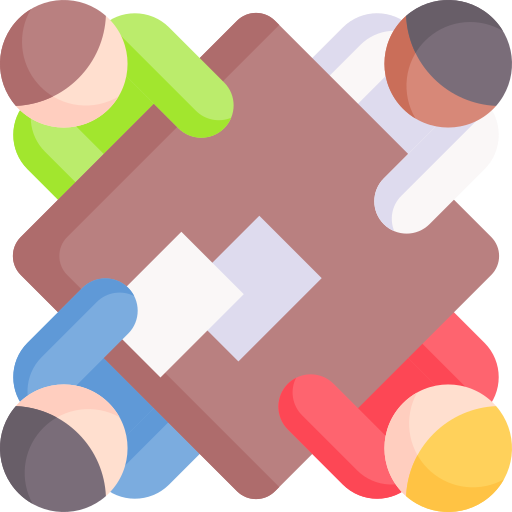 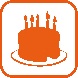 VACANCES
Crazy Hair Day 
& Soirée Jeux
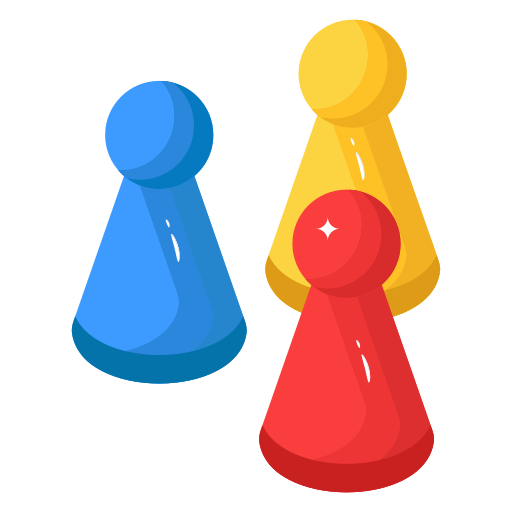 Semaine du goût
Conseils d’élèves
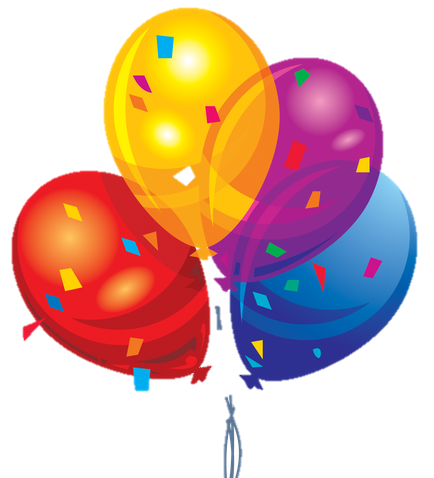 Martine
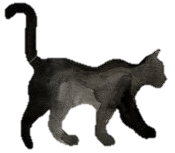 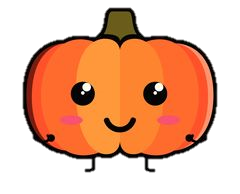 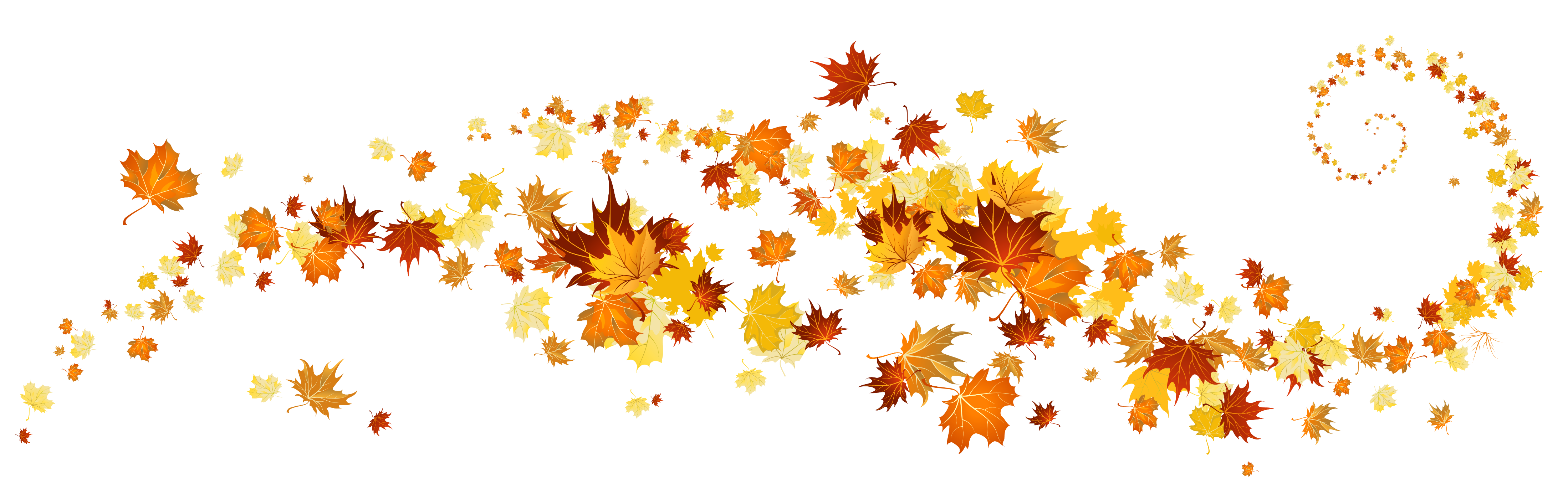 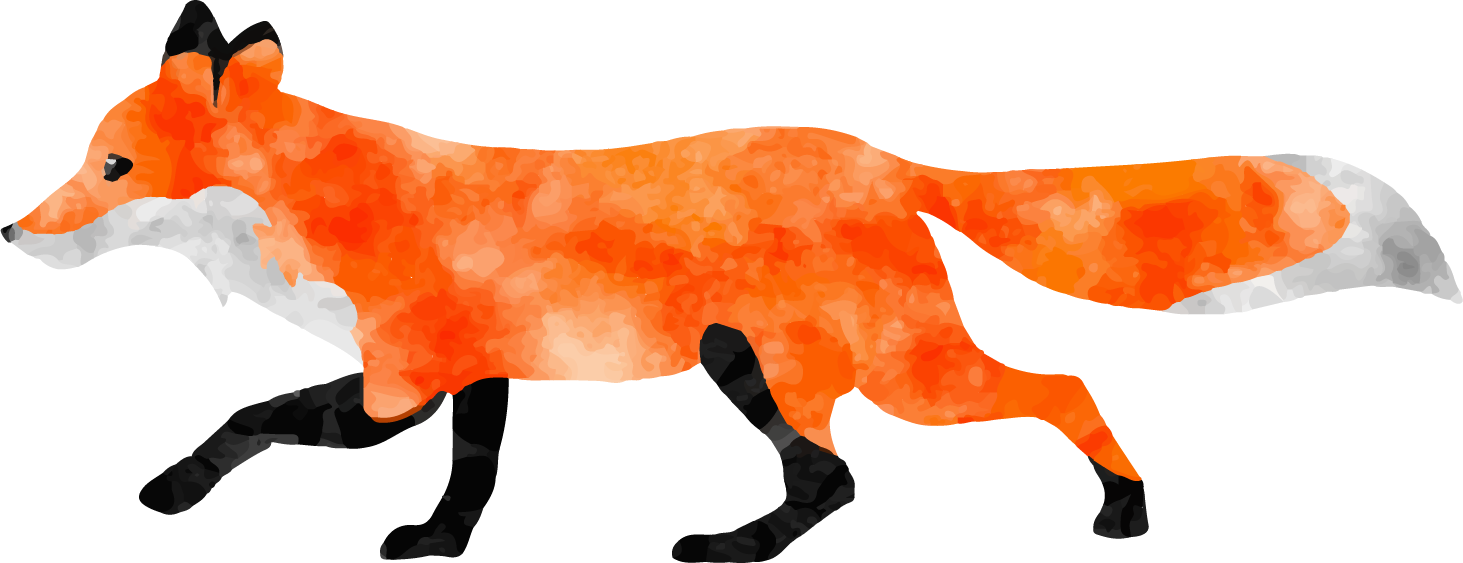 Halloween
Novembre 2024
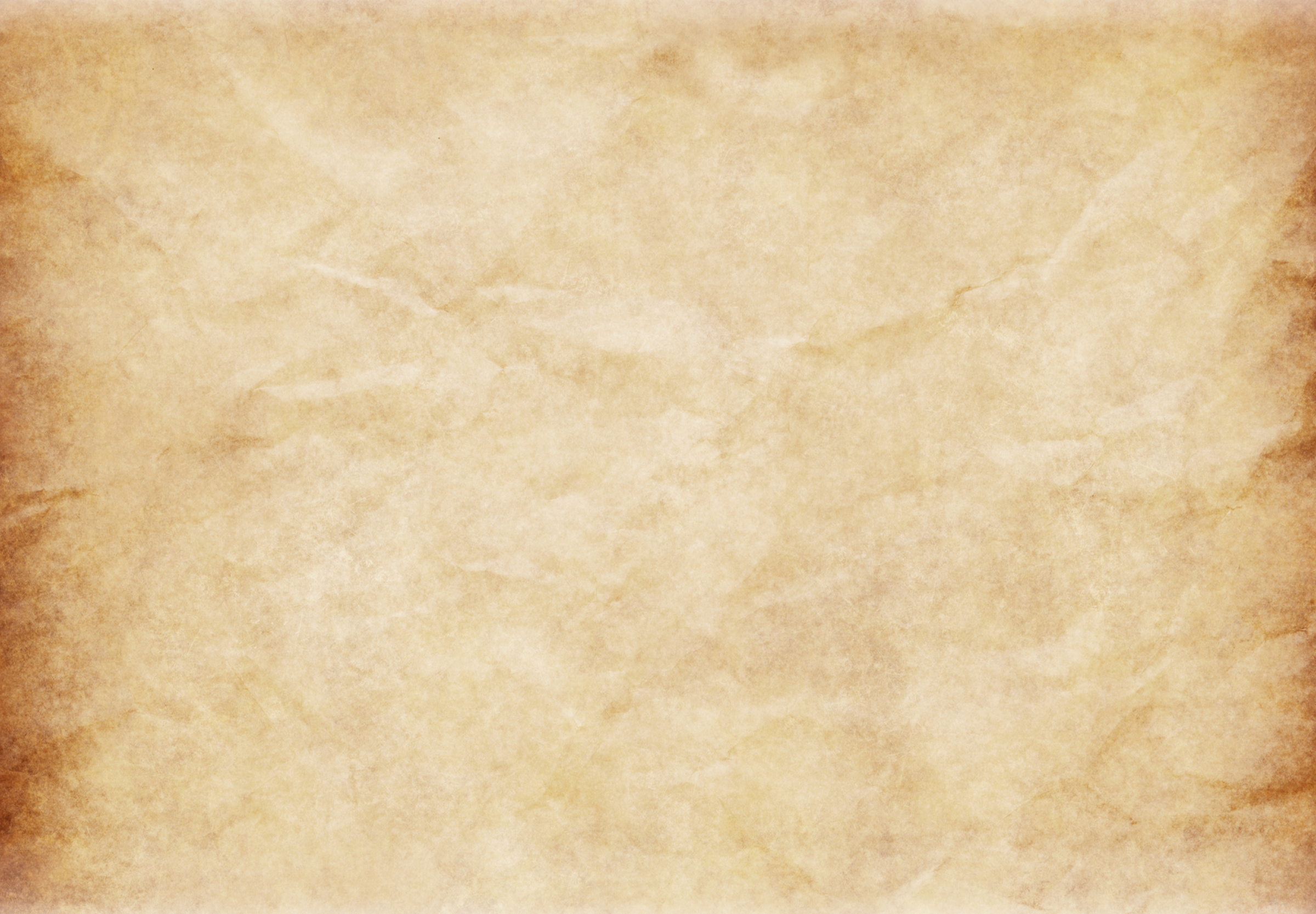 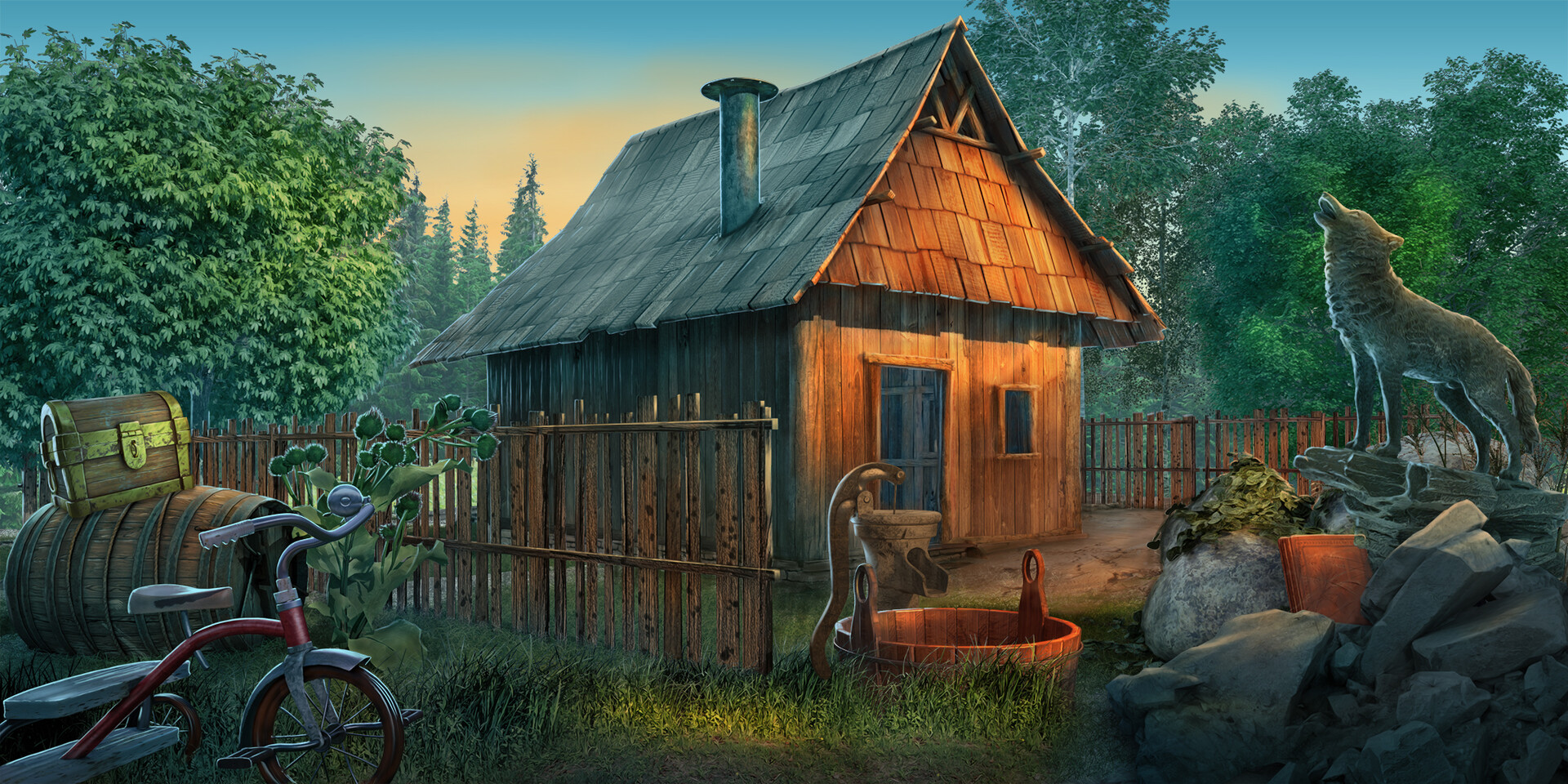 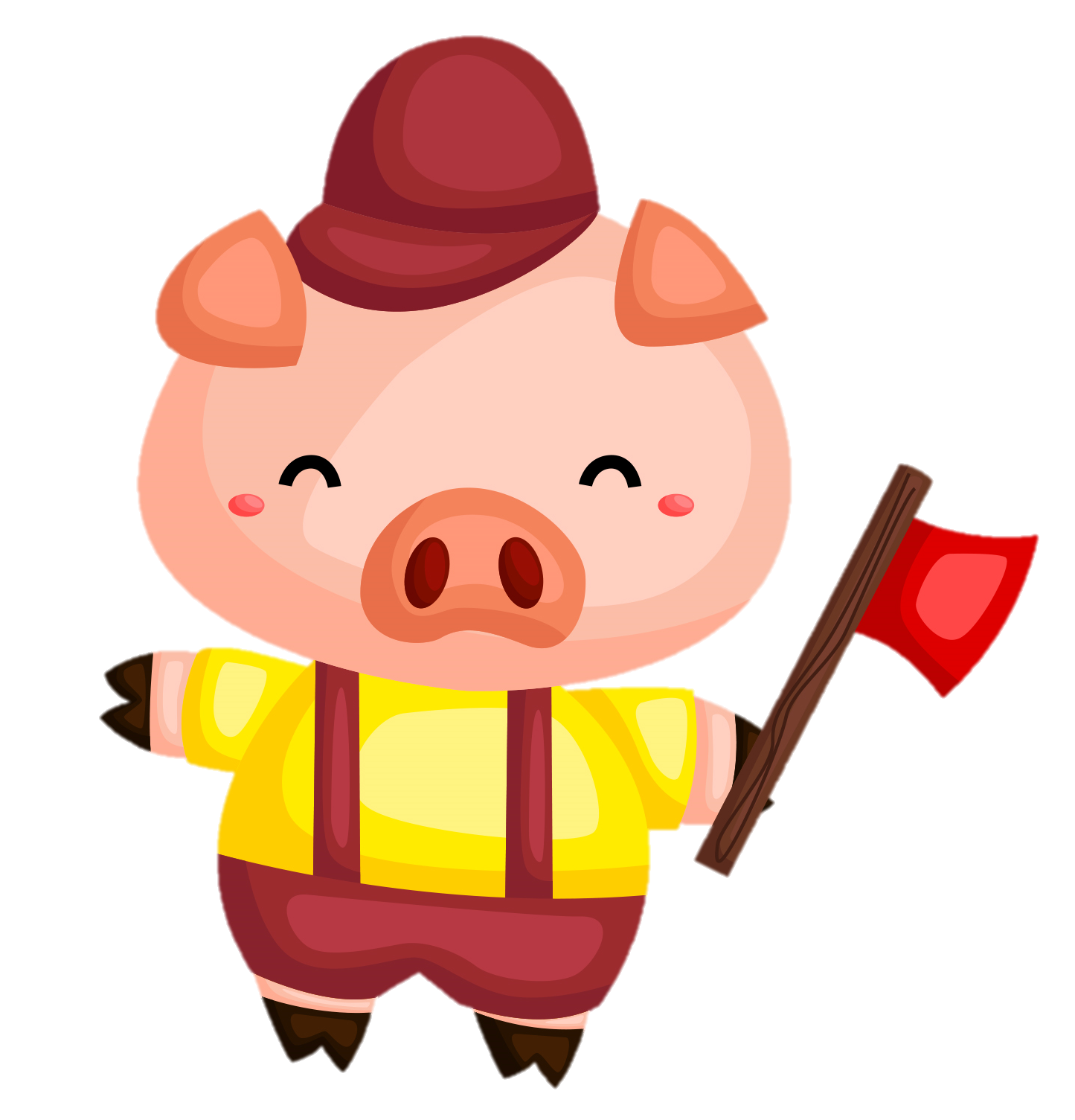 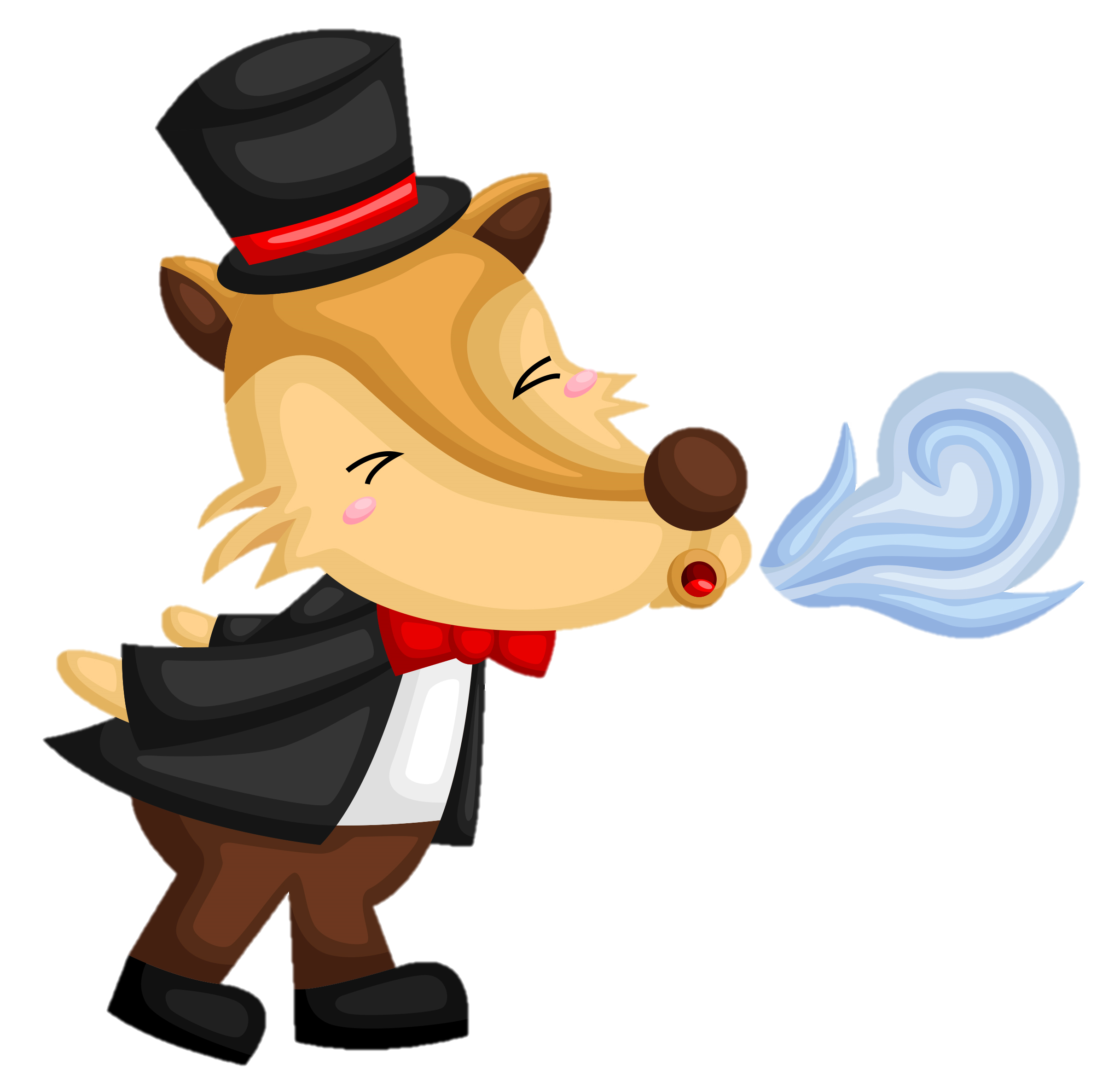 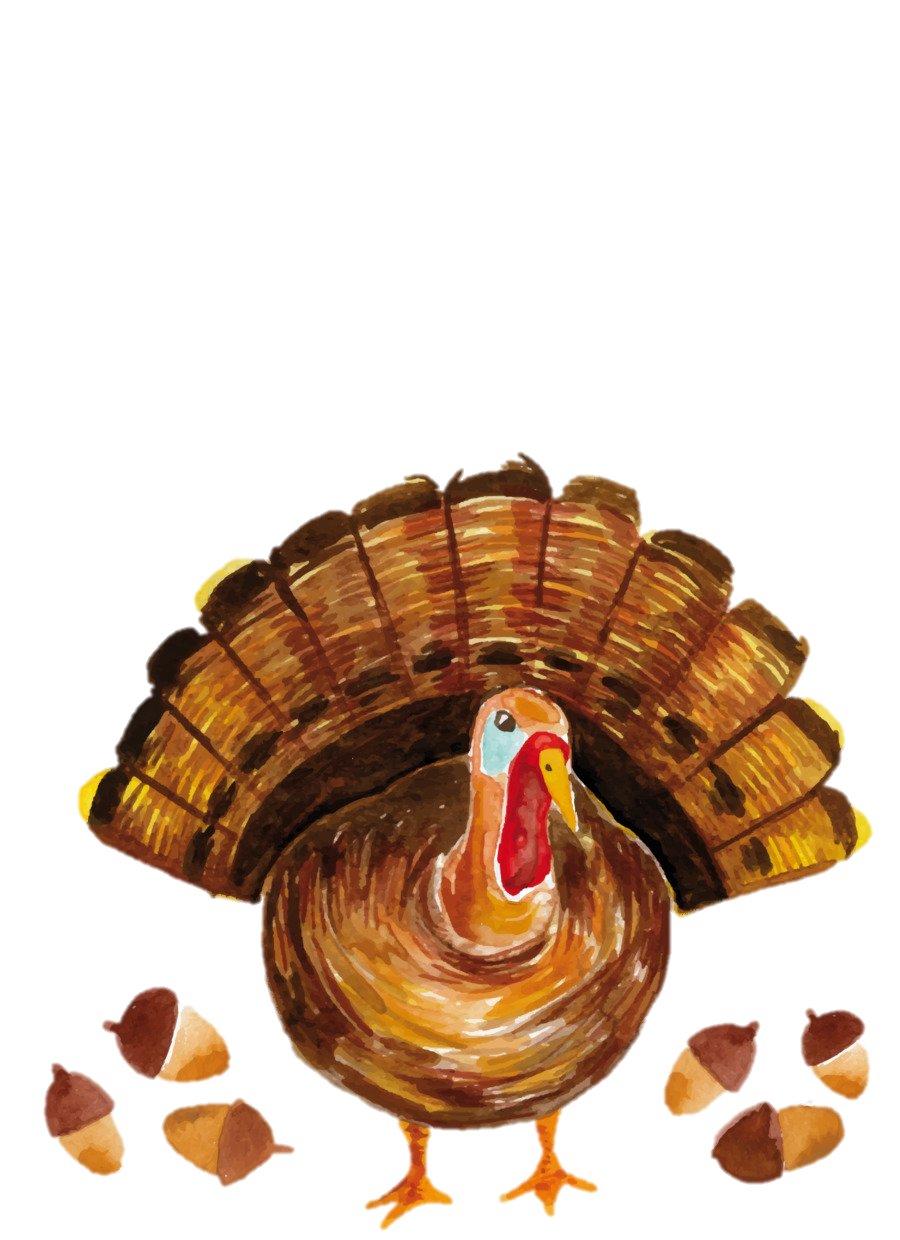 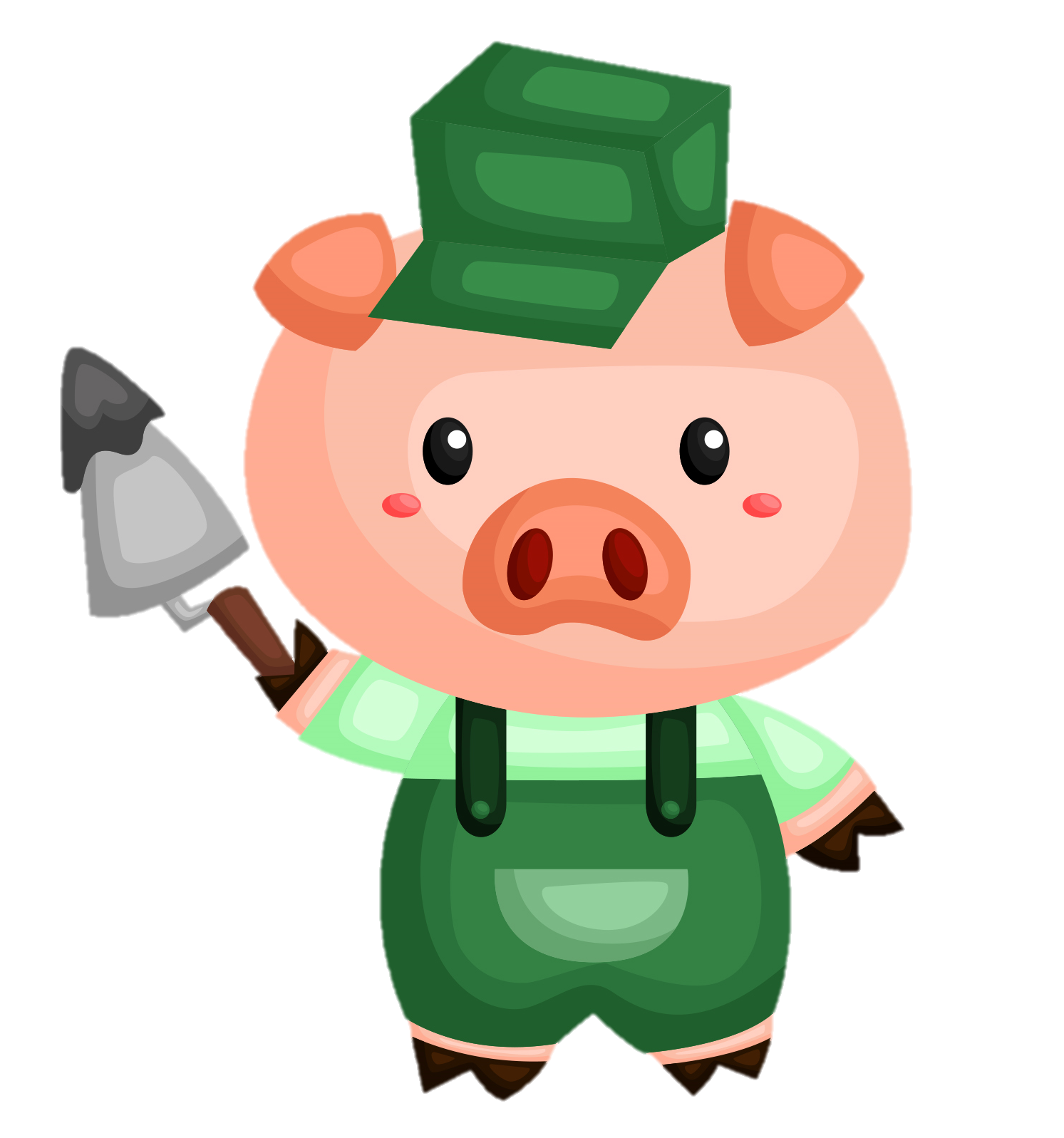 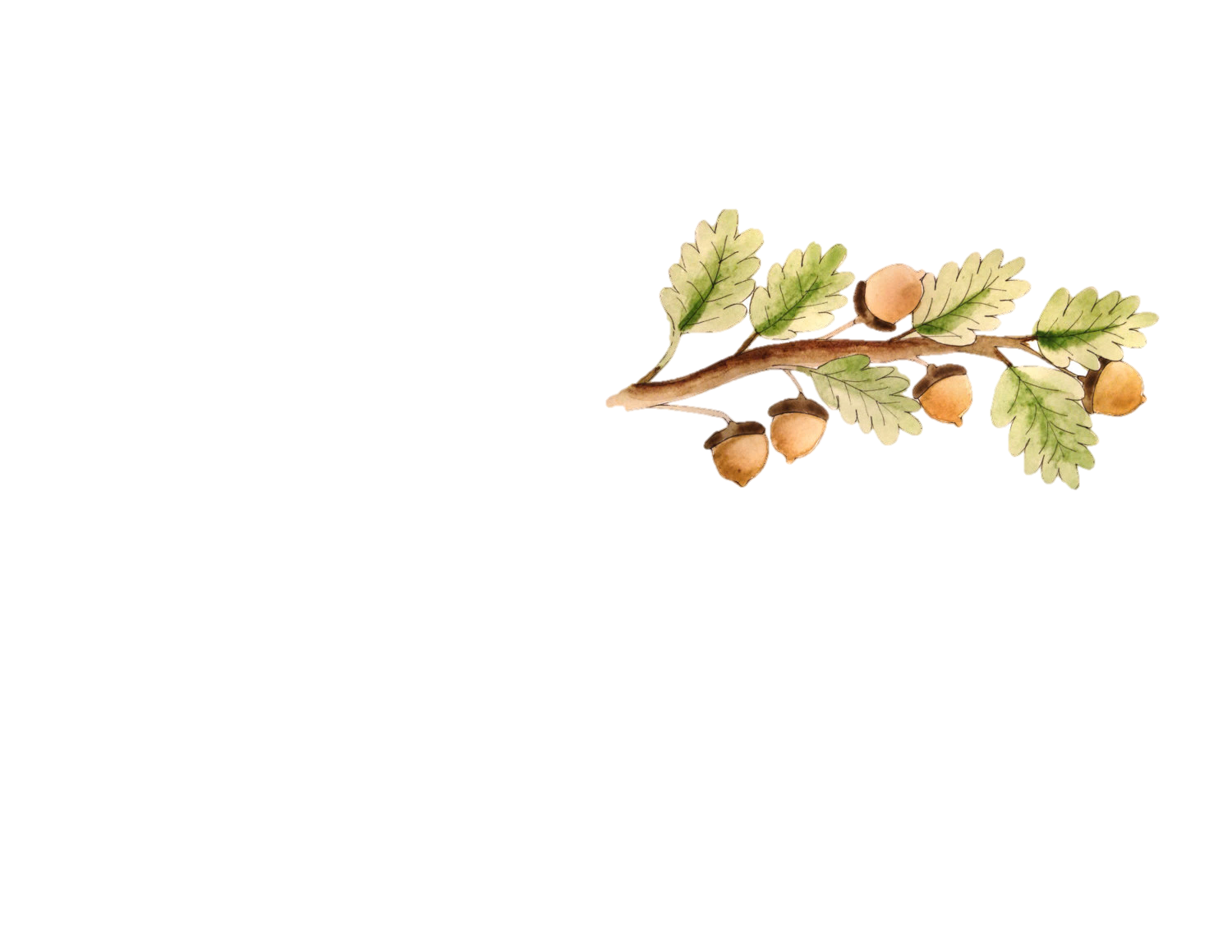 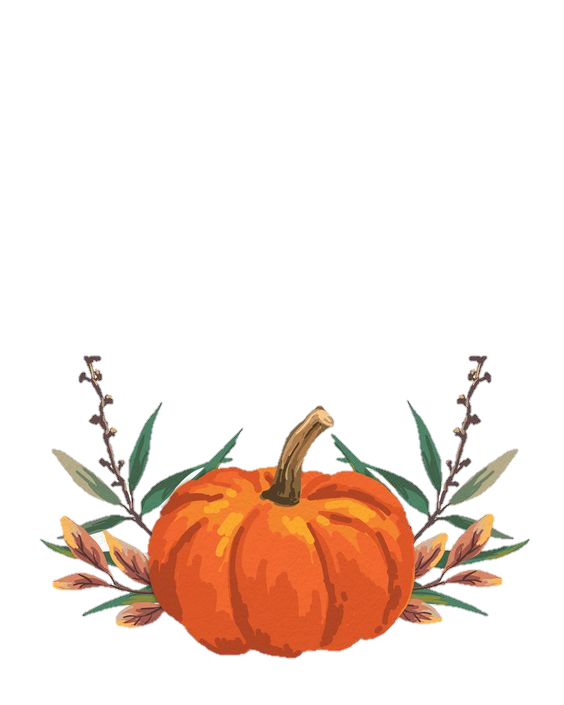 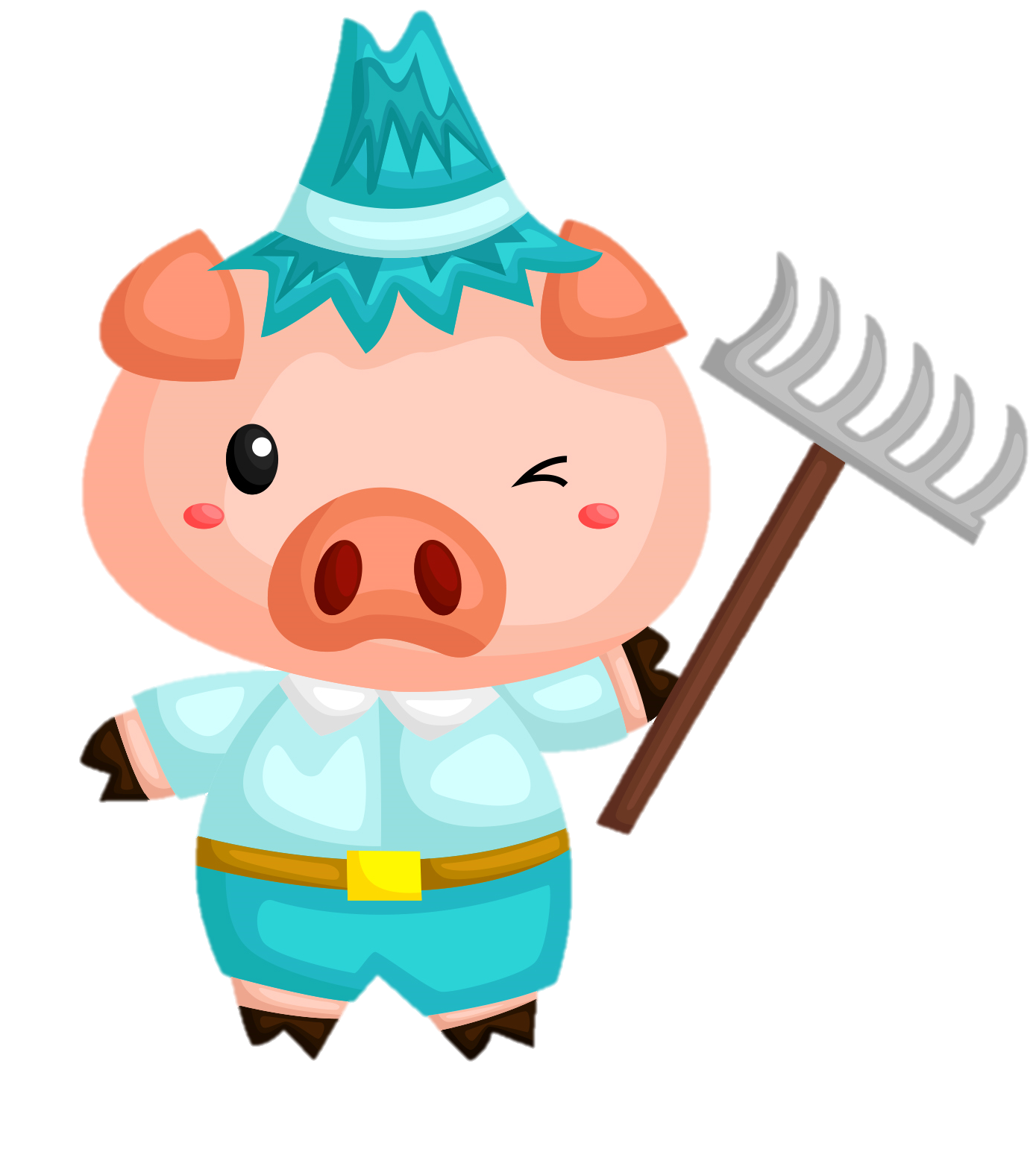 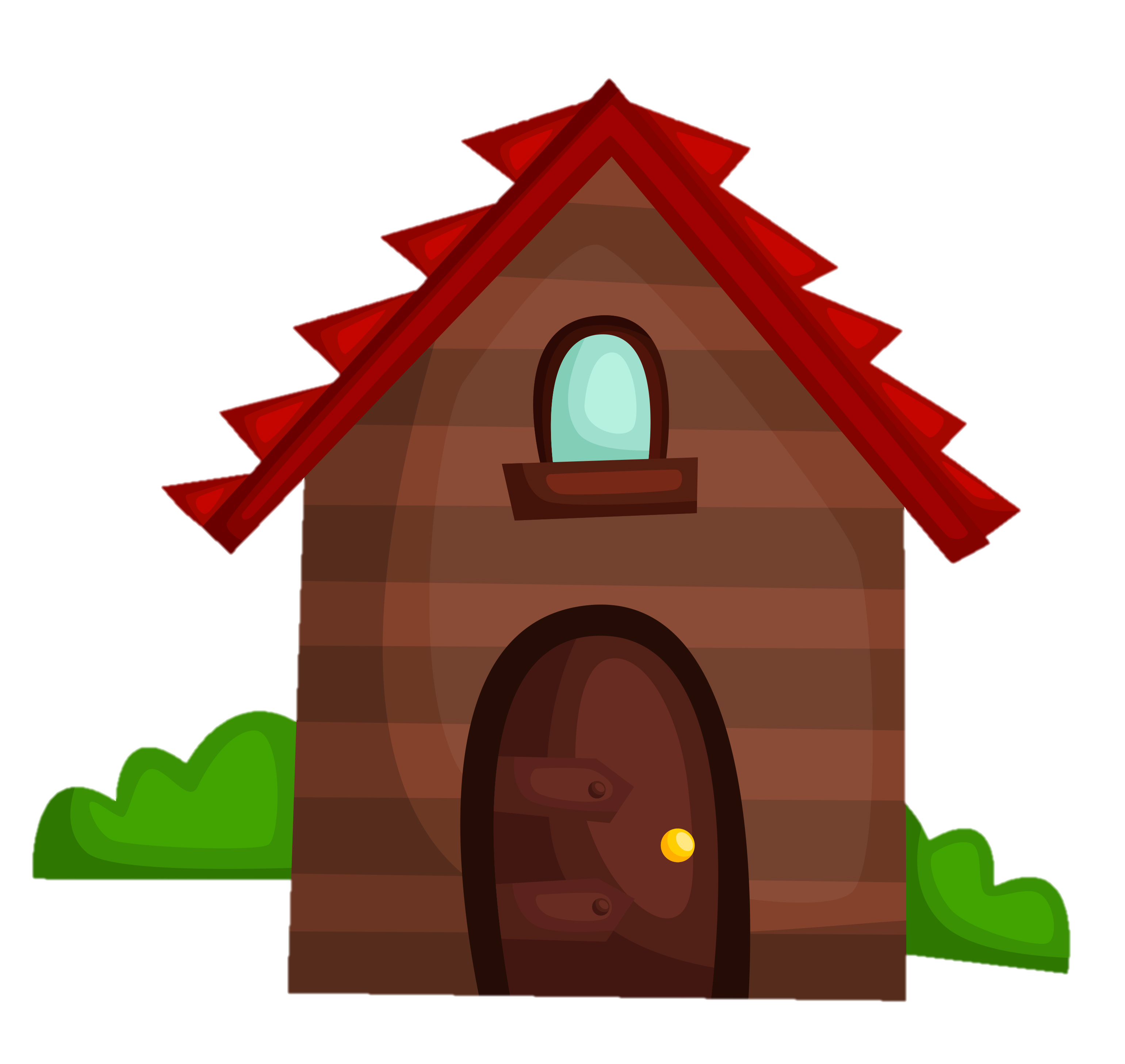 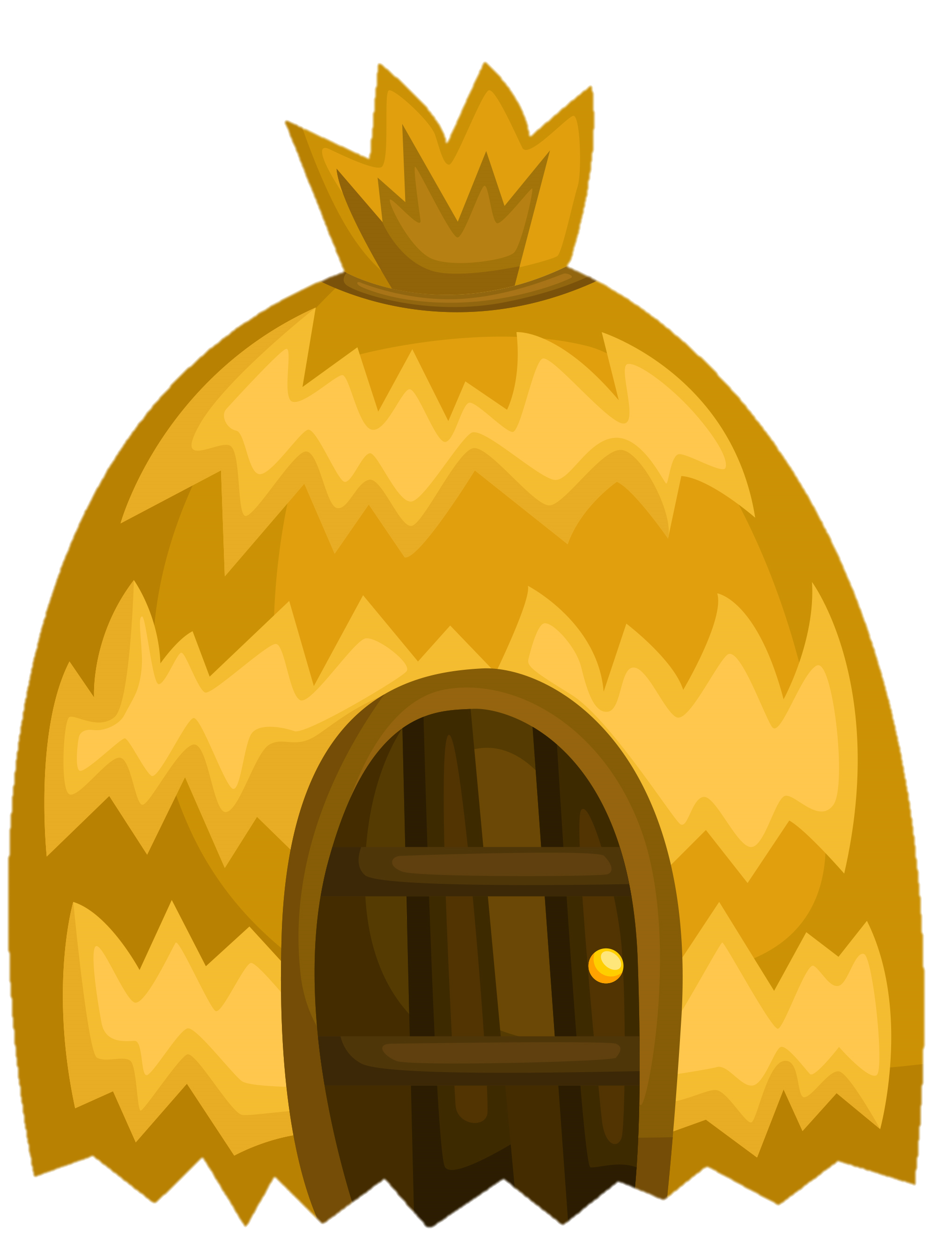 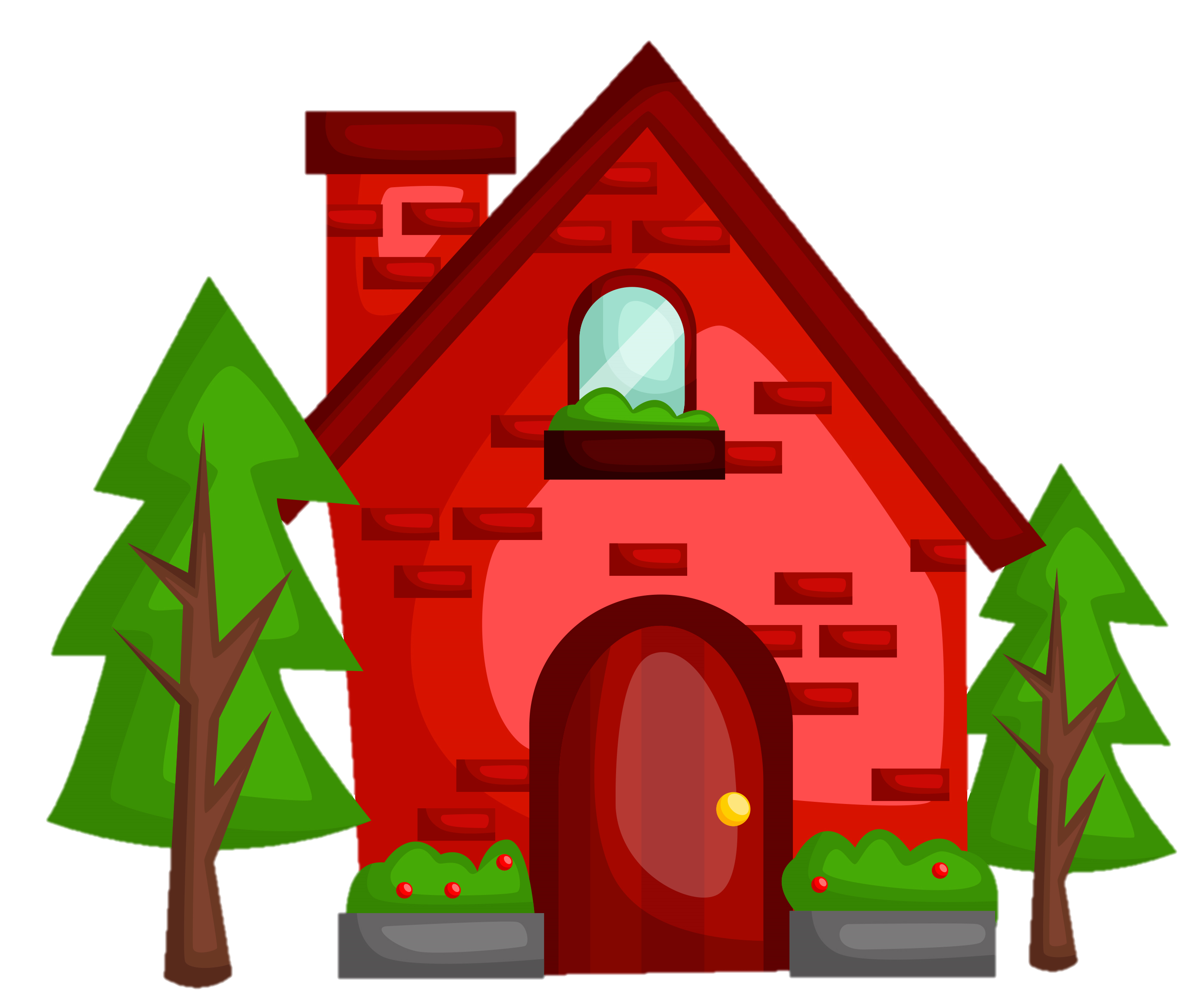 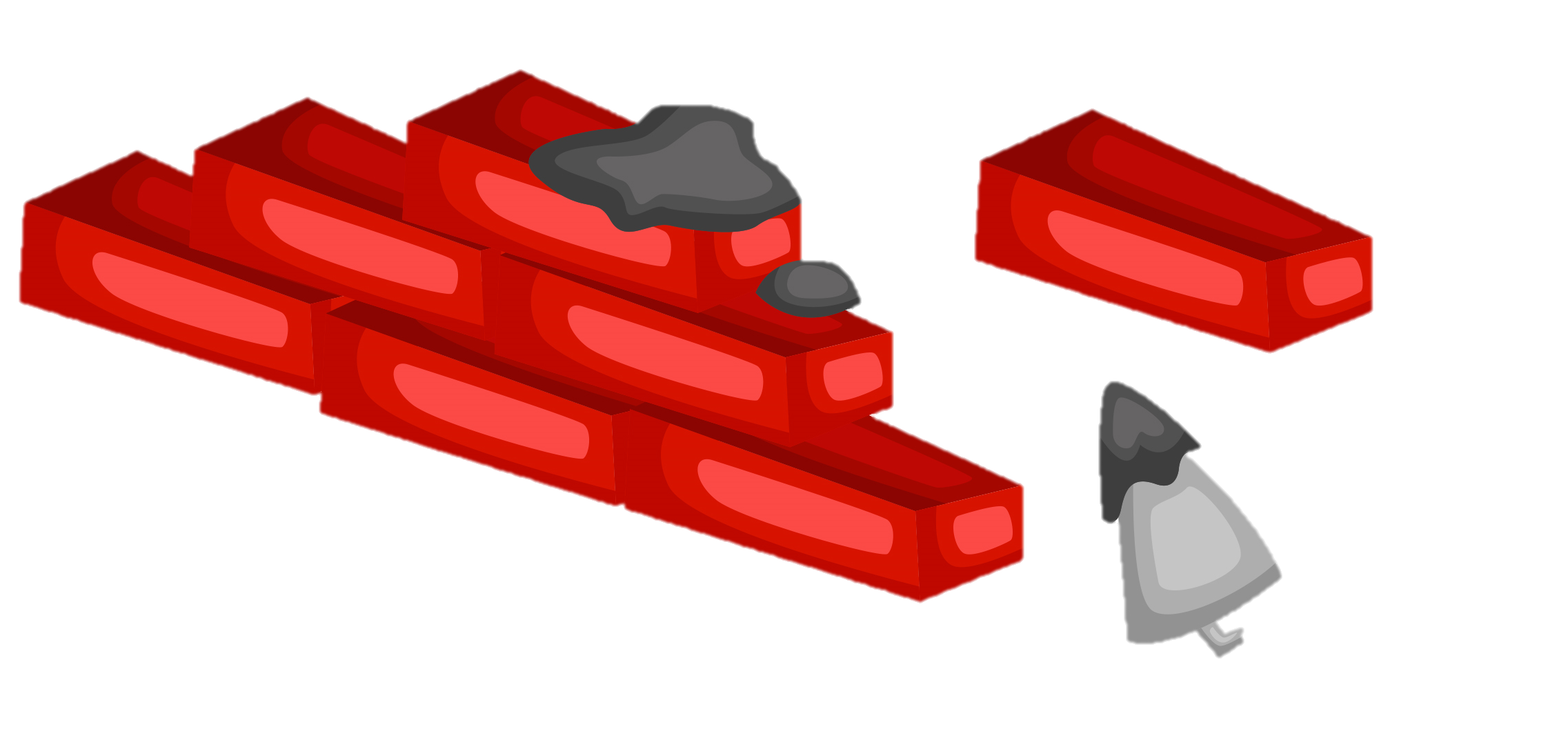 La Toussaint
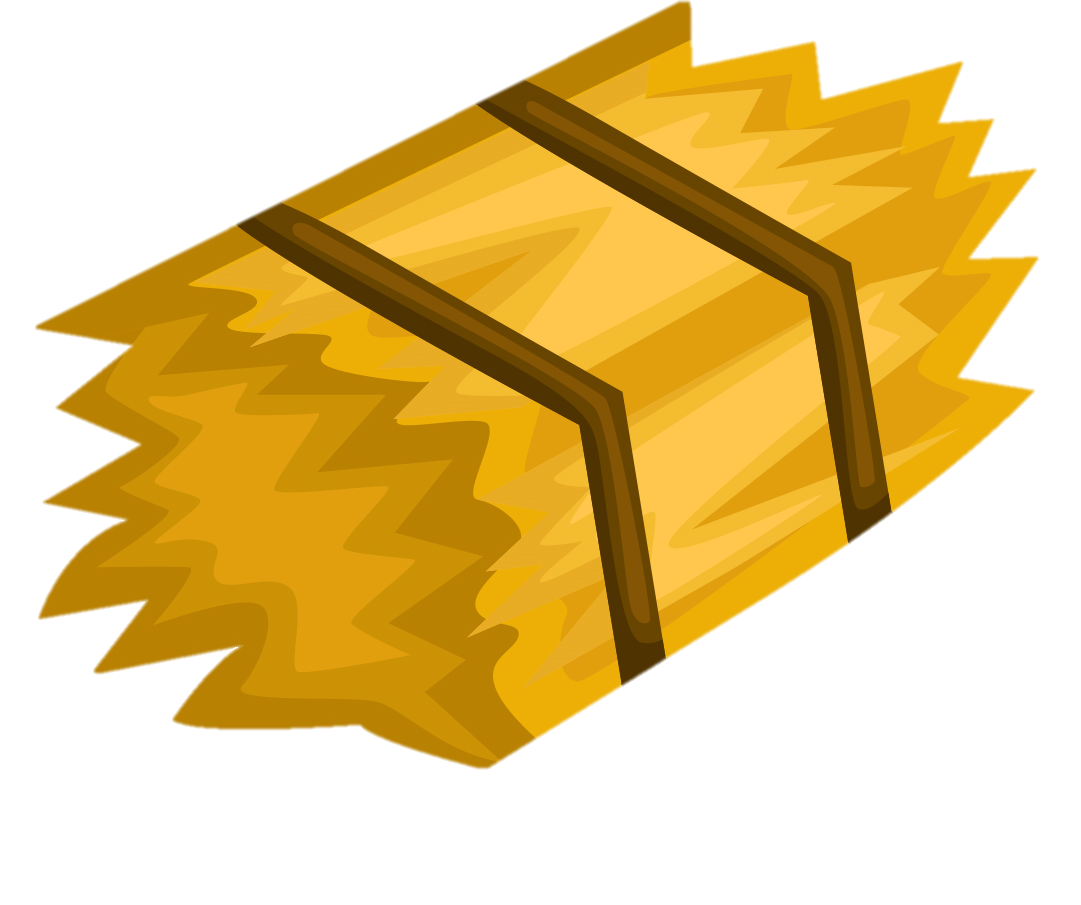 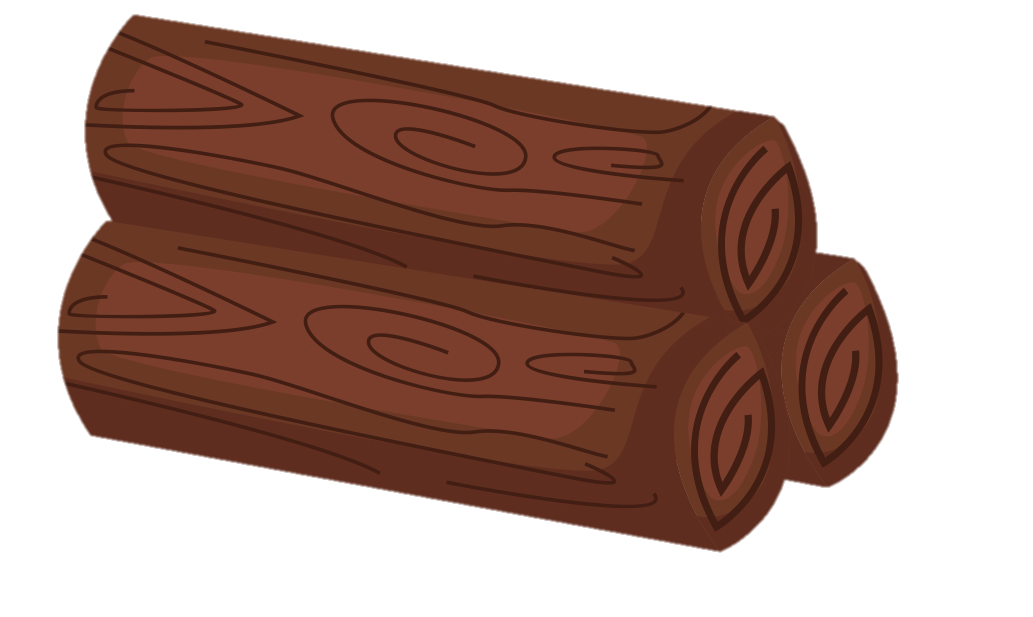 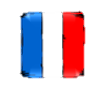 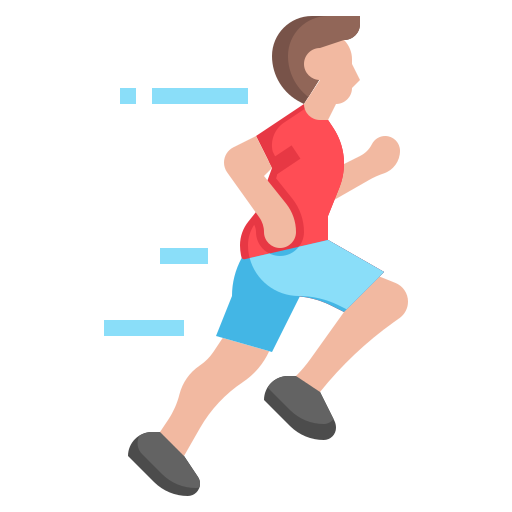 Armistice
Cross des maisons
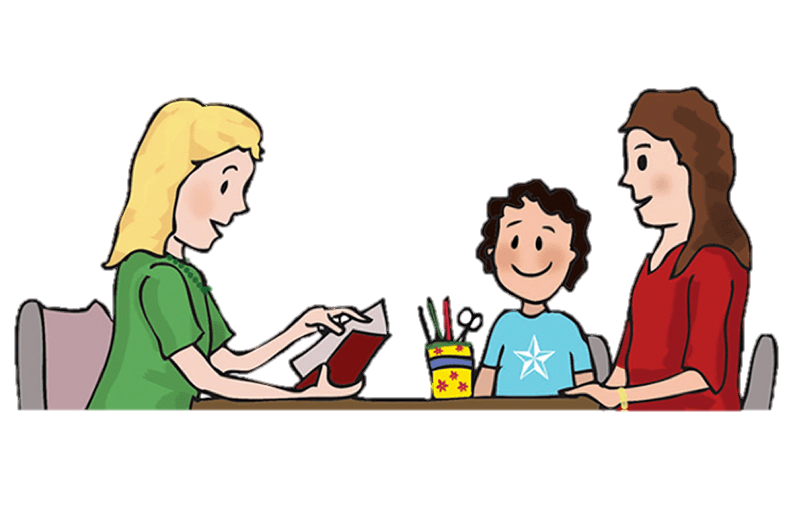 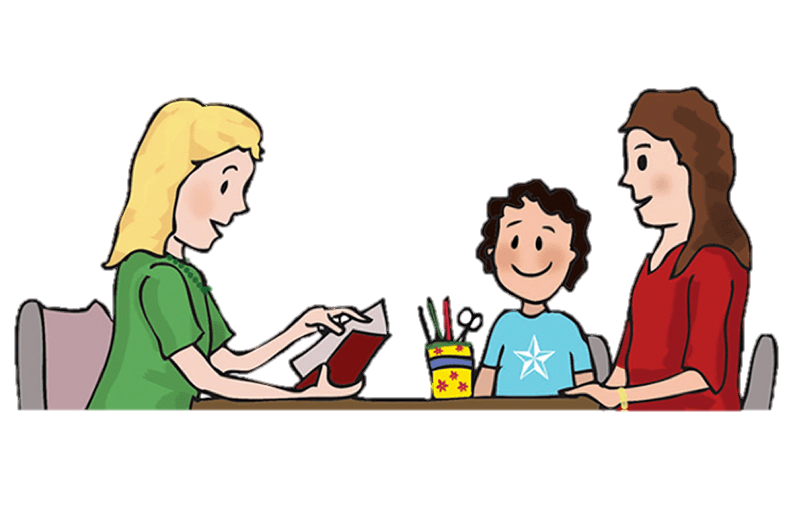 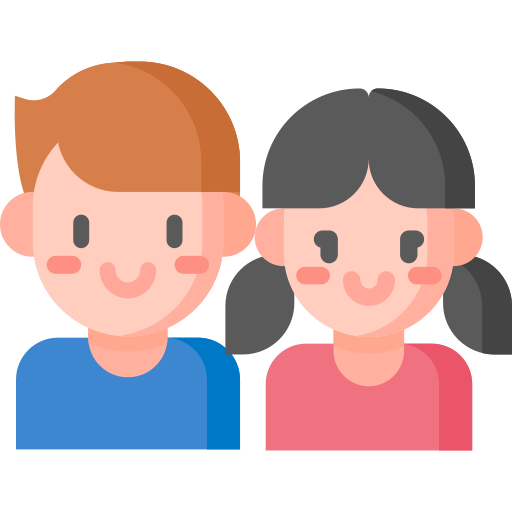 Journée des droits de l’enfant
Rencontre parents - enseignant
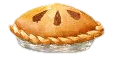 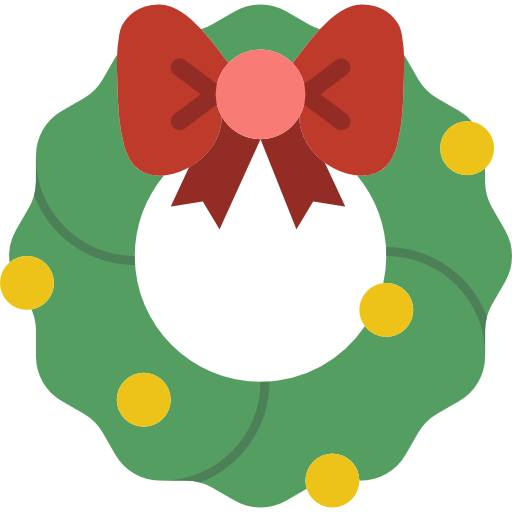 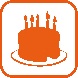 Thanksgiving
Ateliers de Noël
Décembre 2024
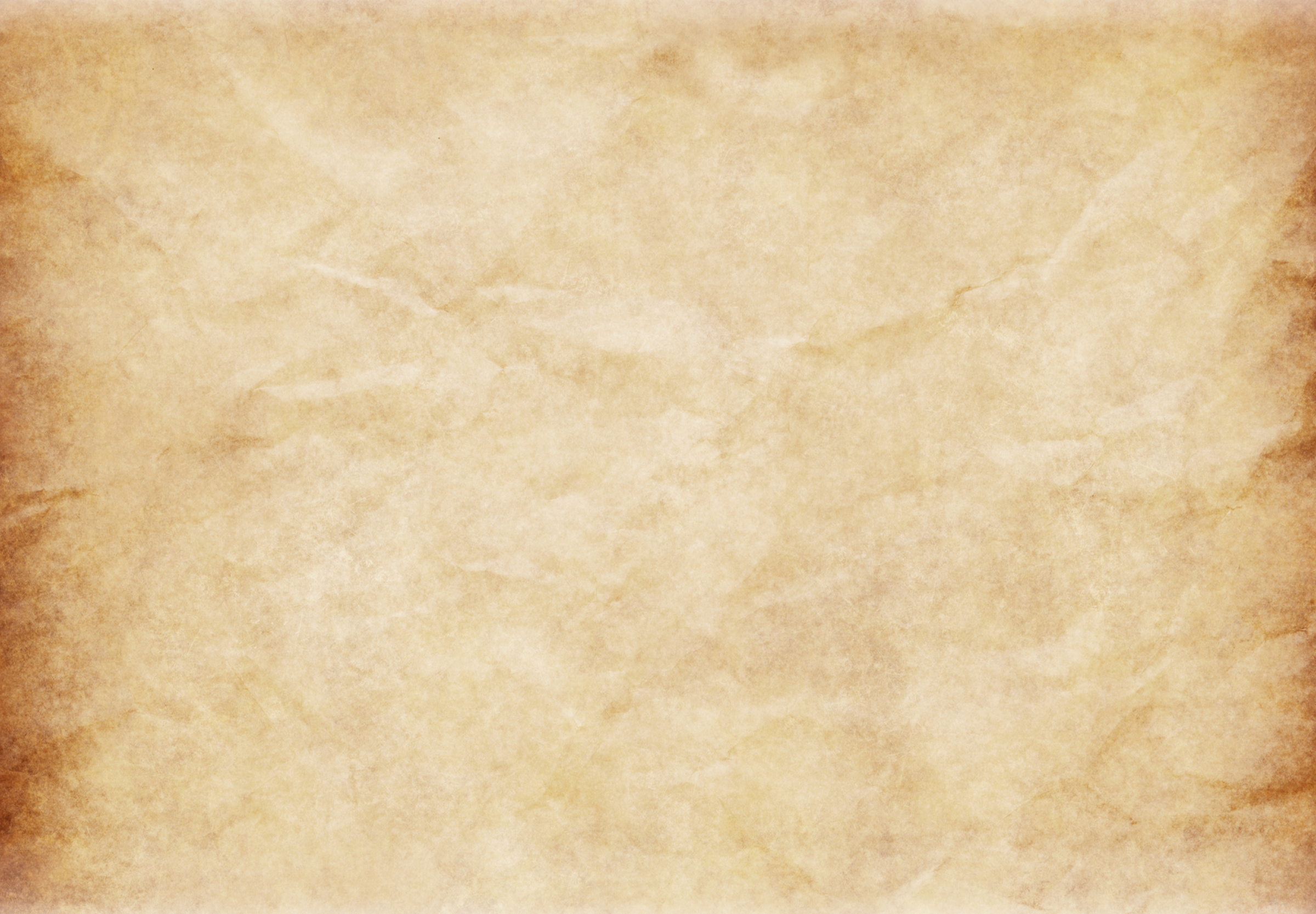 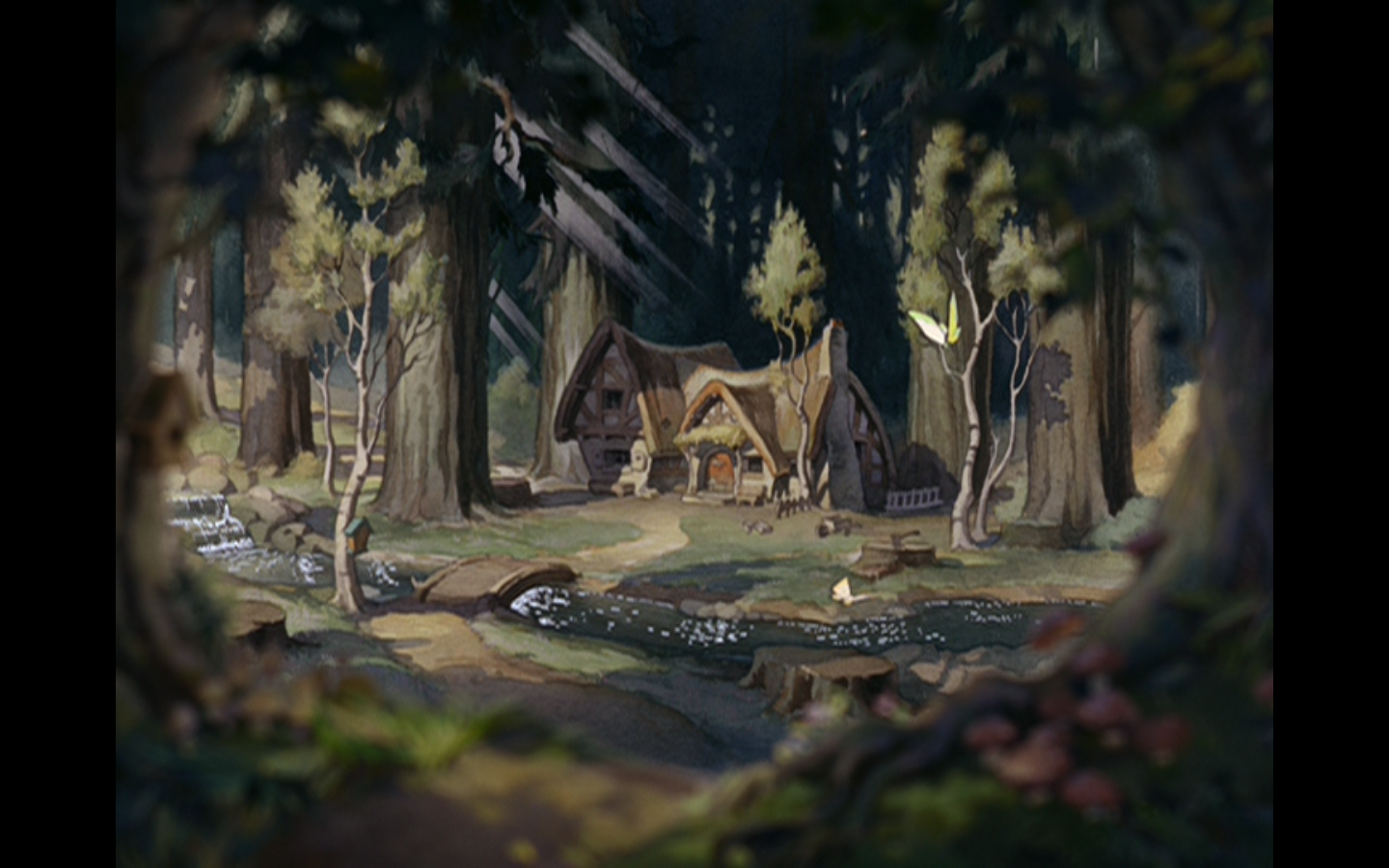 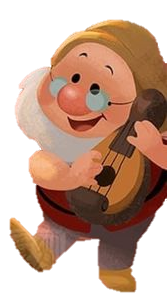 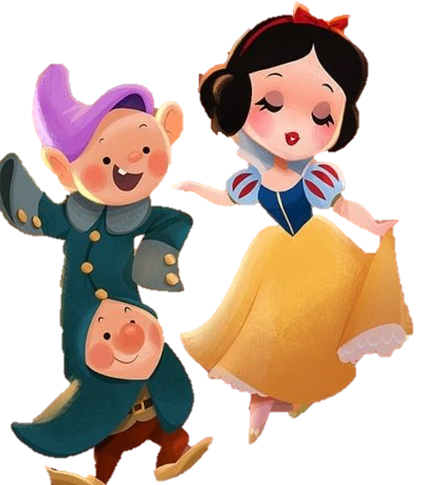 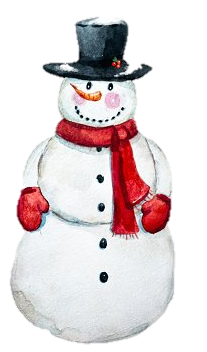 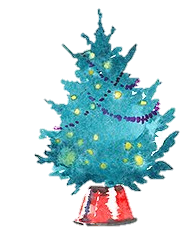 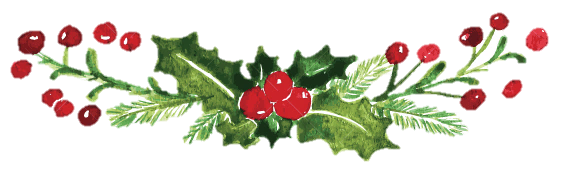 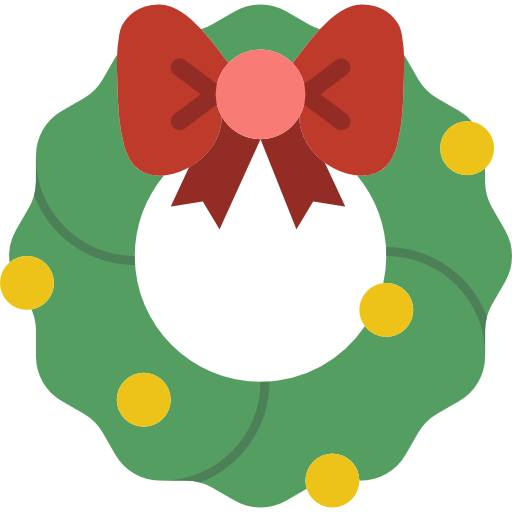 Ateliers de Noël
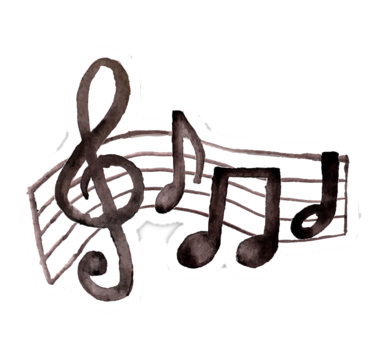 Dimanche
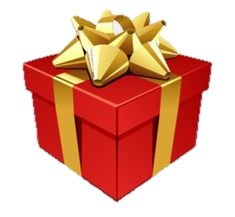 Marché de Noël
Ateliers de Noël
Chorale de Noël
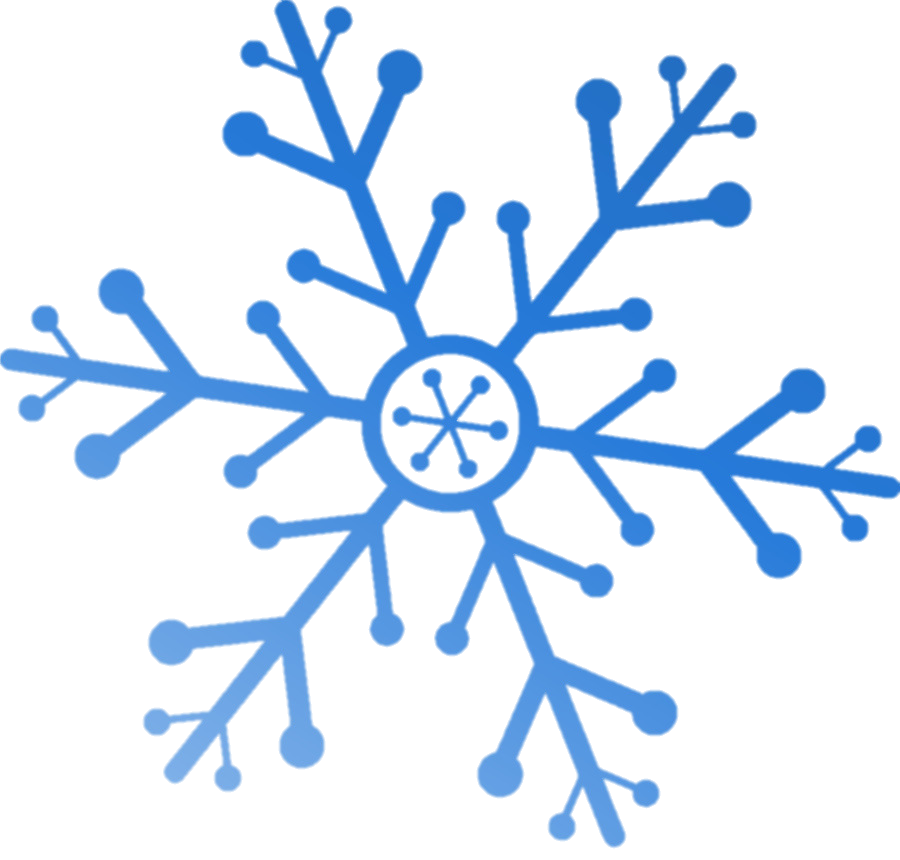 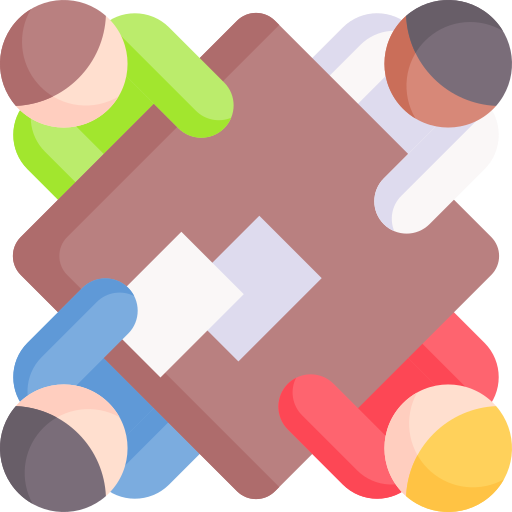 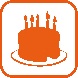 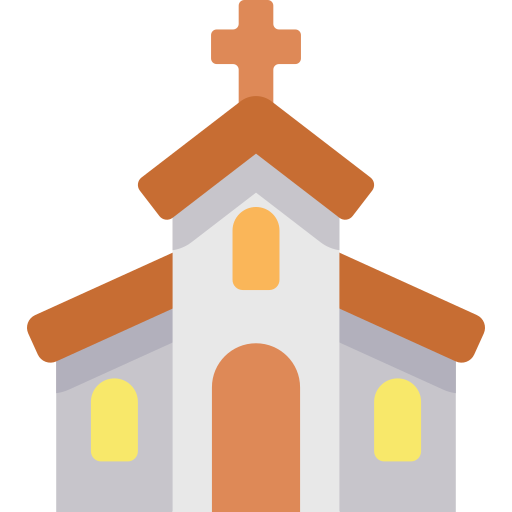 VACANCES
Célébration
Conseils d’élèves
Hiver
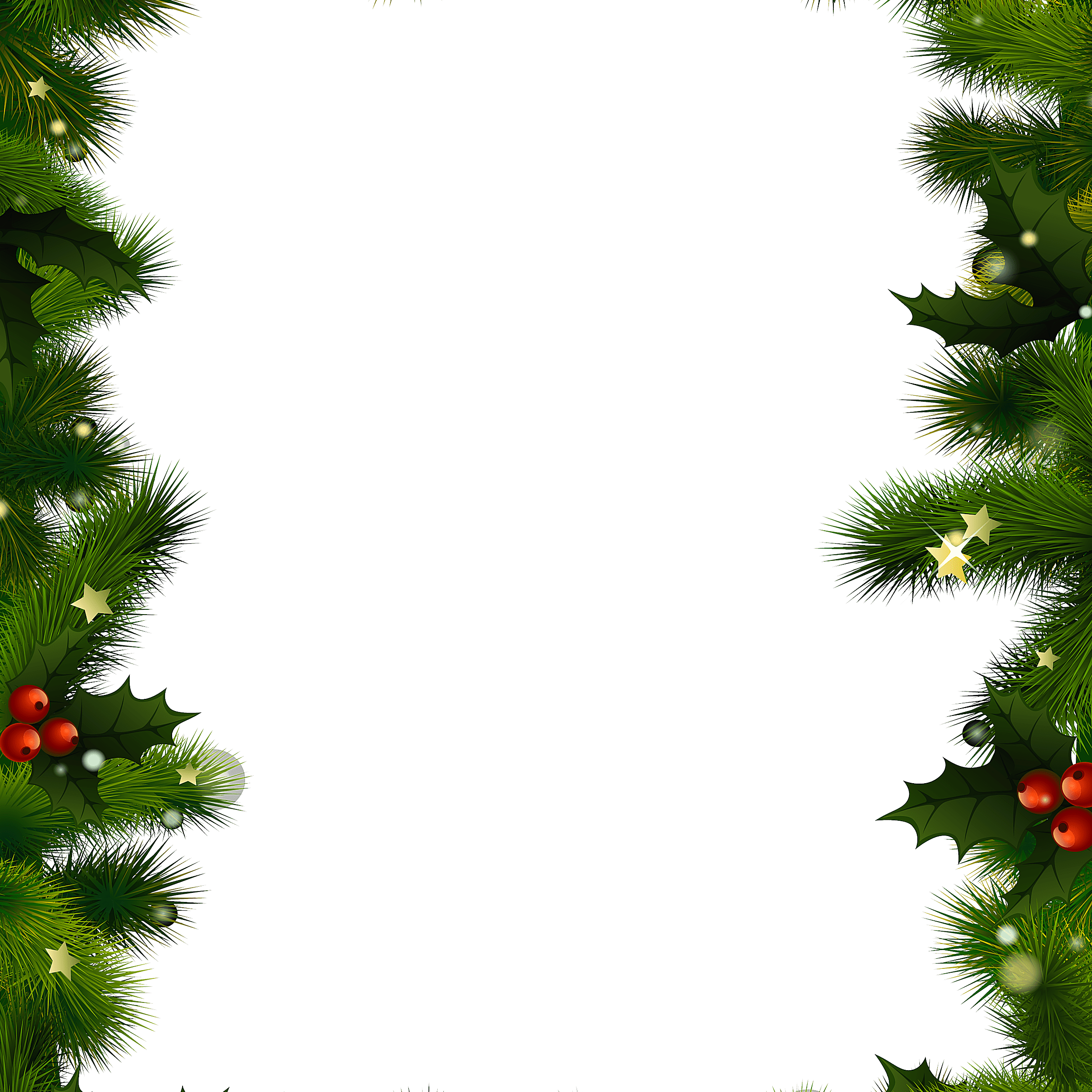 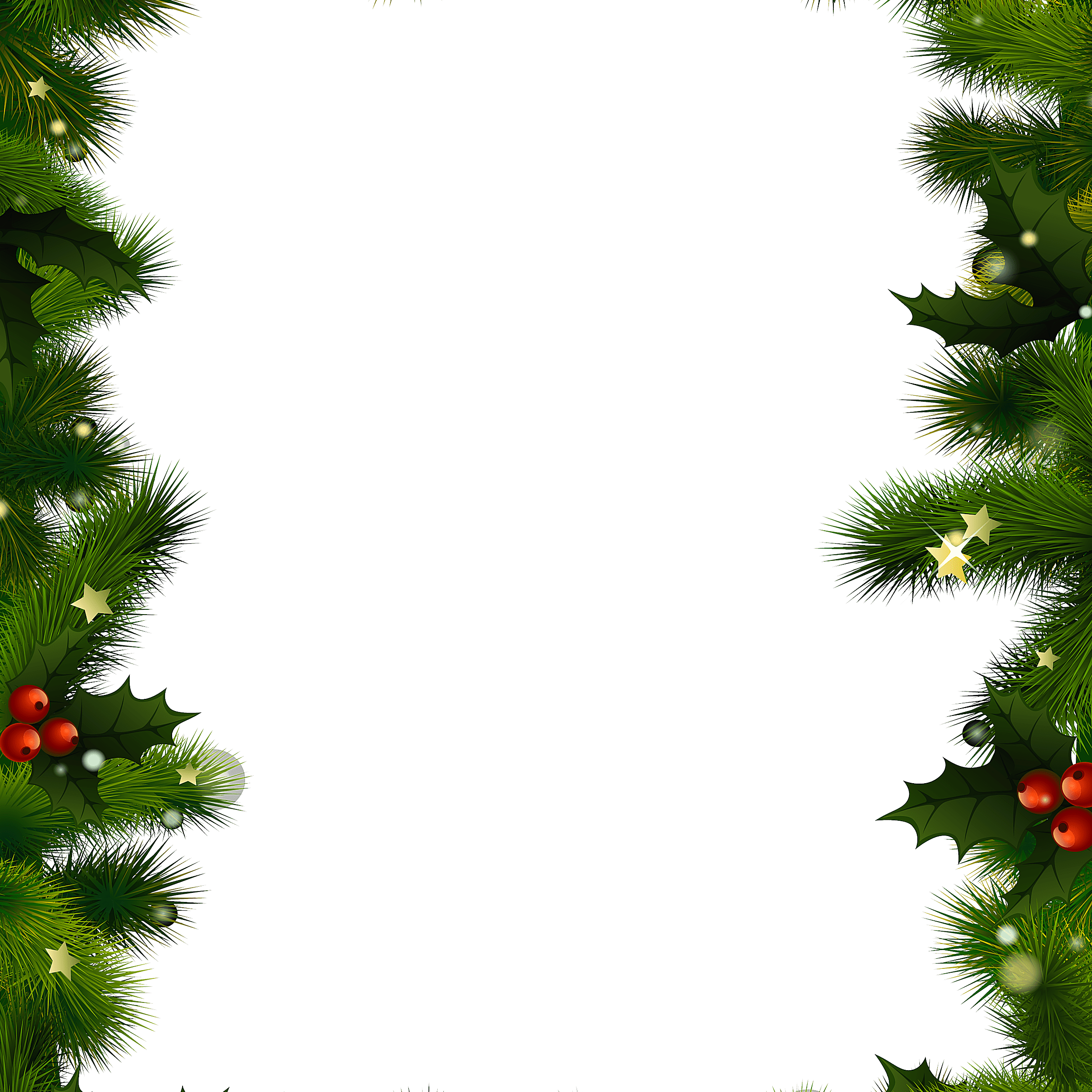 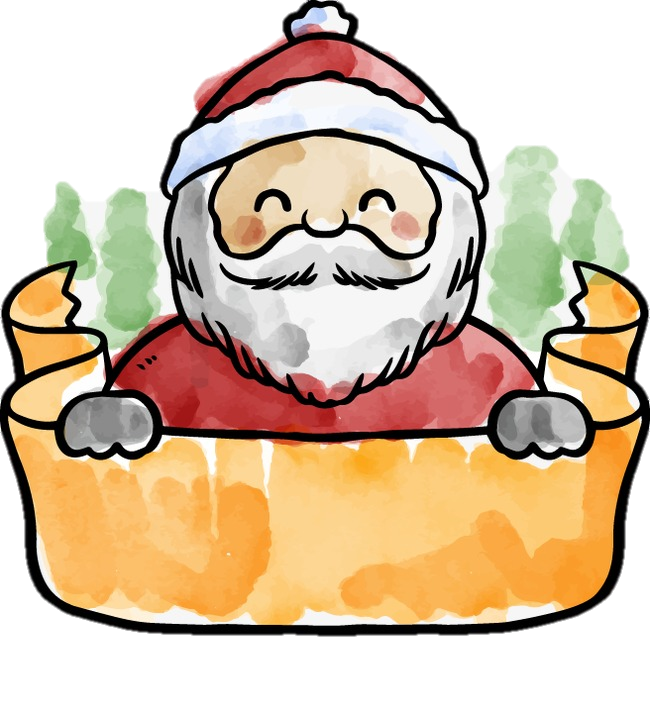 Noël
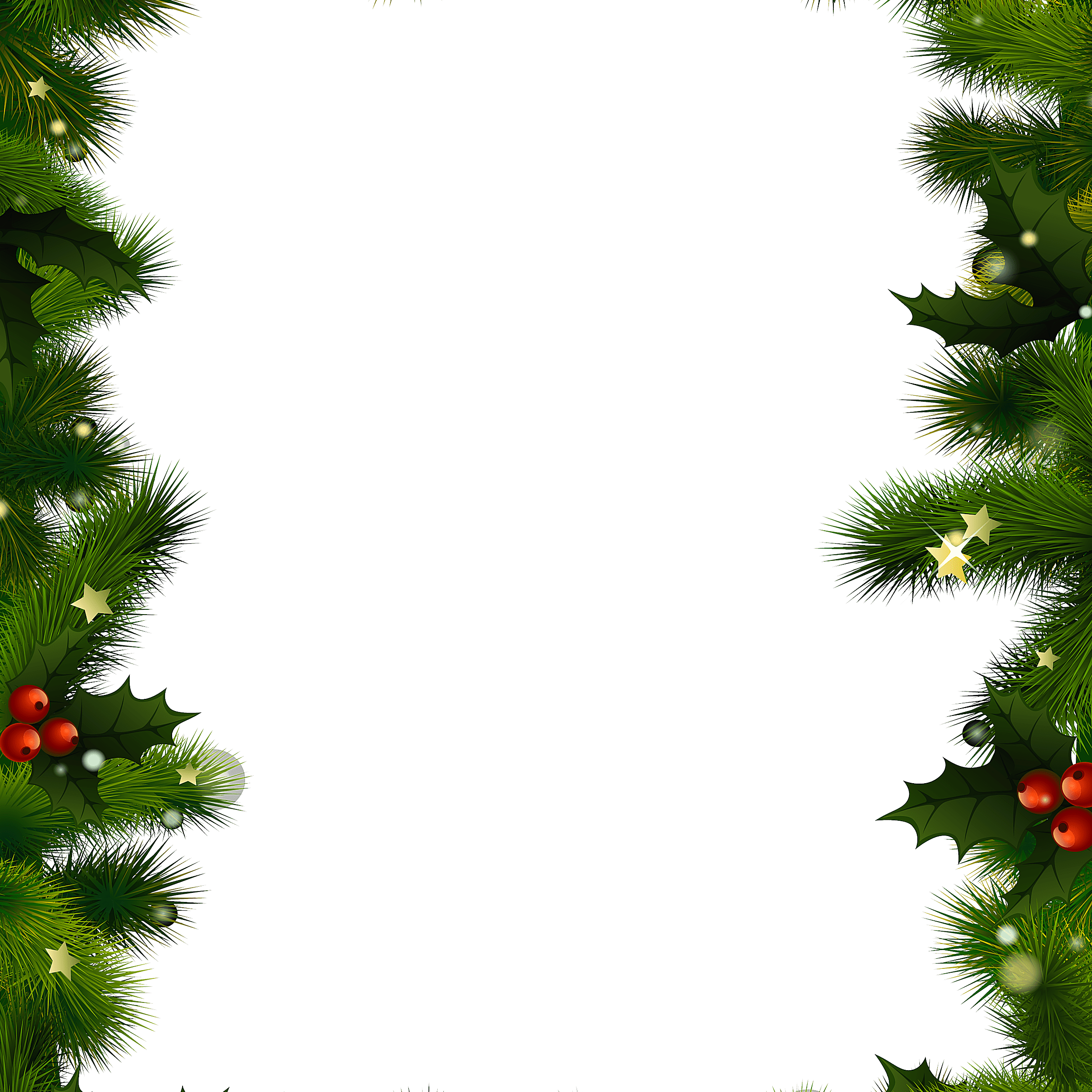 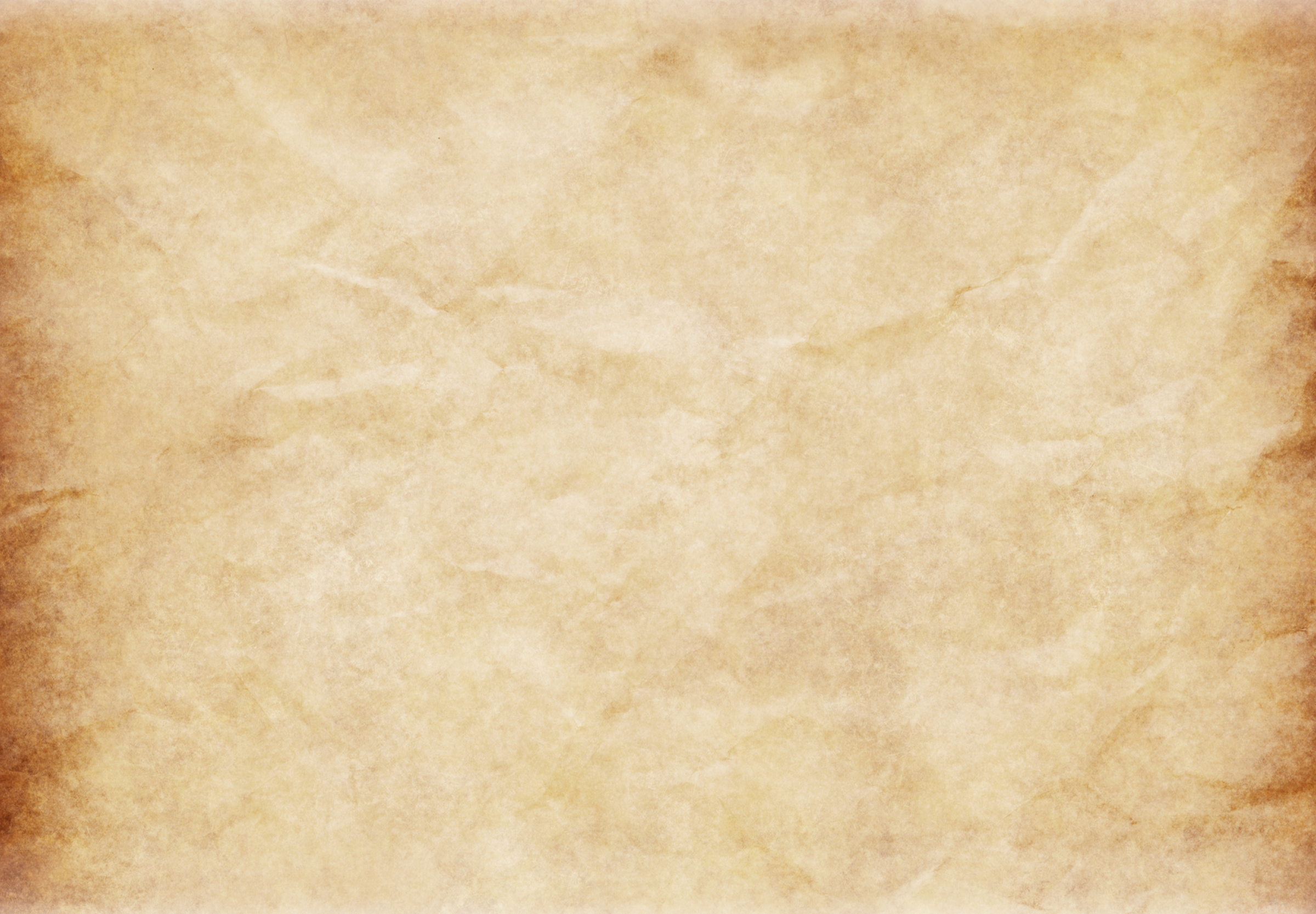 Janvier 2025
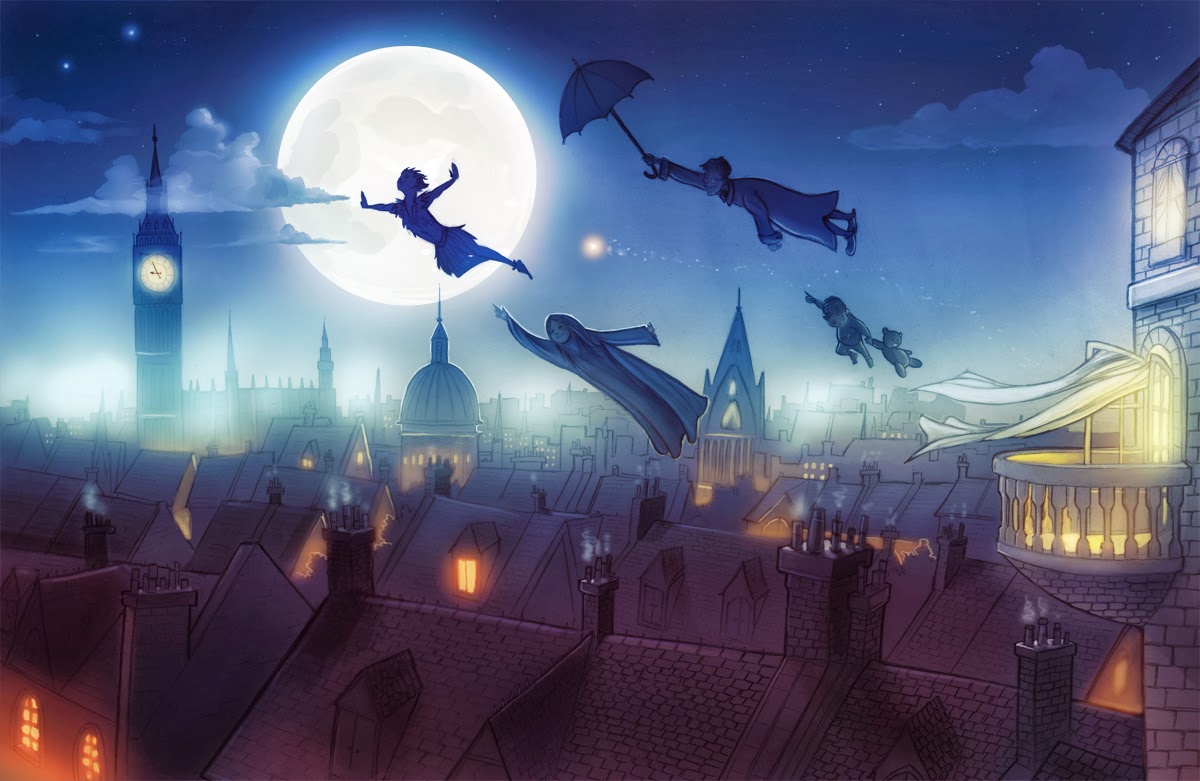 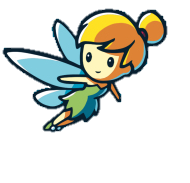 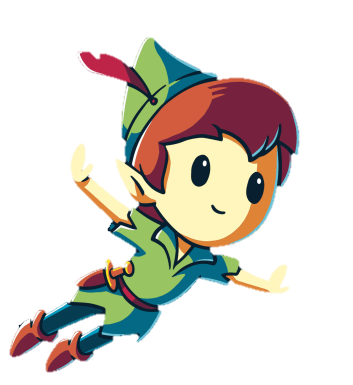 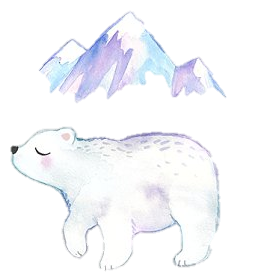 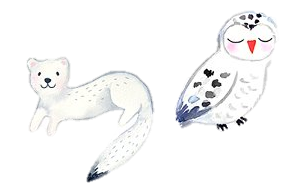 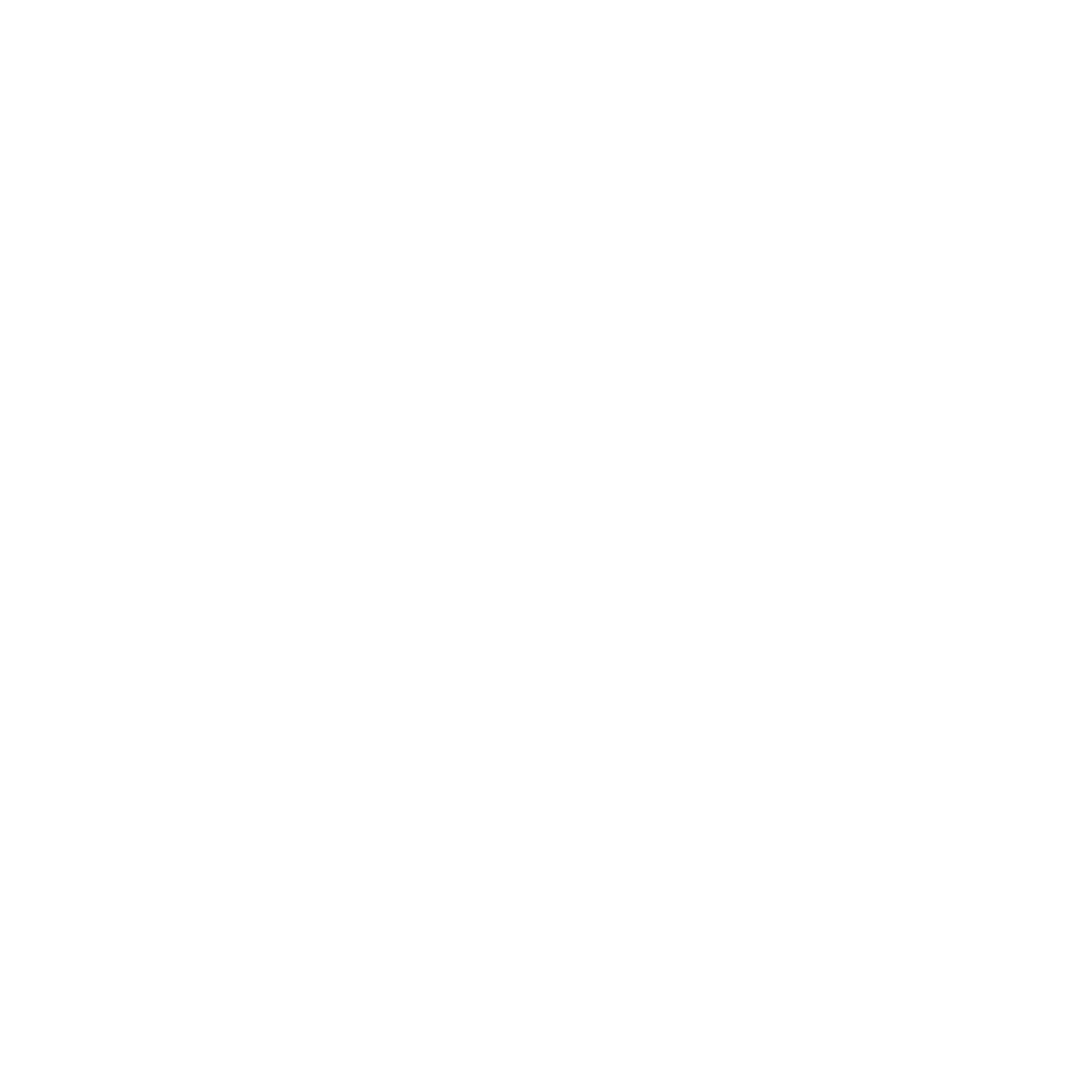 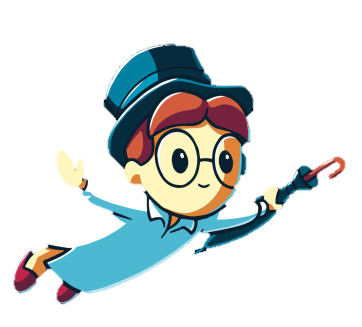 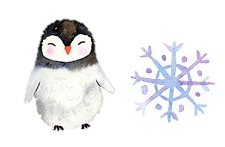 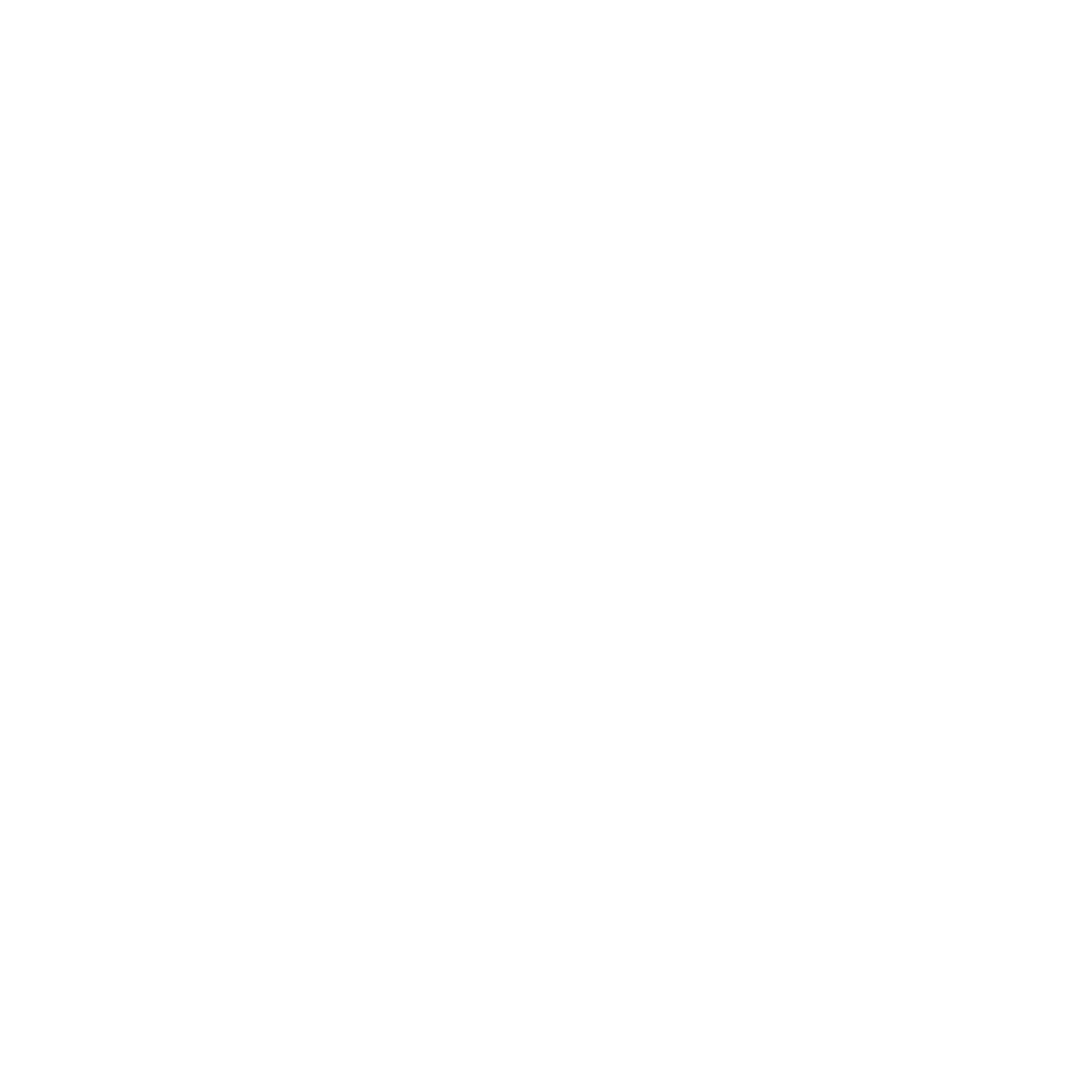 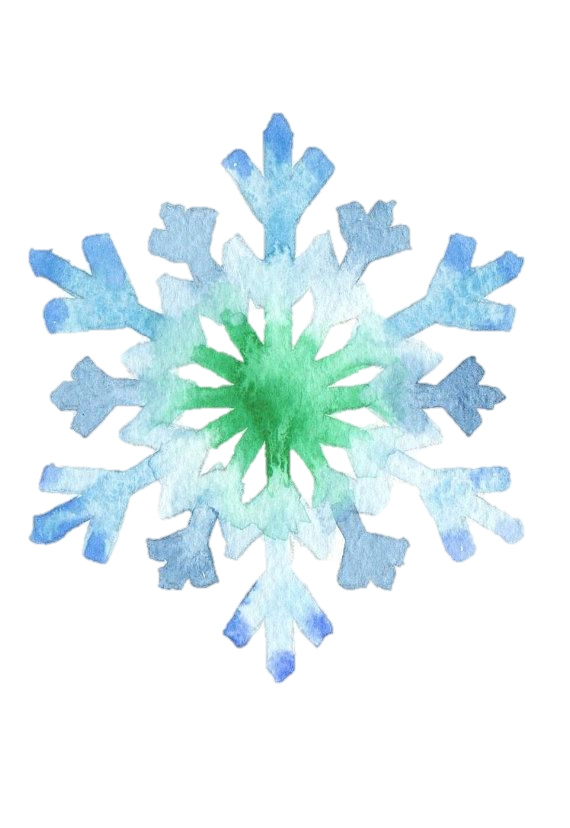 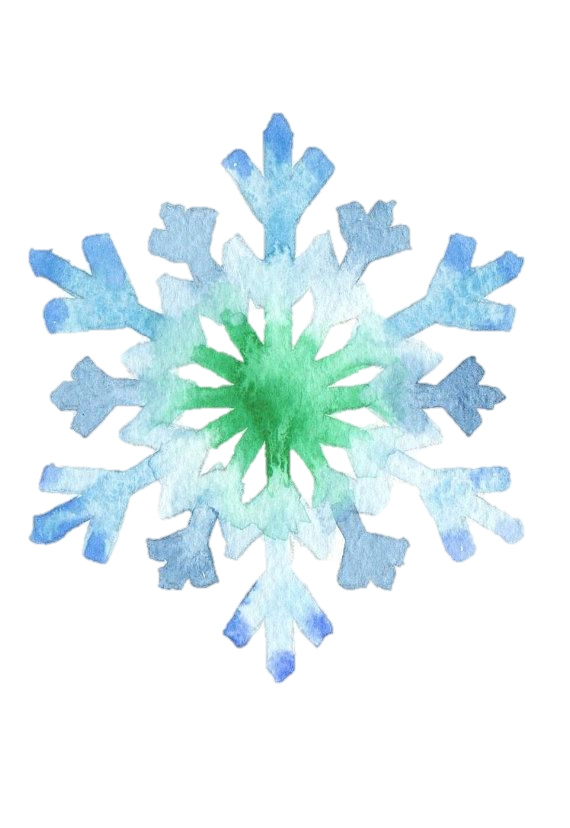 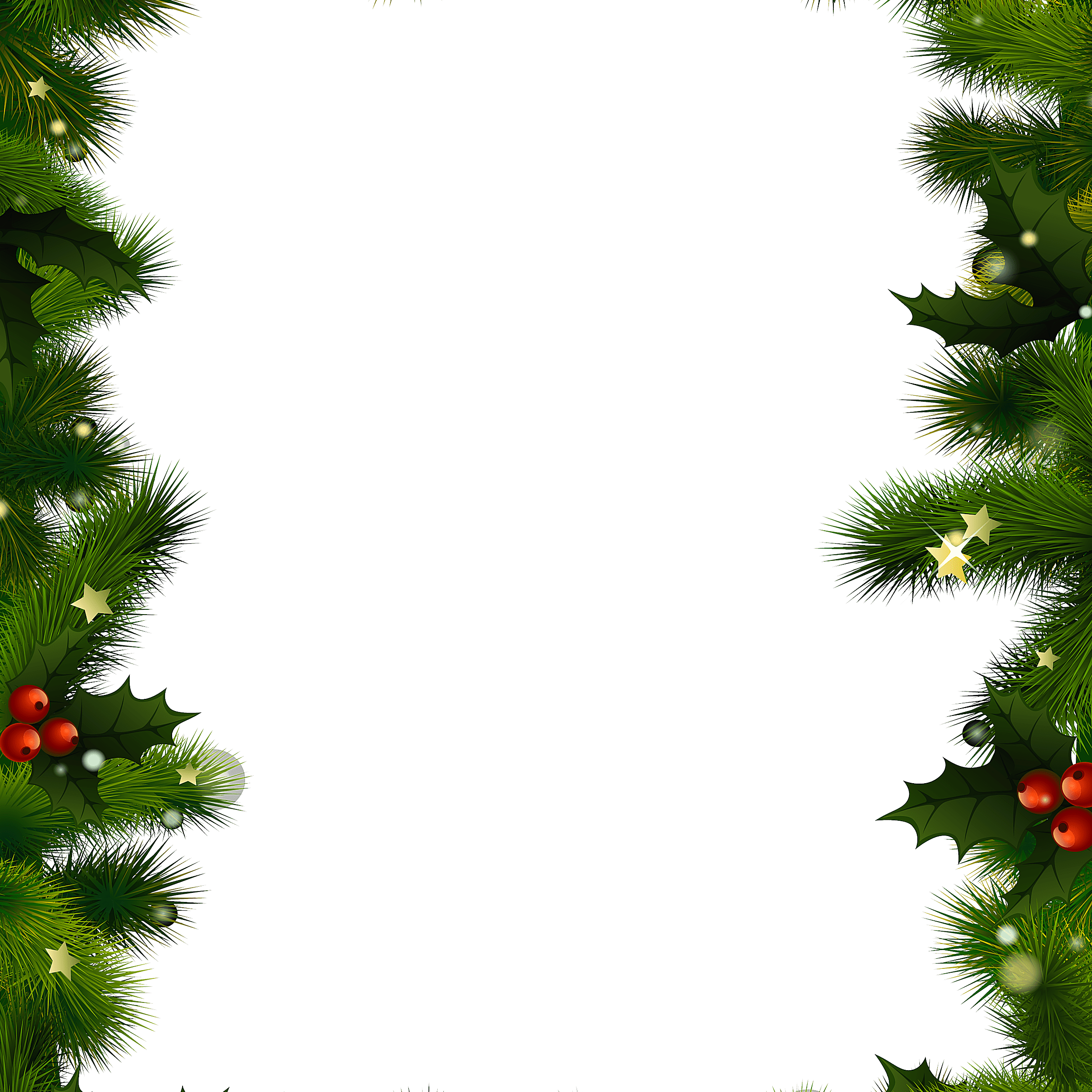 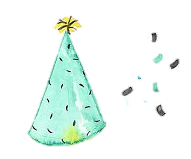 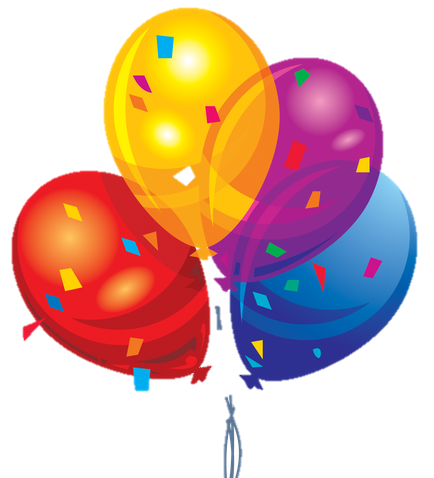 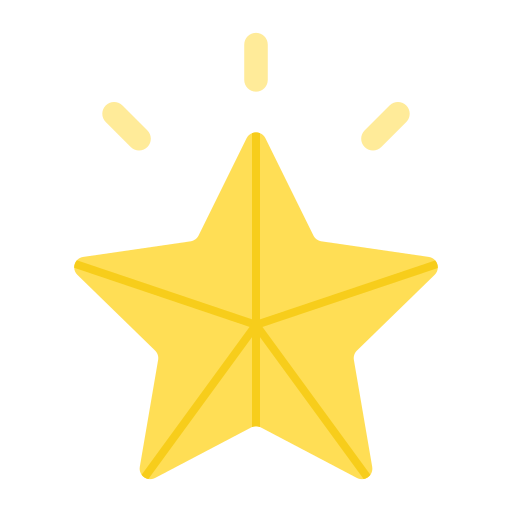 Sybil
Jour de l‘an
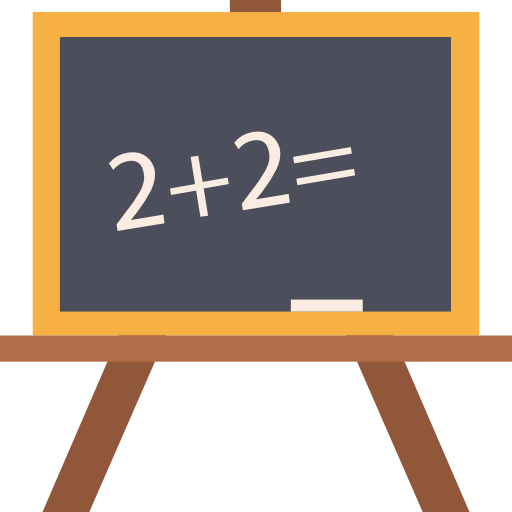 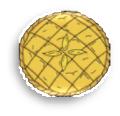 Epiphanie
Classe - matin
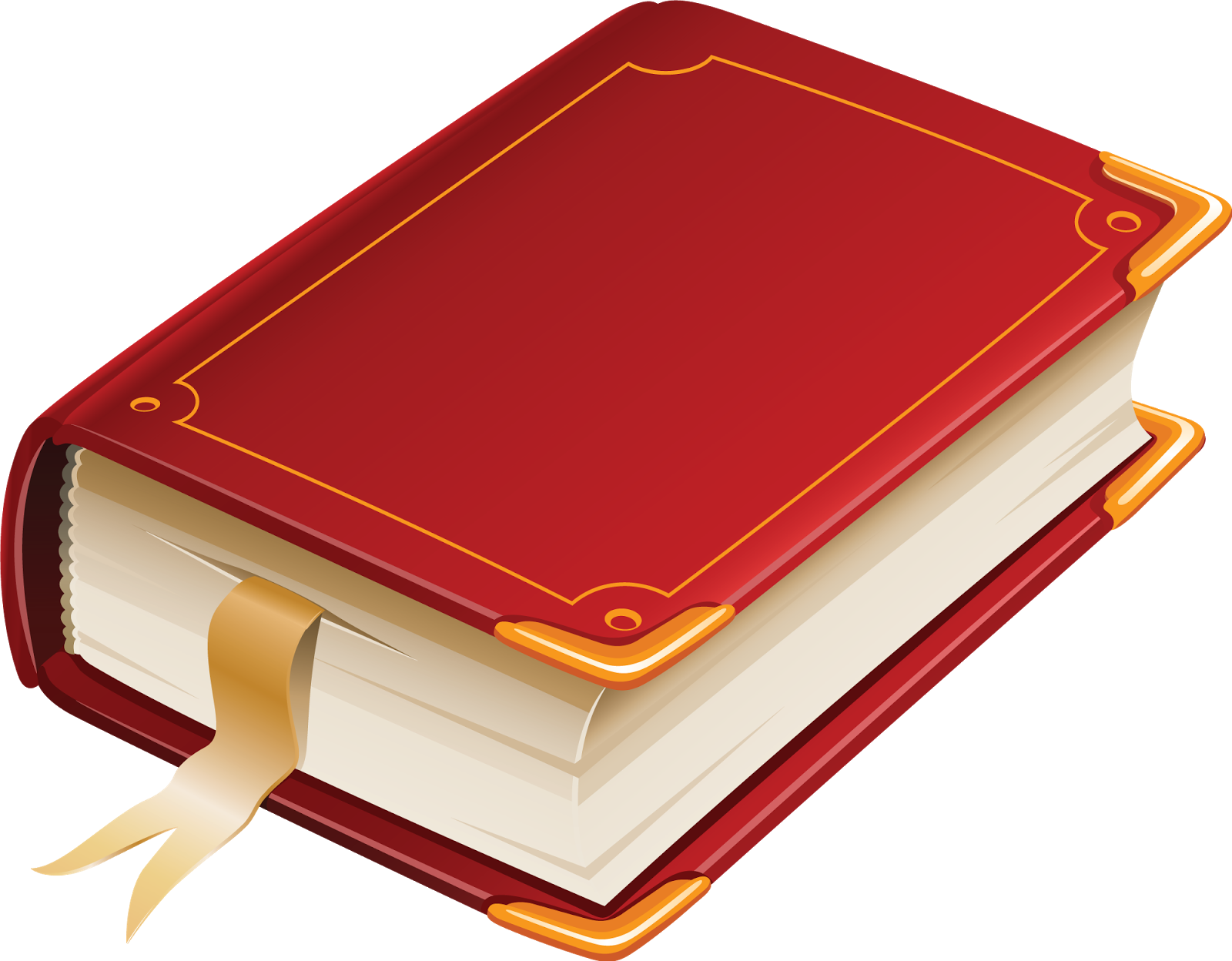 Nuit de la lecture
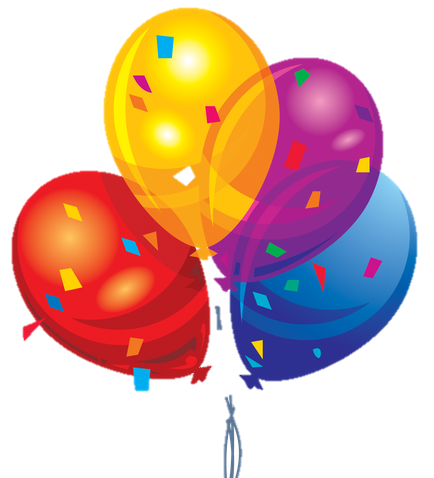 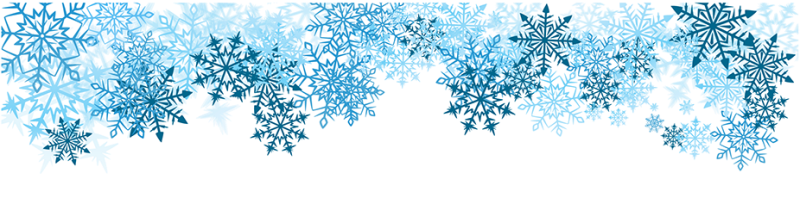 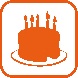 Spectacle 3 Chardons
Johanna
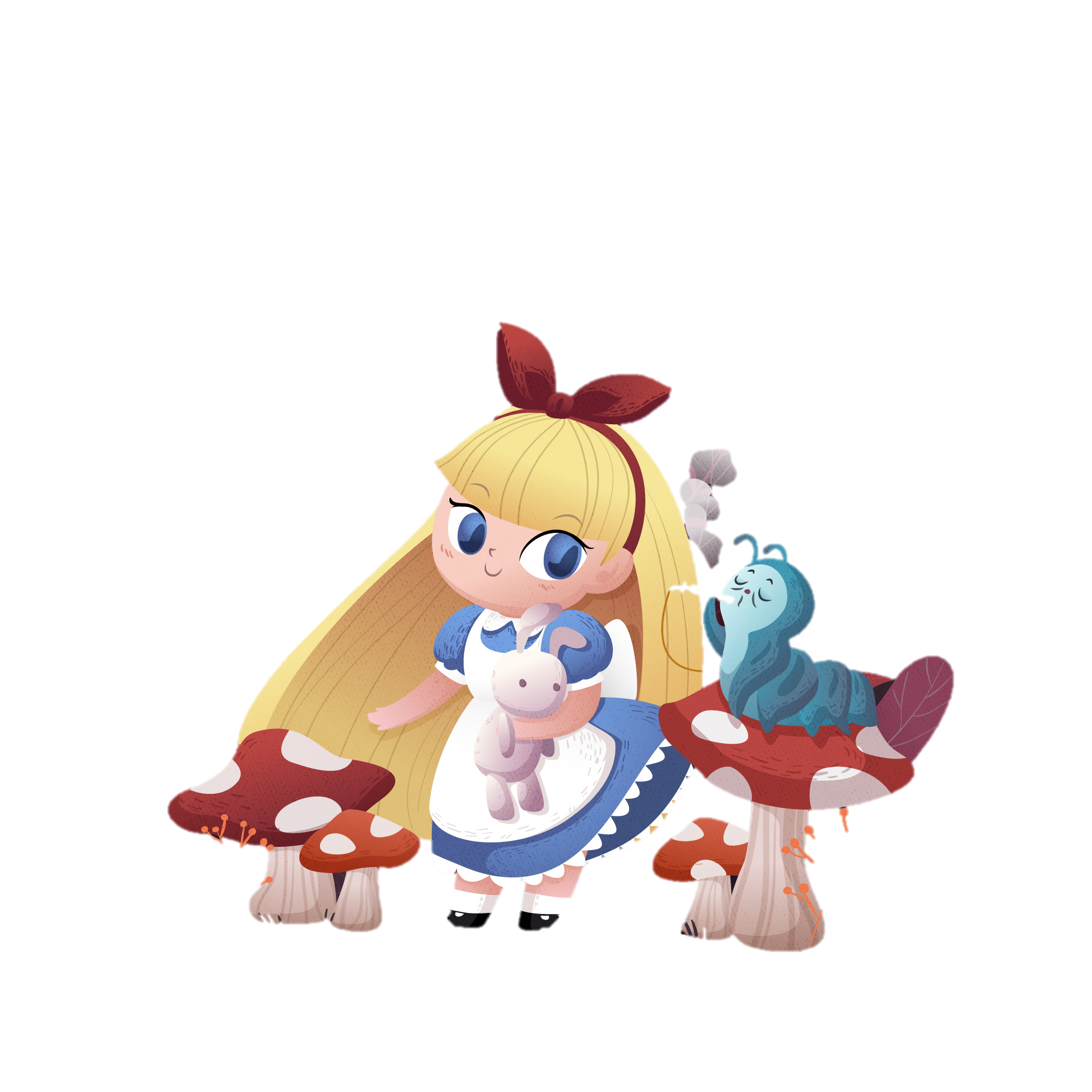 Février 2025
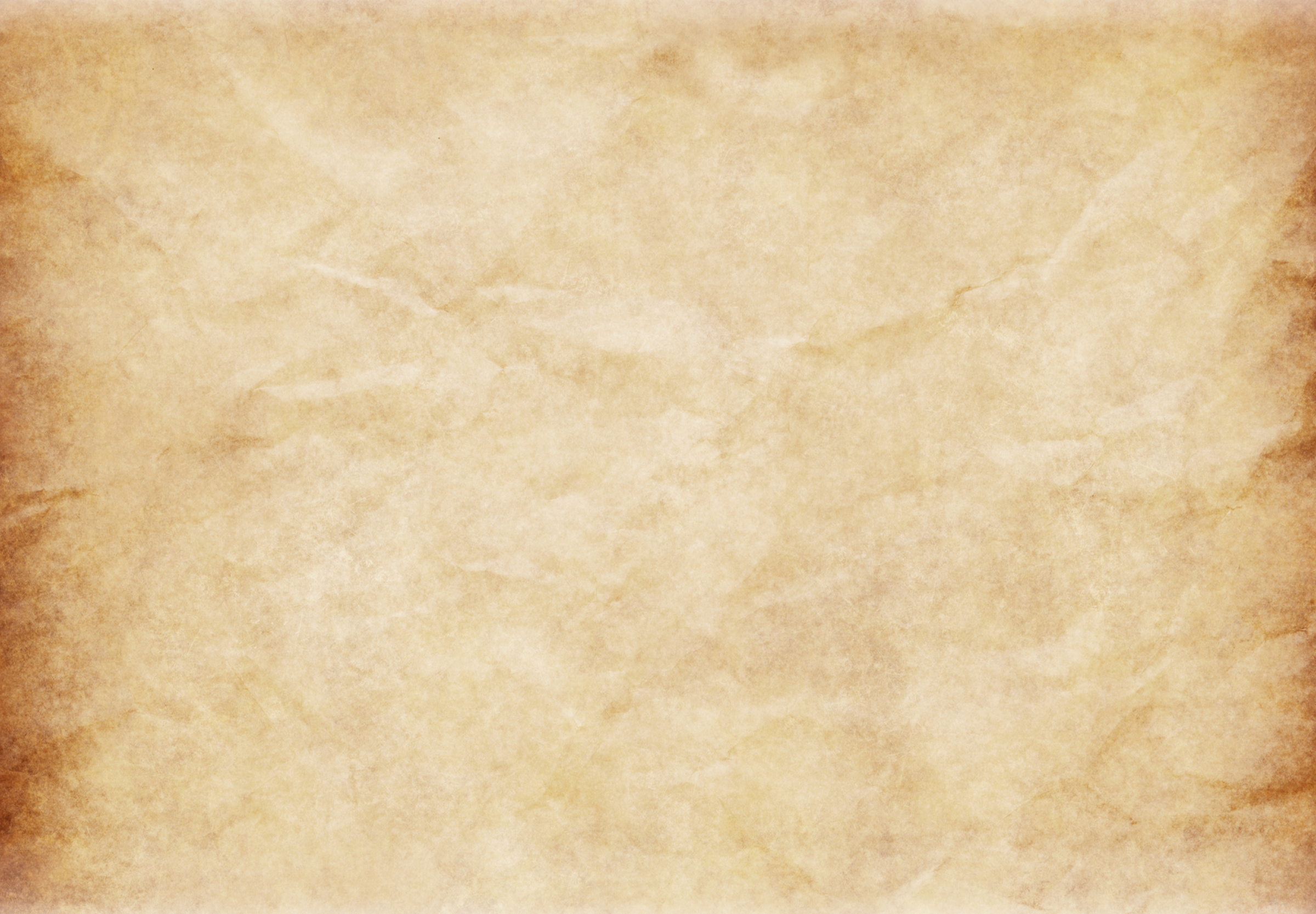 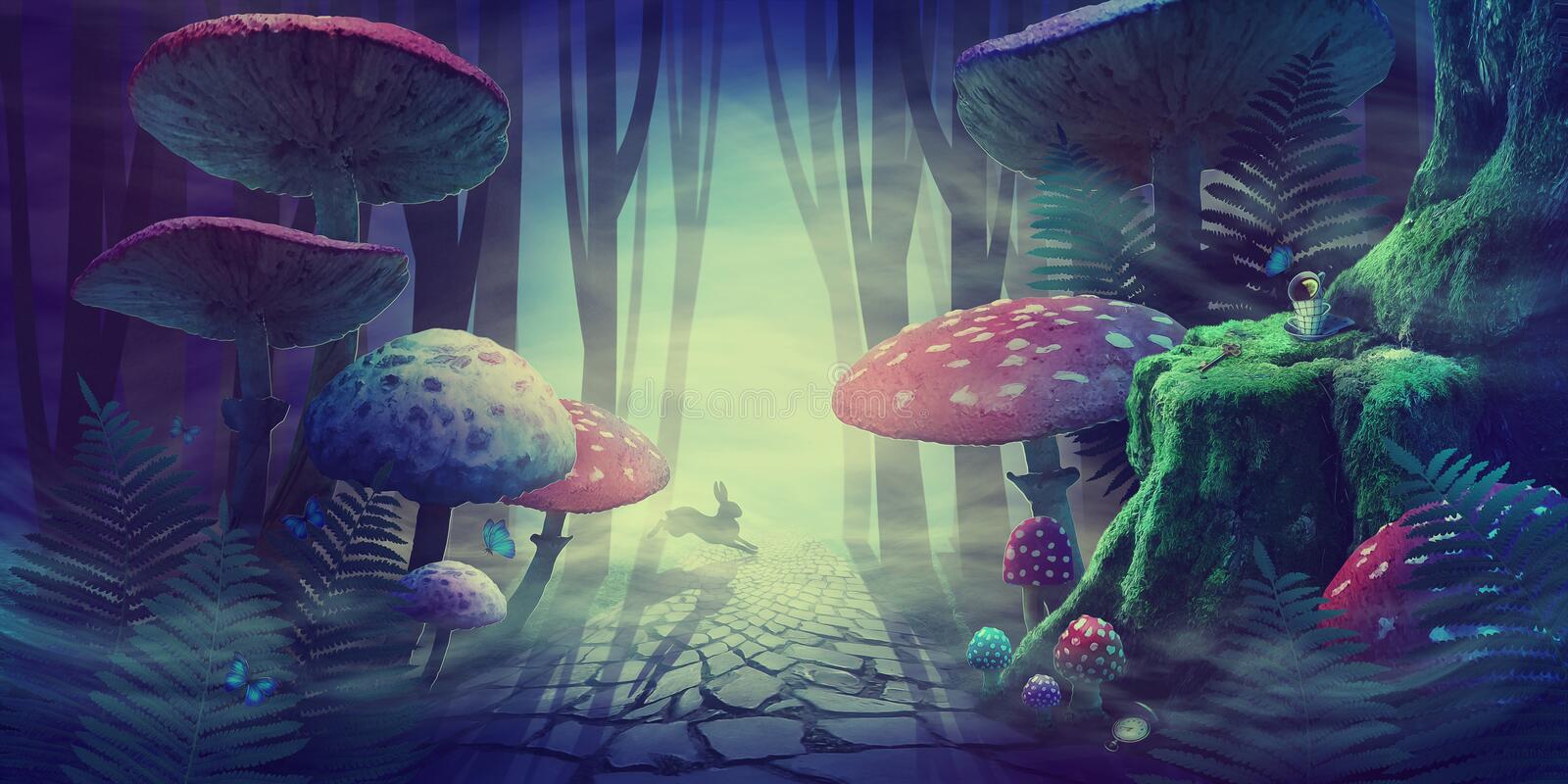 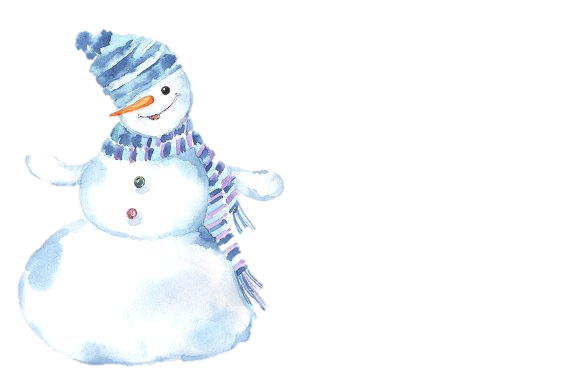 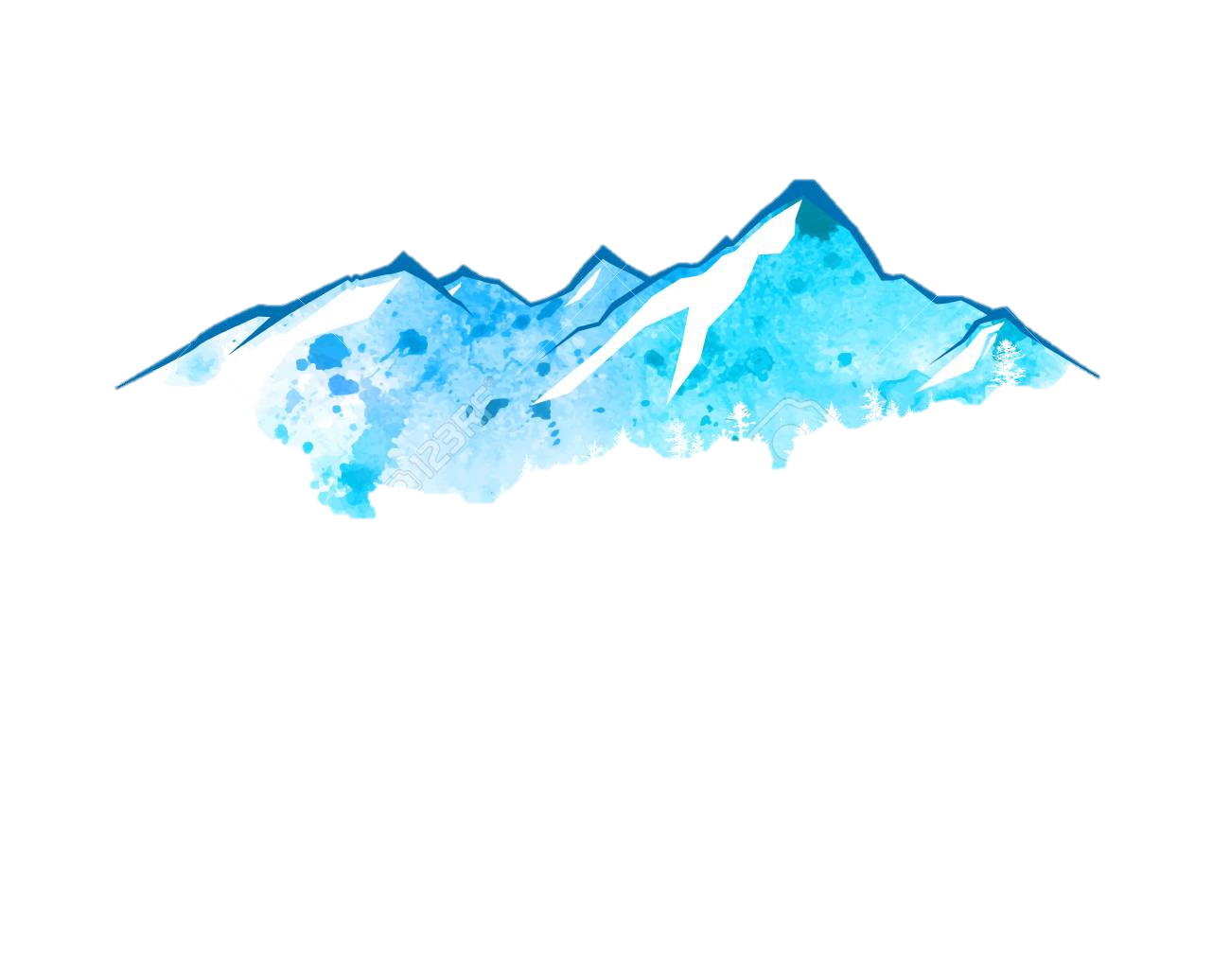 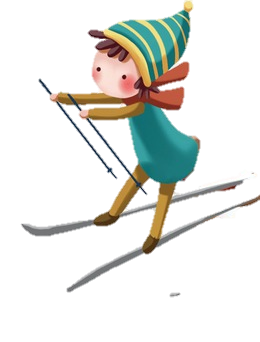 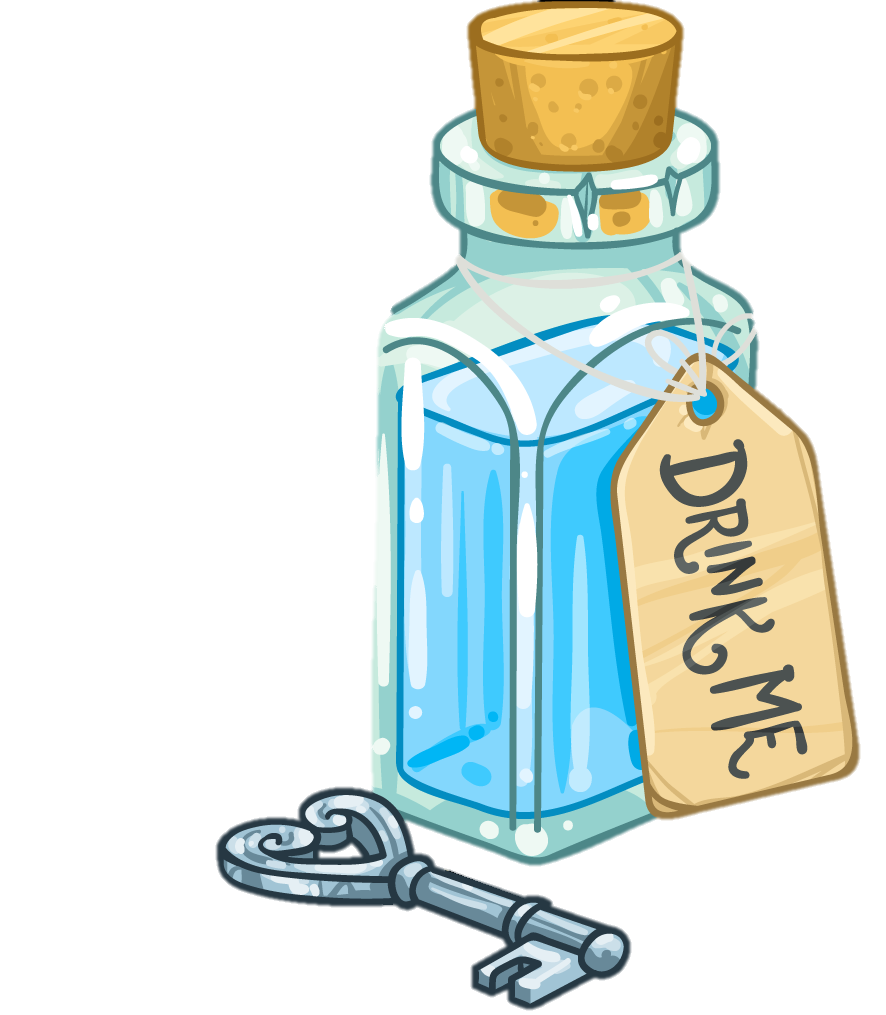 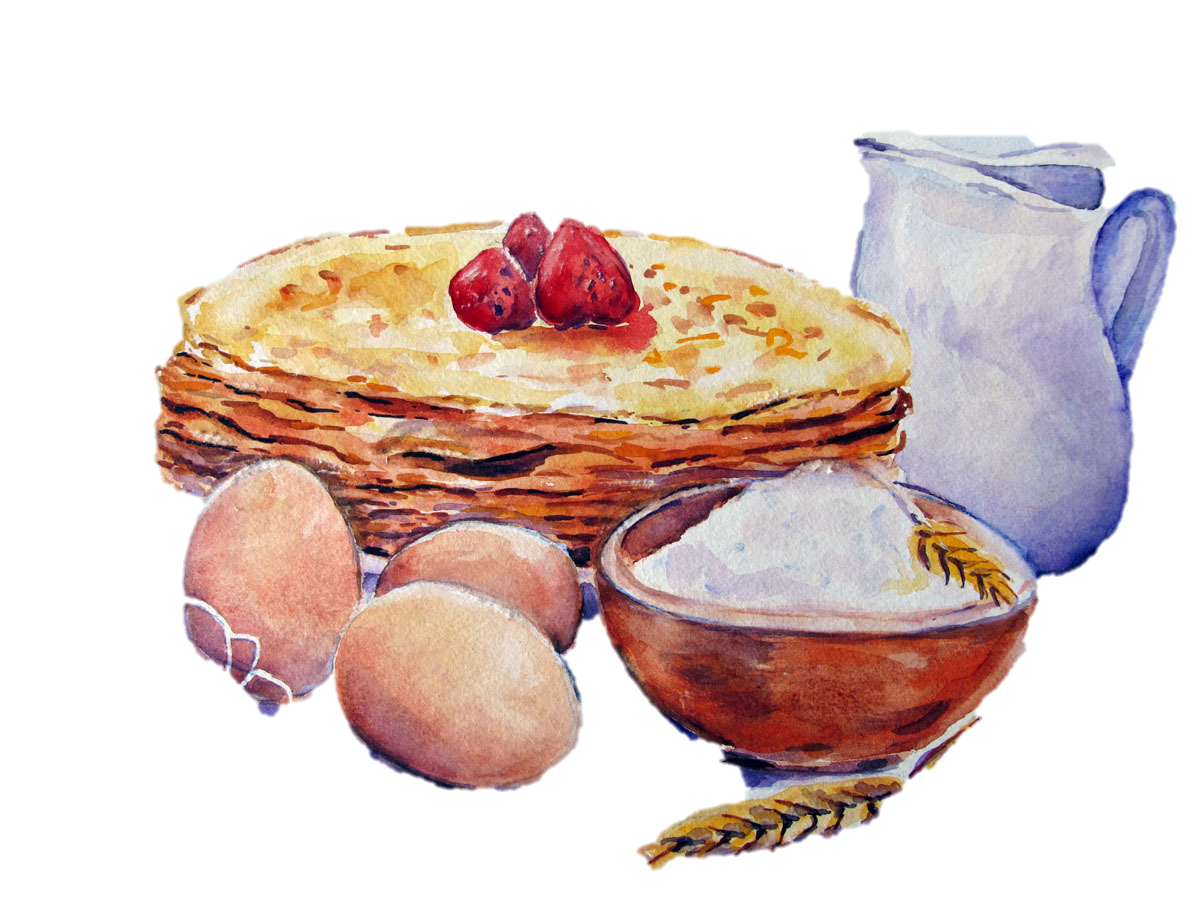 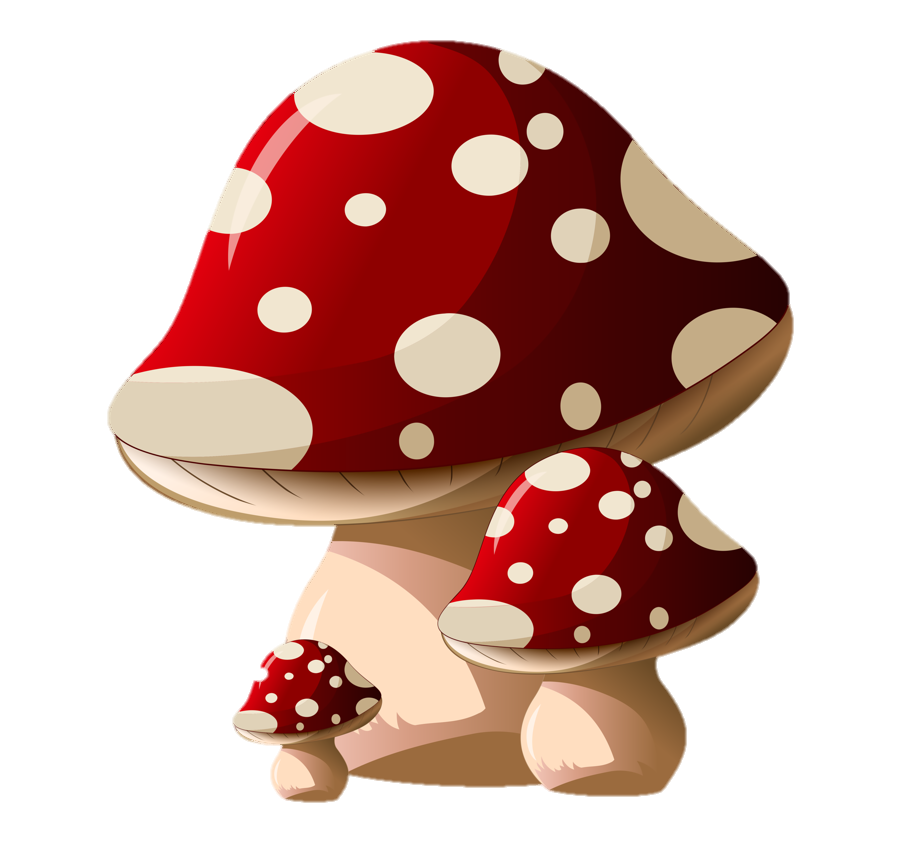 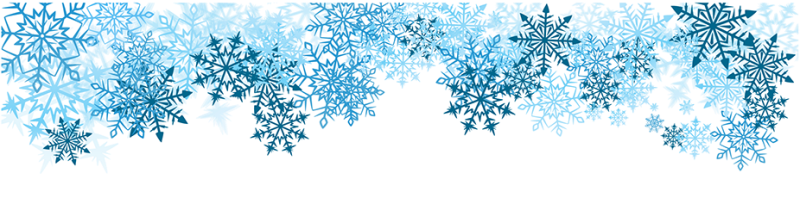 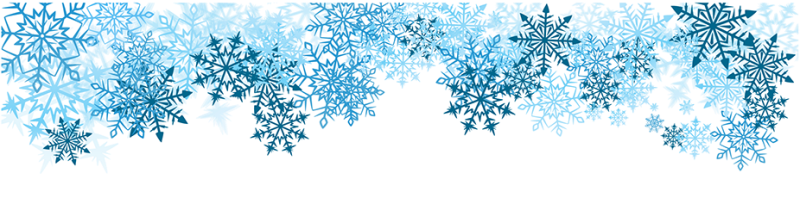 Chandeleur
VACANCES
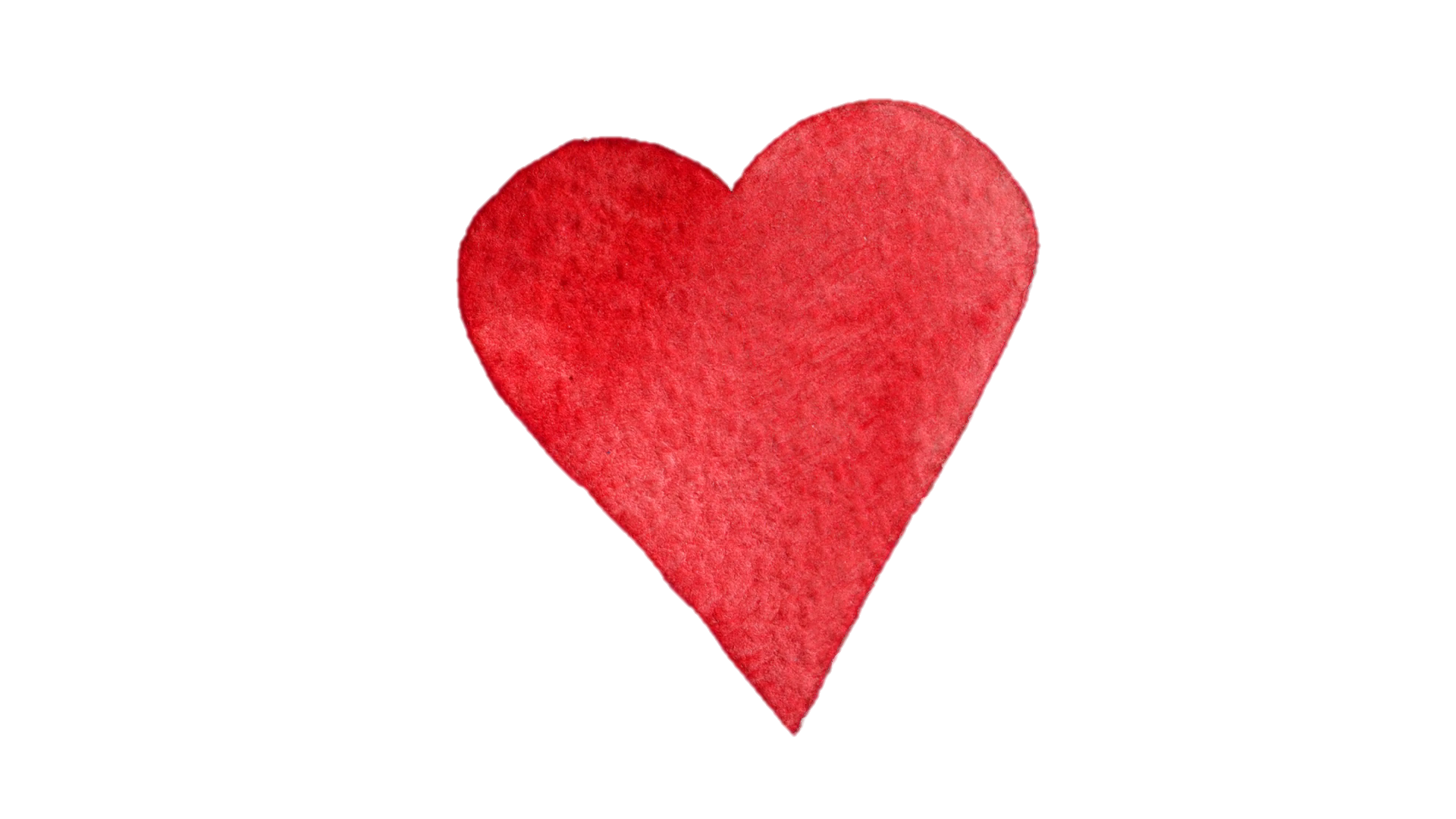 Saint Valentin
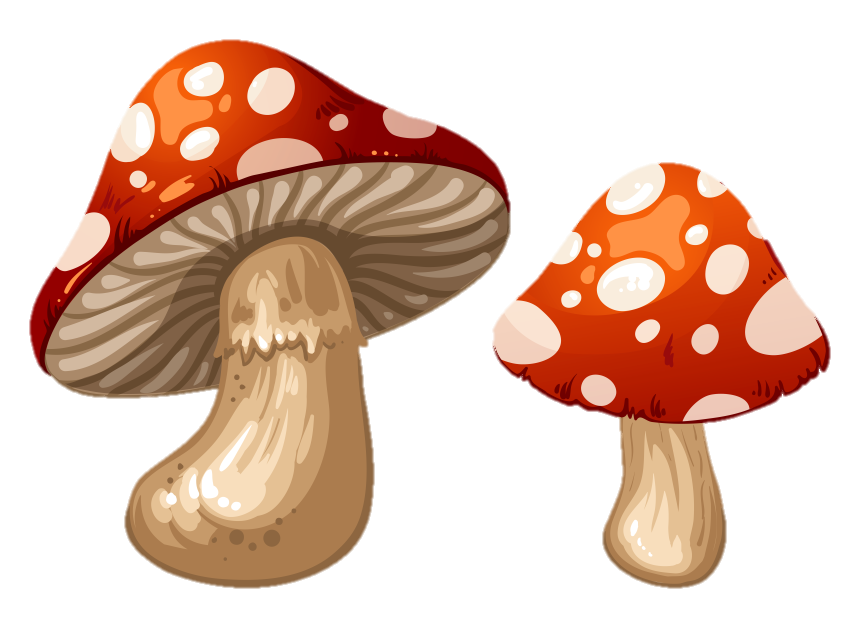 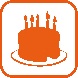 Mars 2025
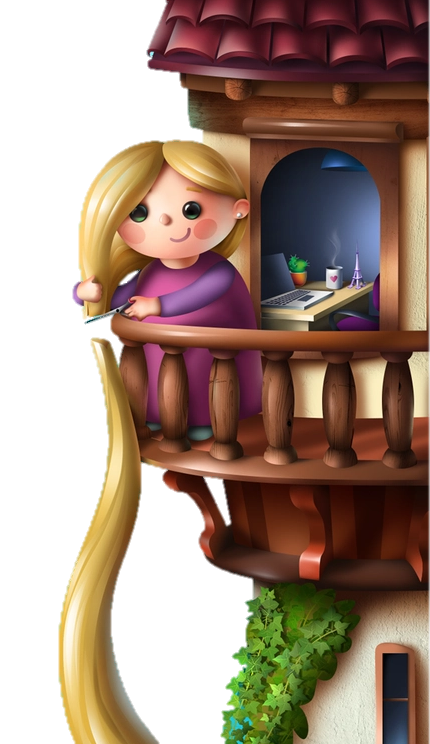 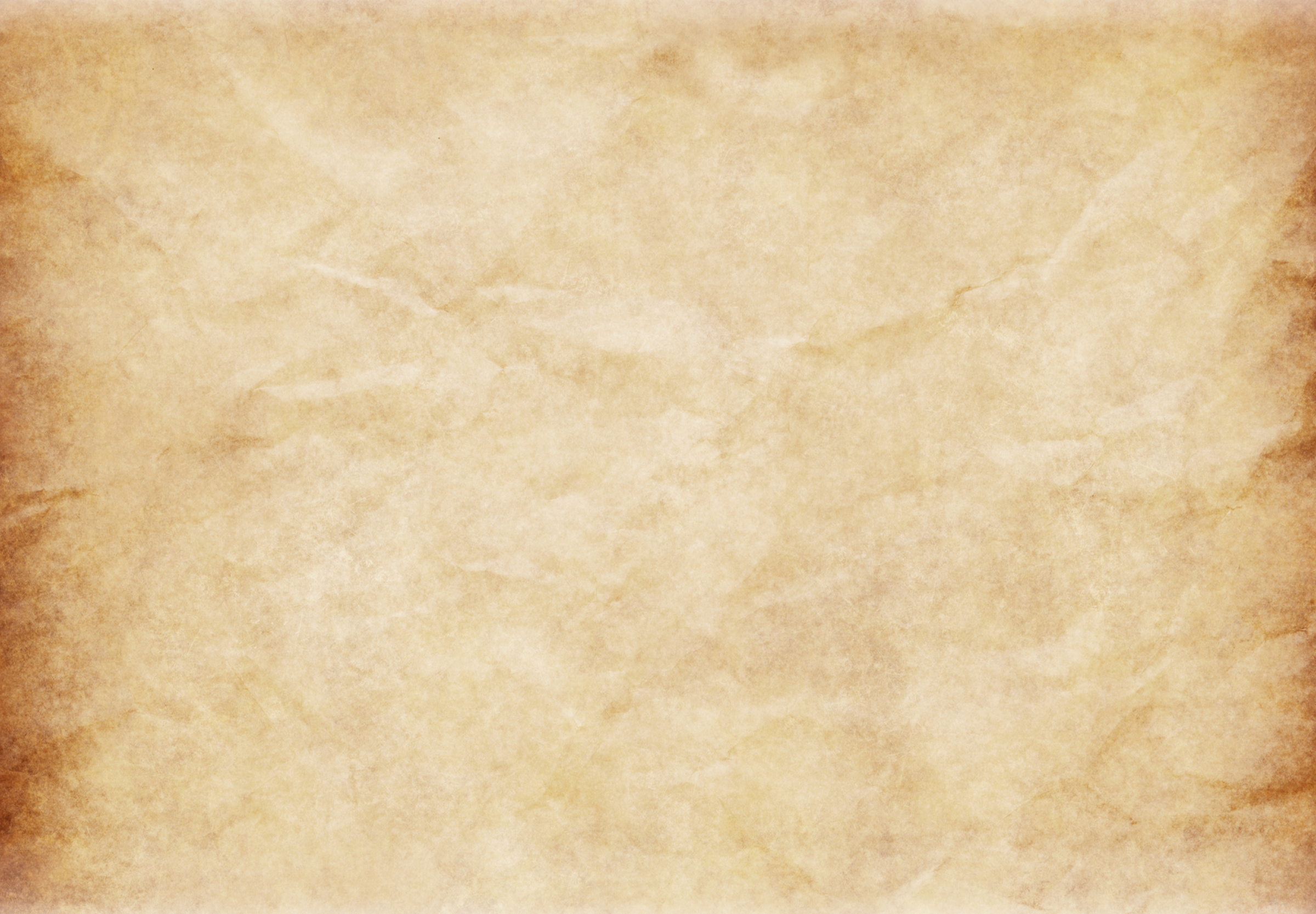 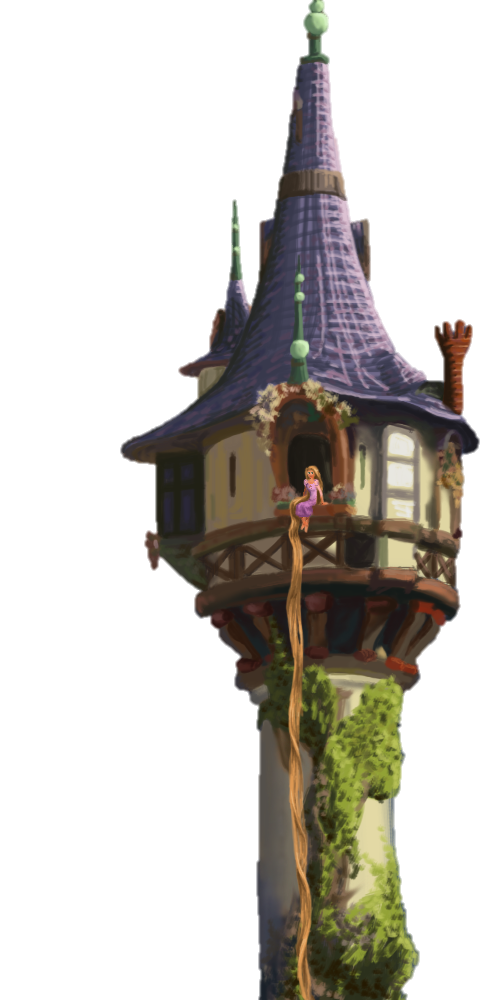 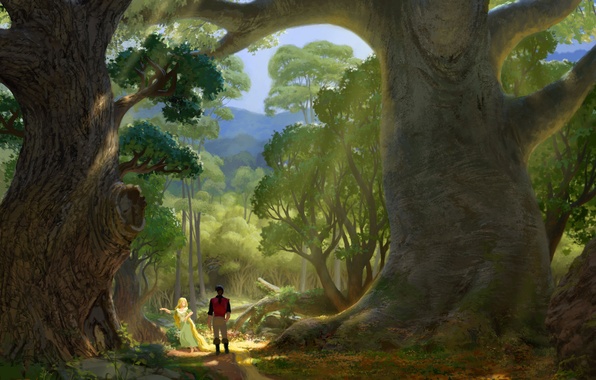 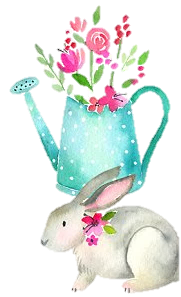 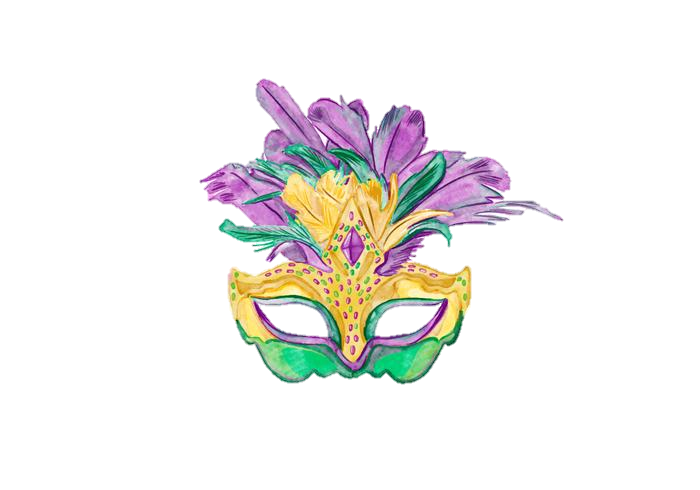 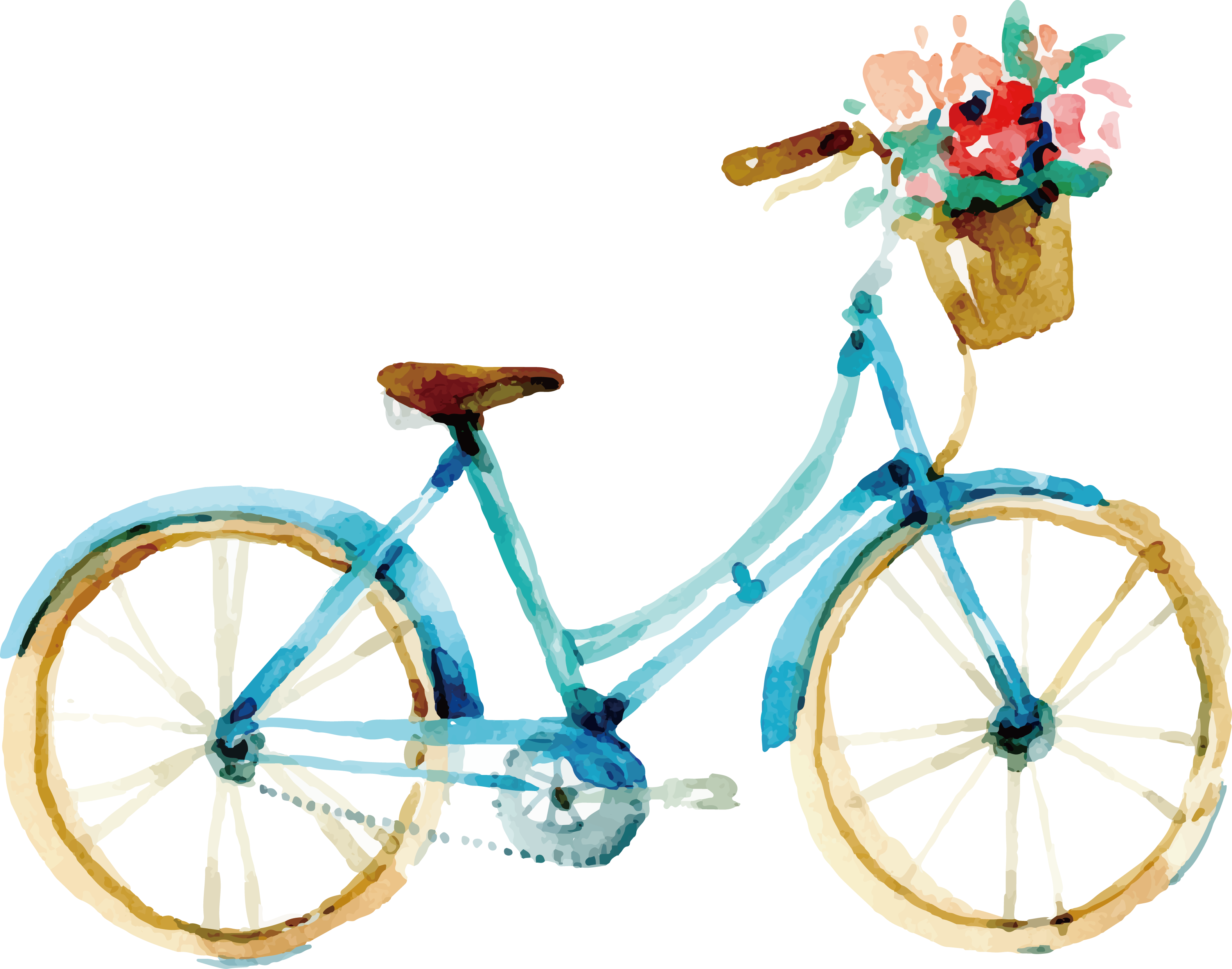 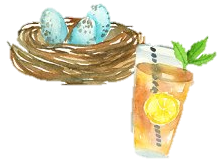 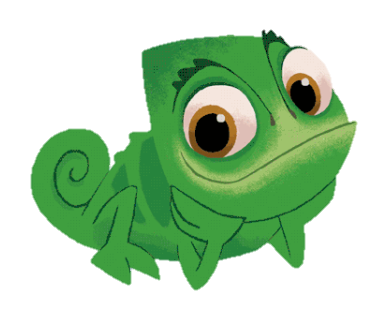 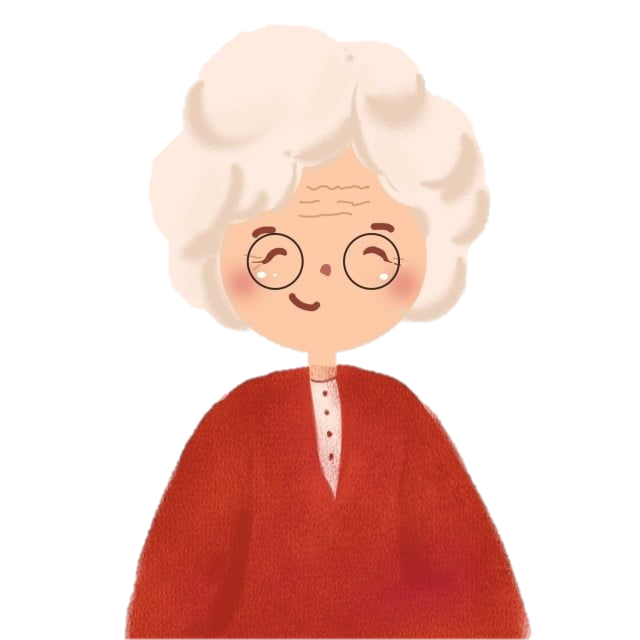 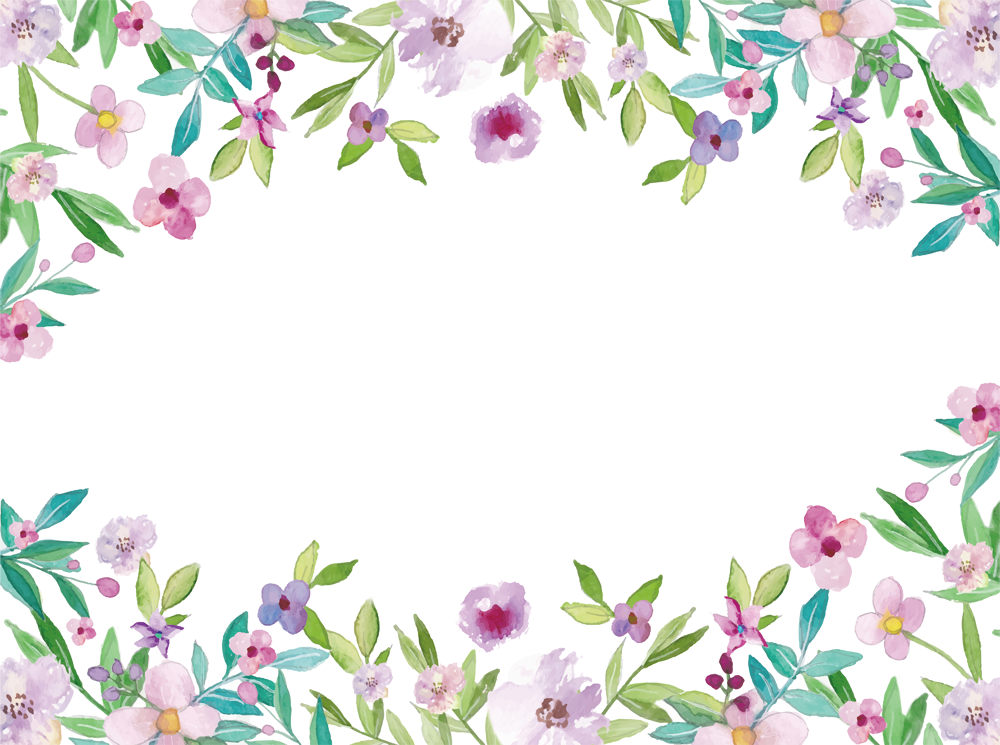 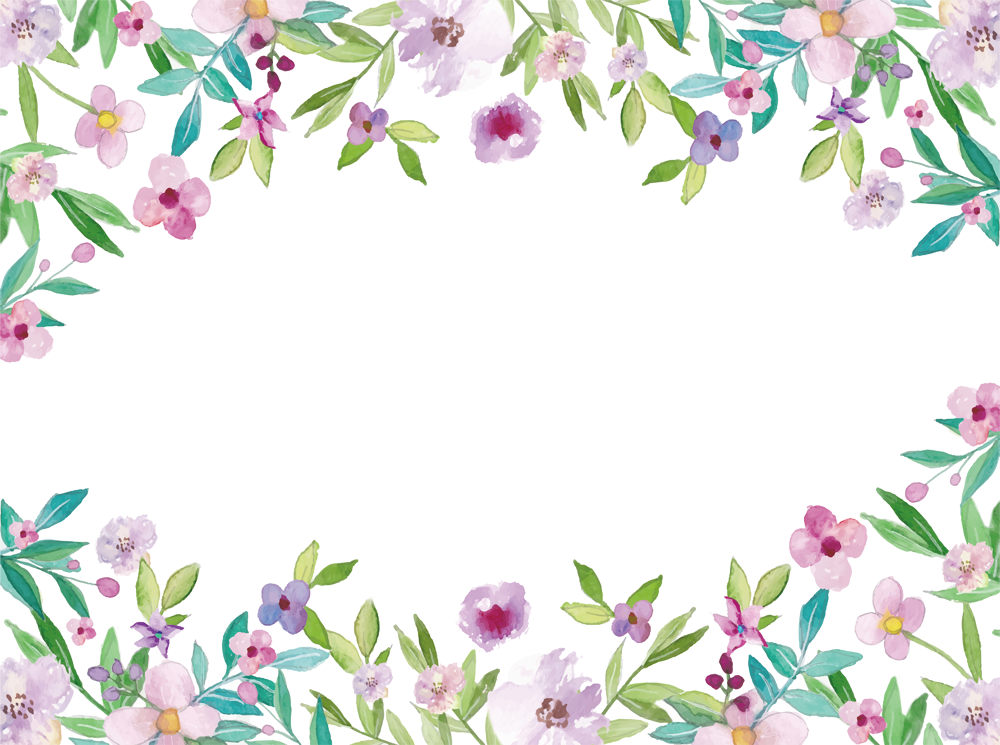 Fête des Mamies
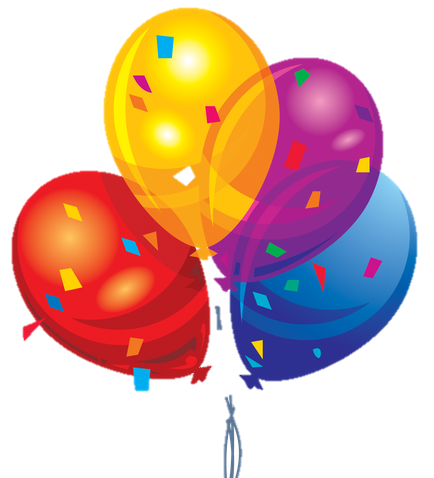 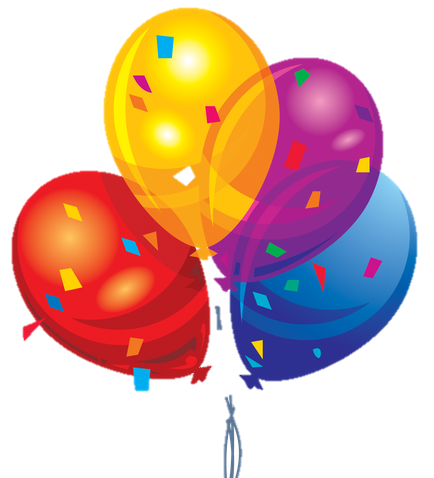 Sophie
Sandrine Gardie
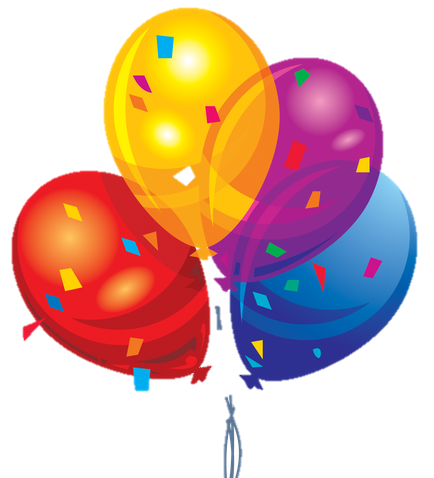 Aurélie
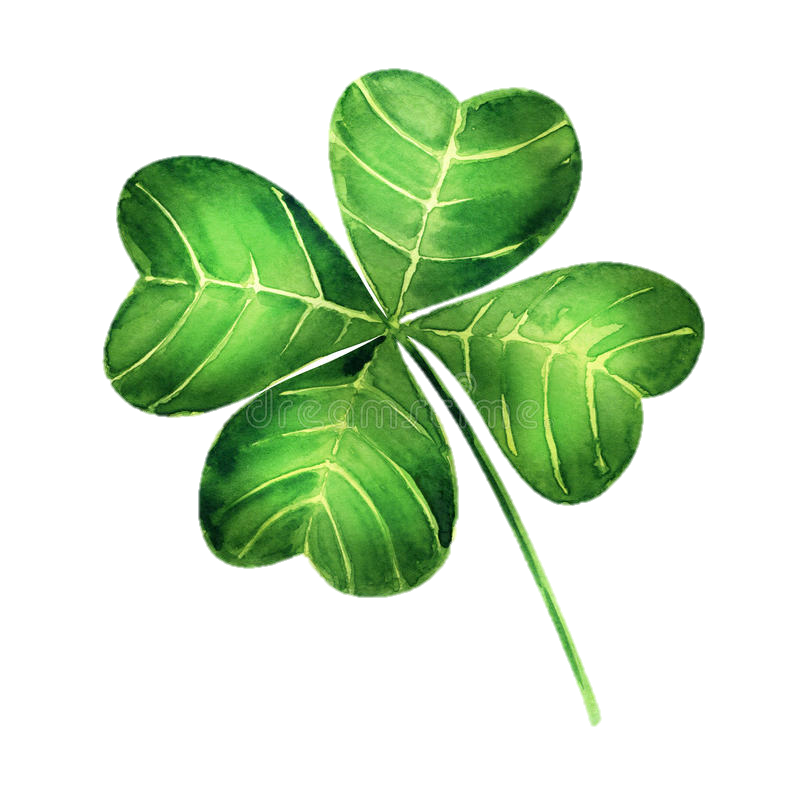 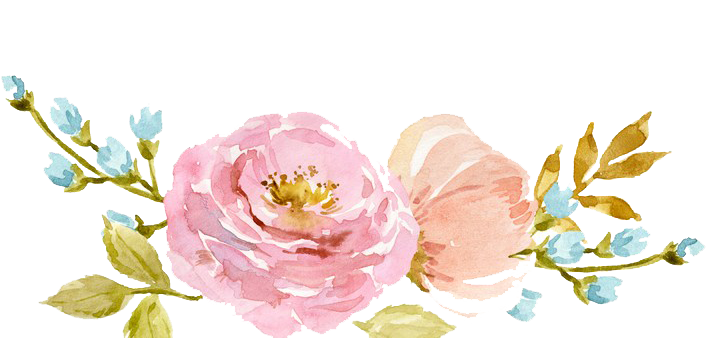 Printemps
Saint Patrick
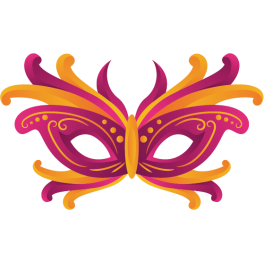 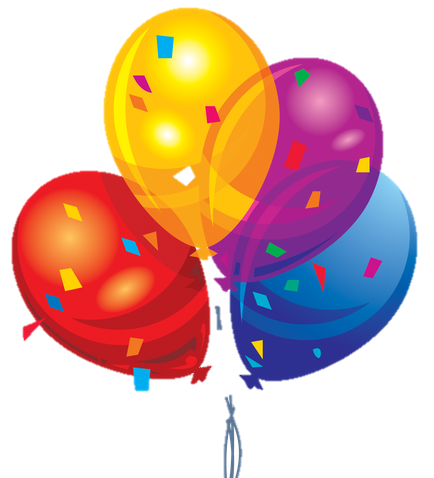 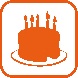 Sandrine Gilles
Lundi
Fête de Mi-Carême
Avril 2025
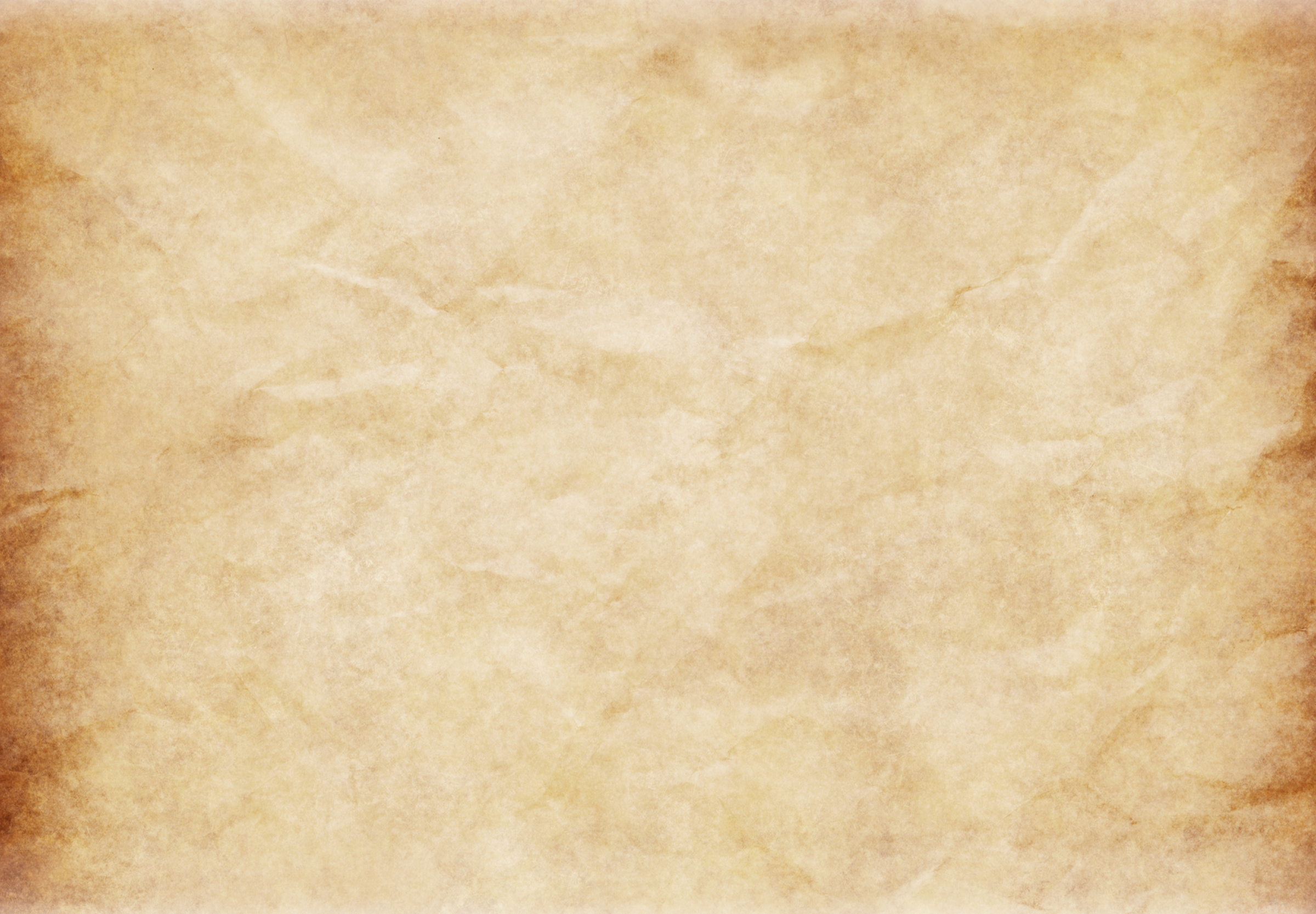 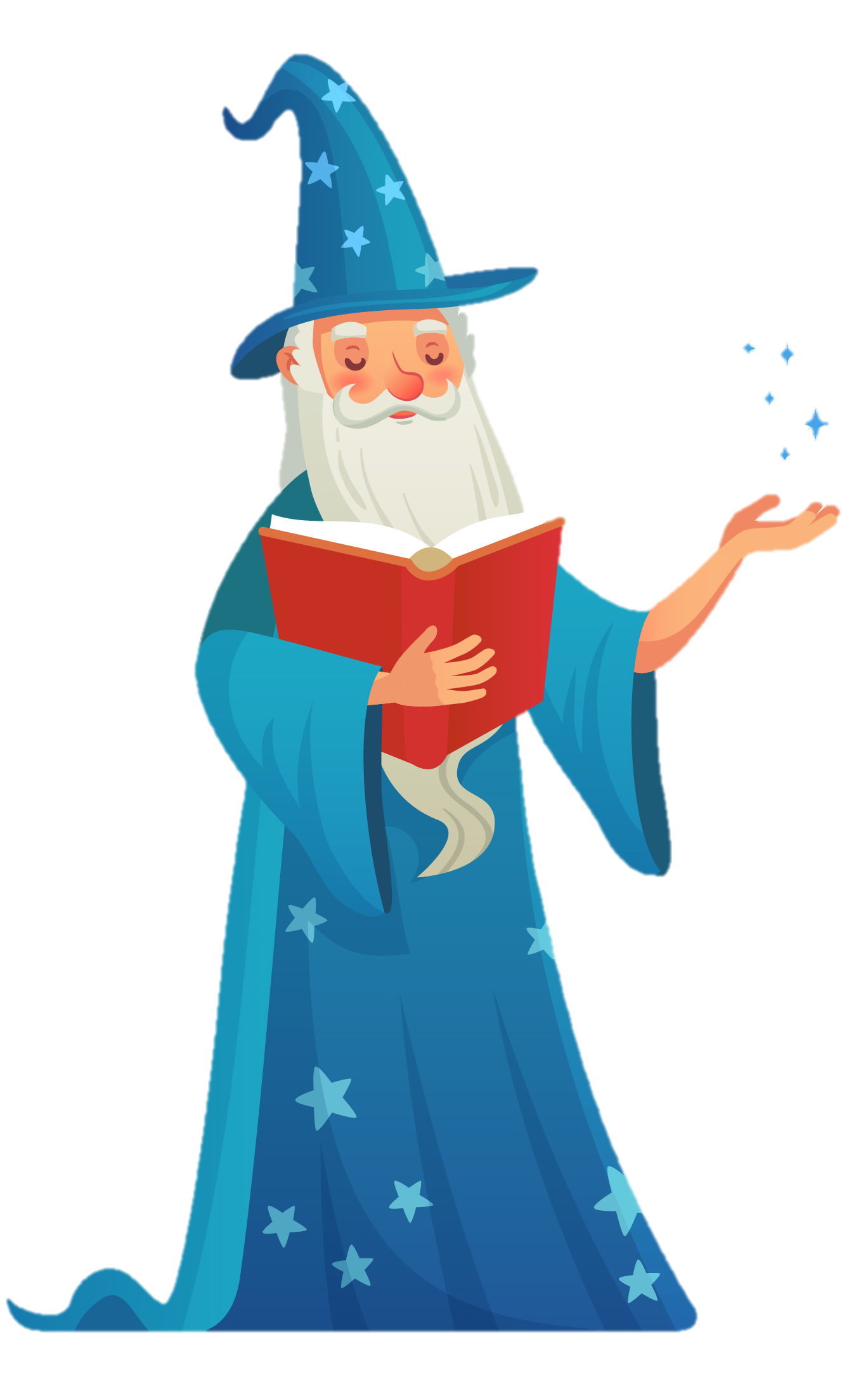 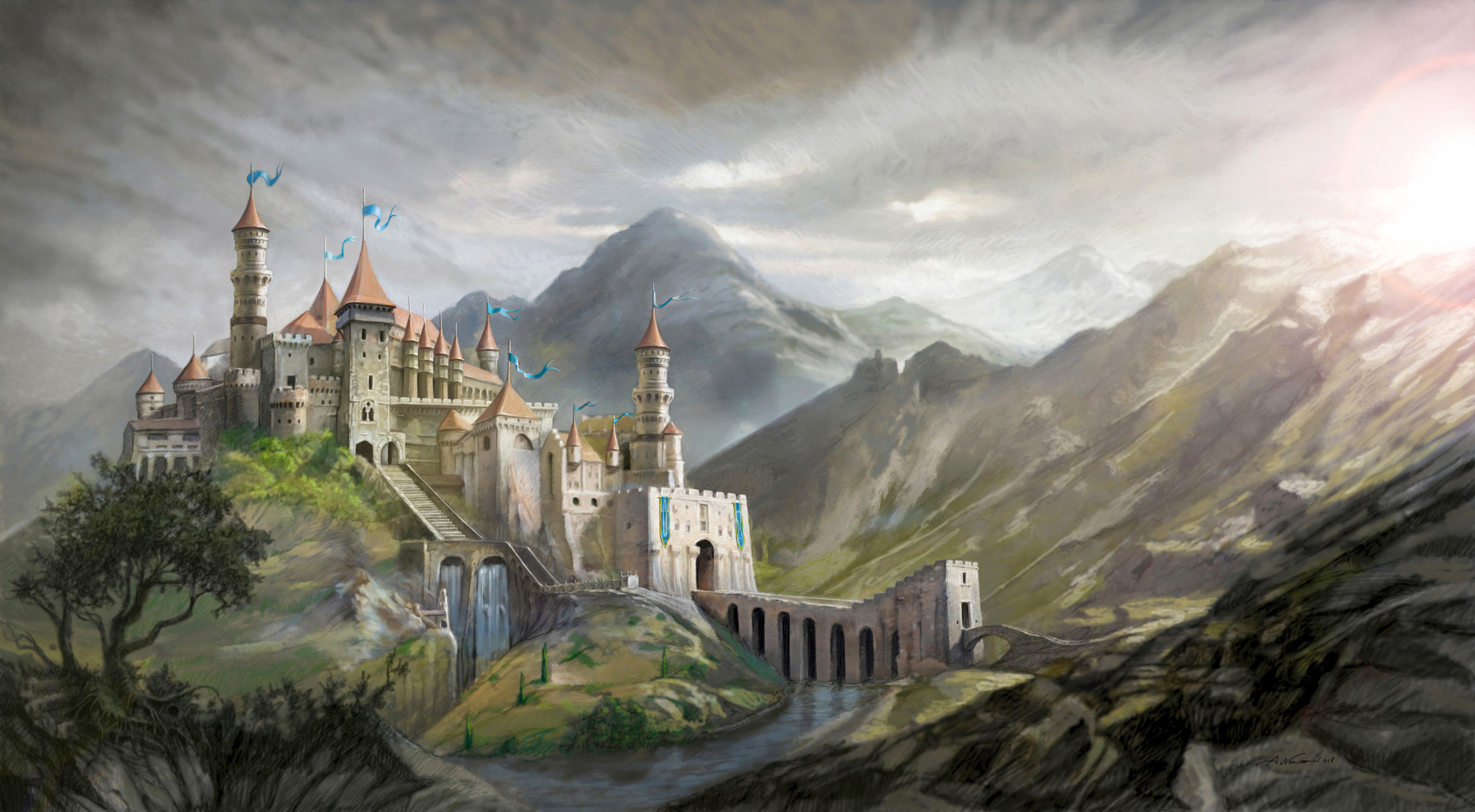 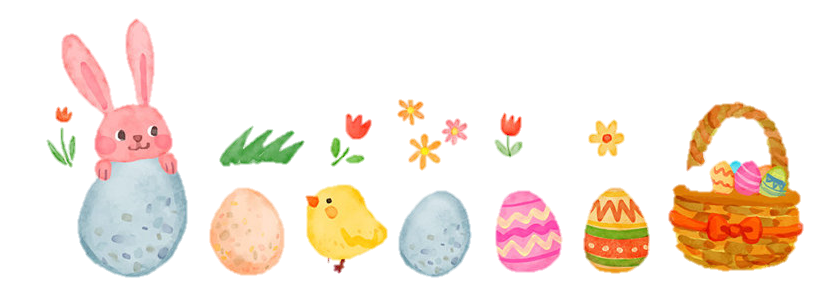 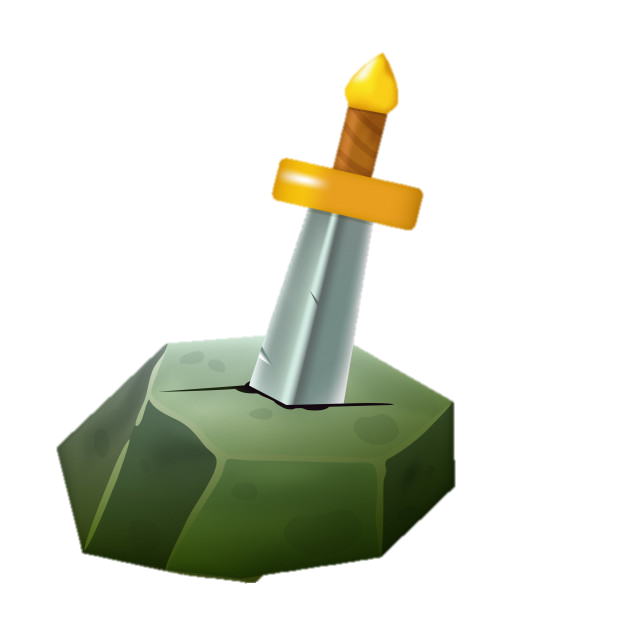 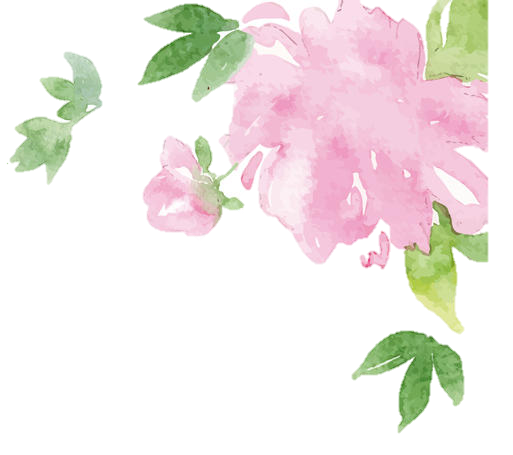 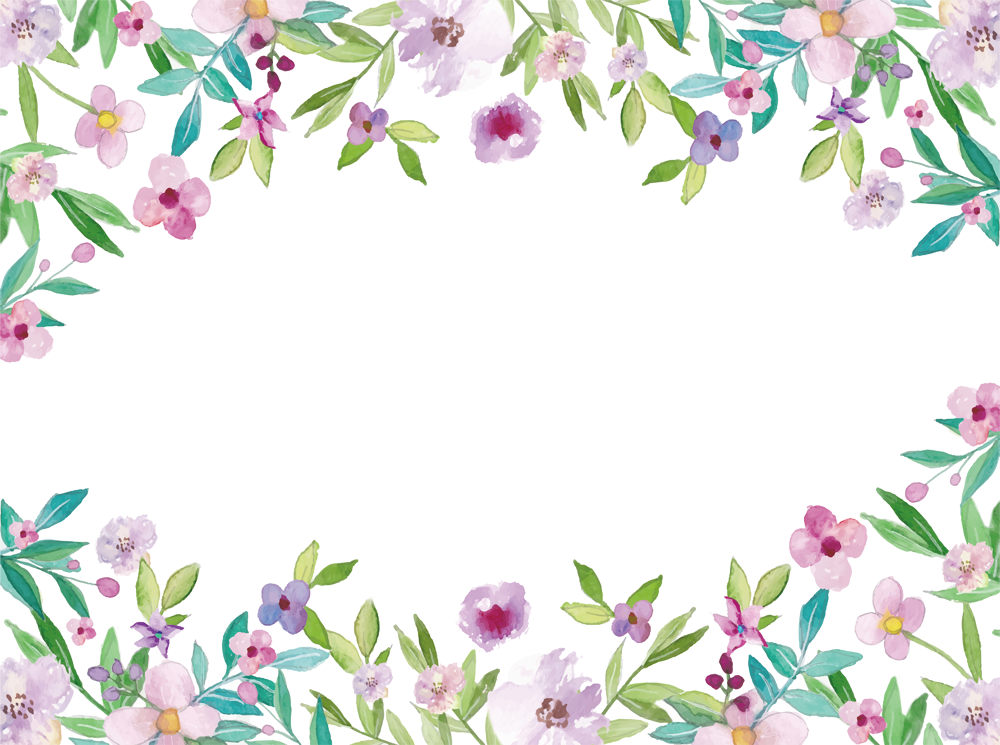 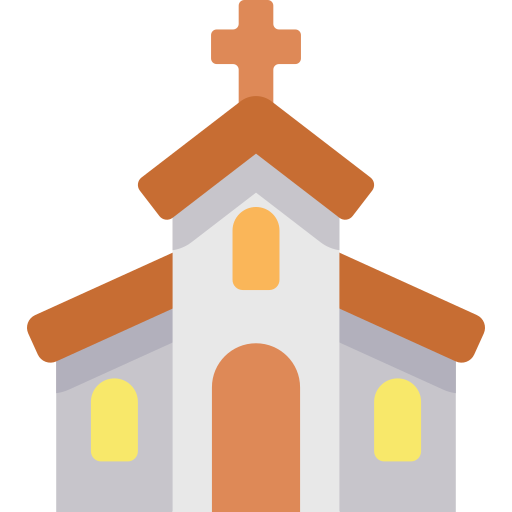 VACANCES
Célébration
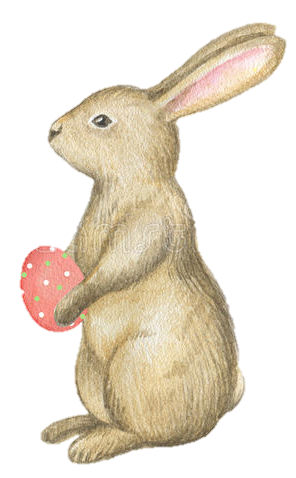 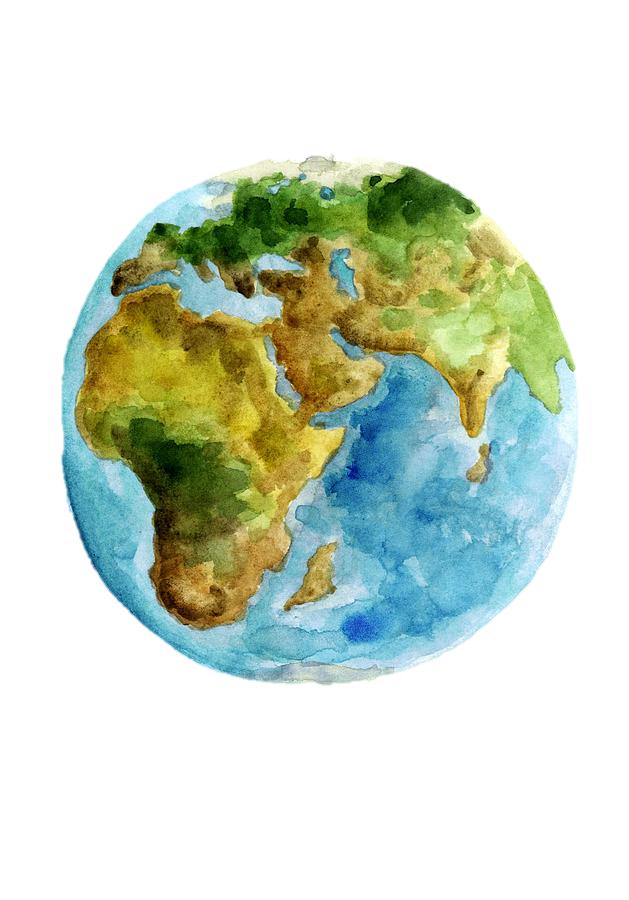 Pâques
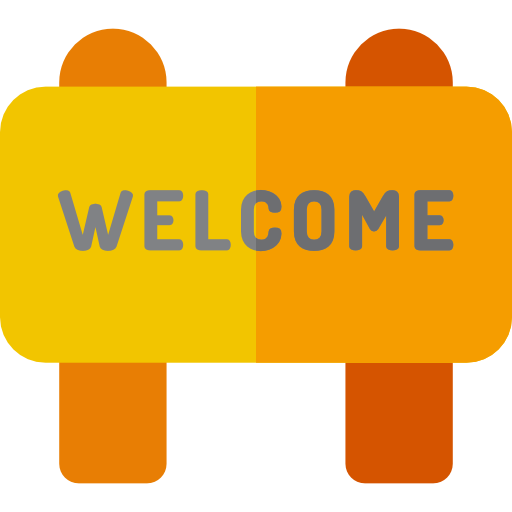 Lundi de Pâques
Portes Ouvertes
Journée de la Terre
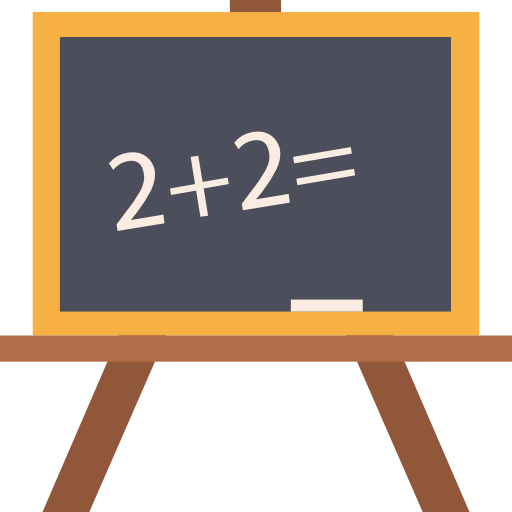 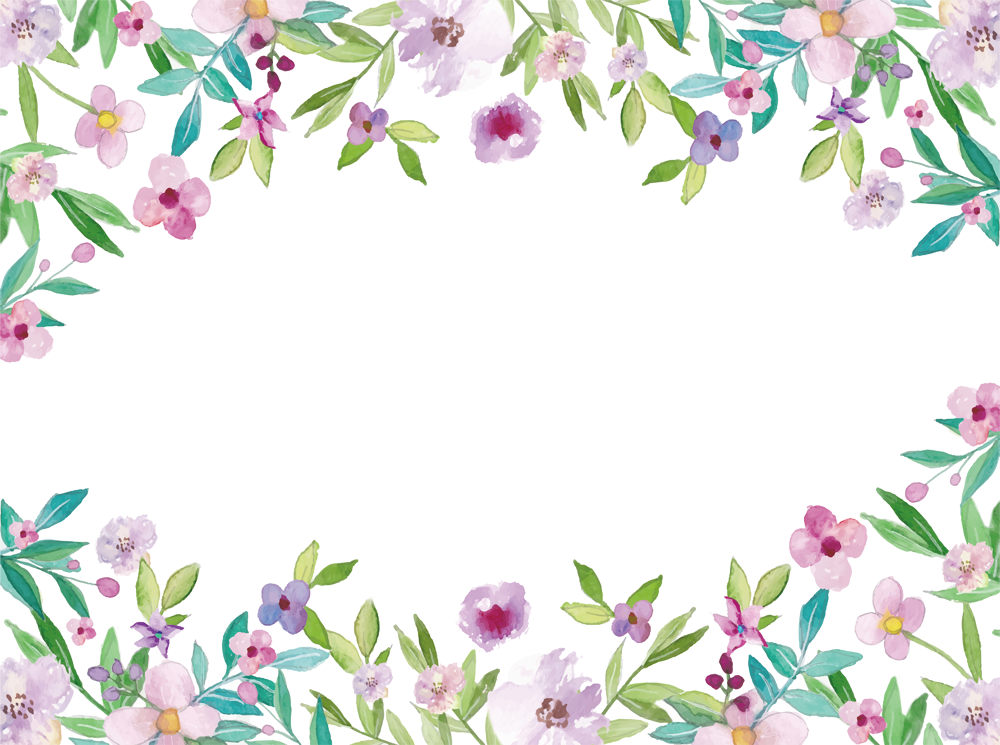 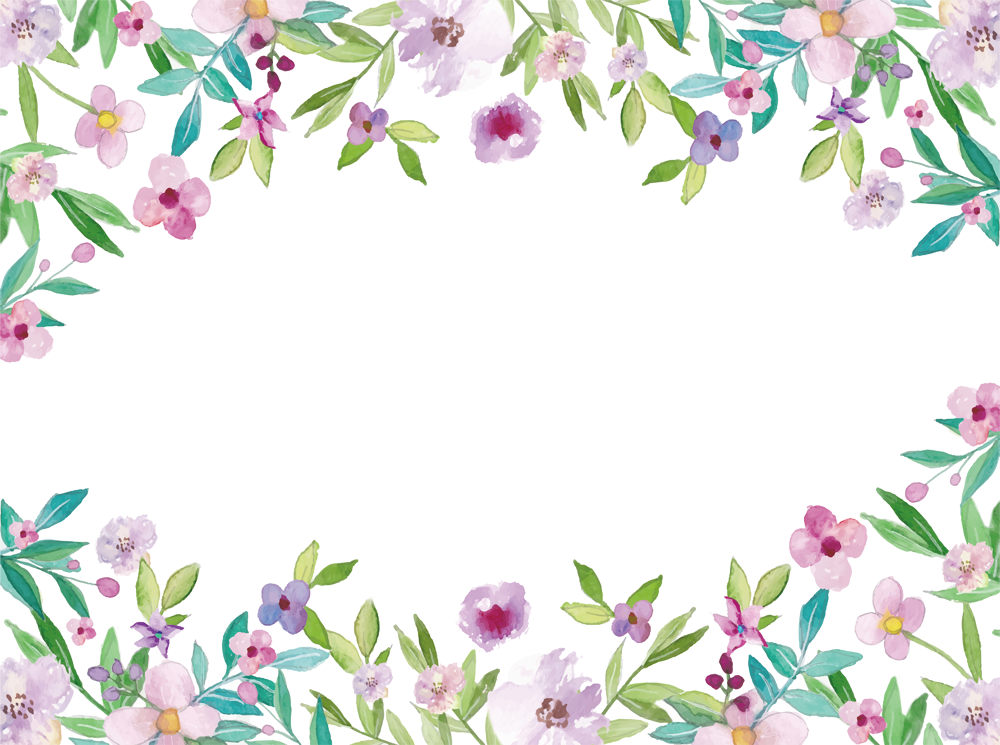 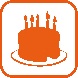 Classe - Journée
Mai 2025
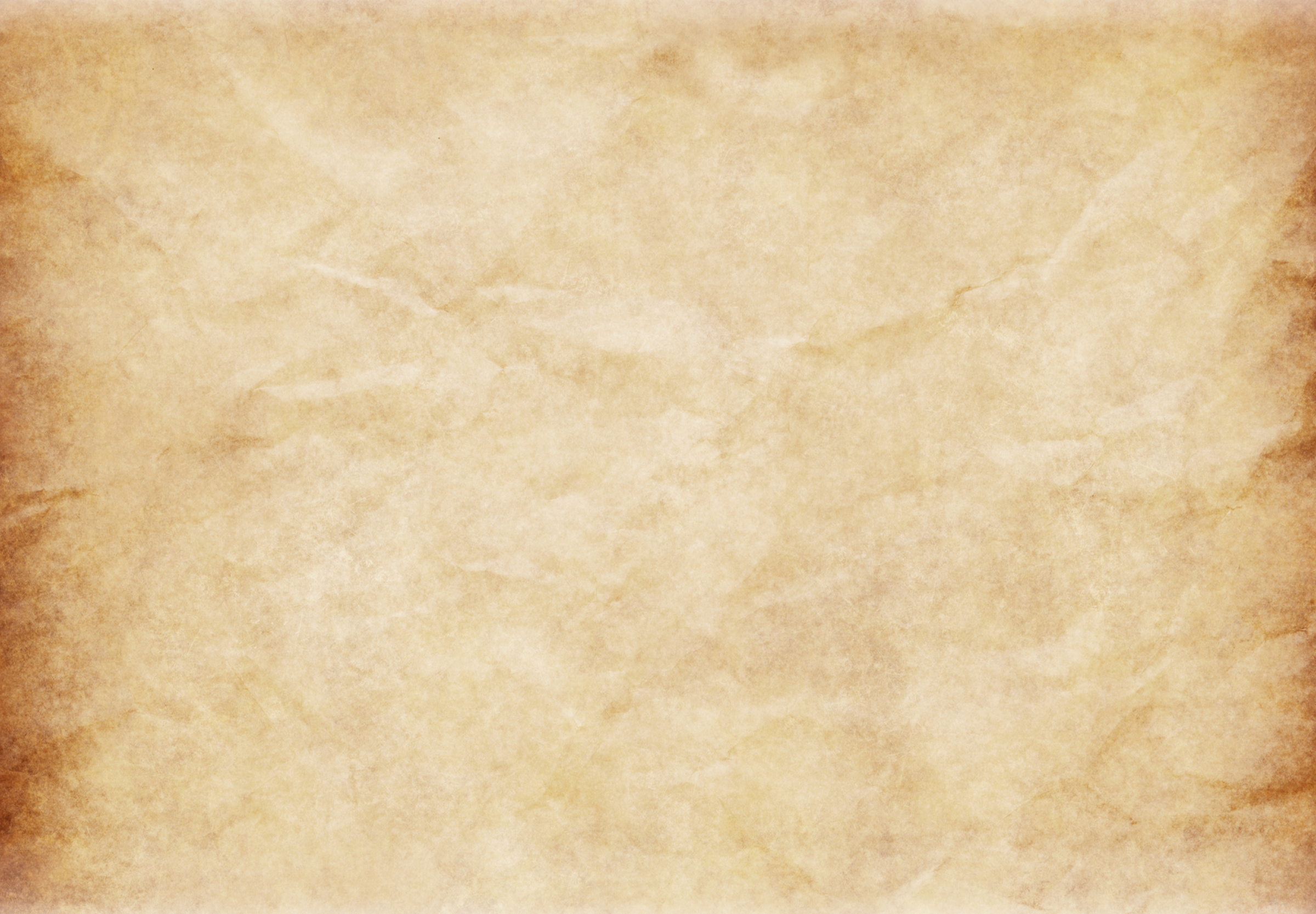 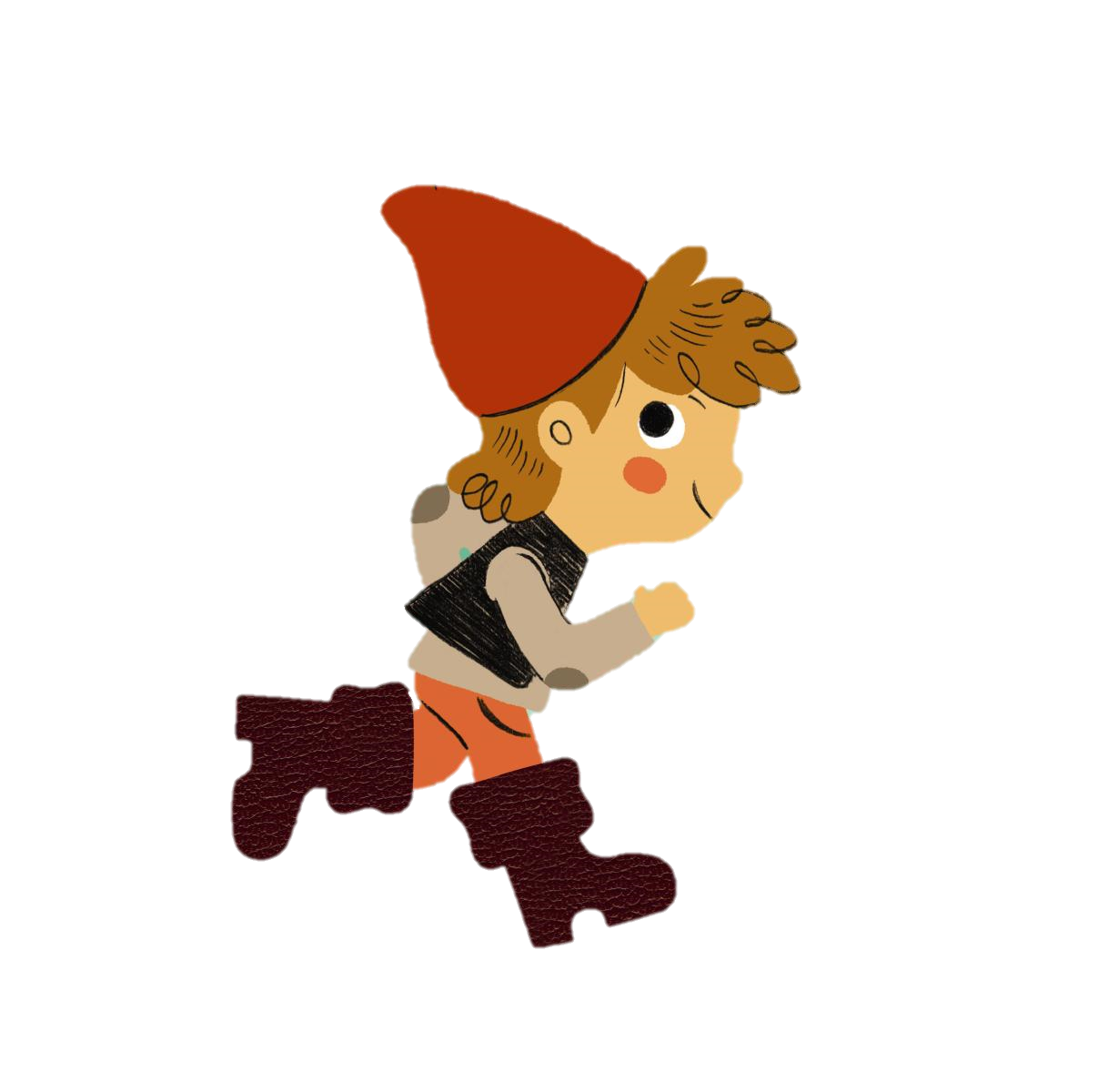 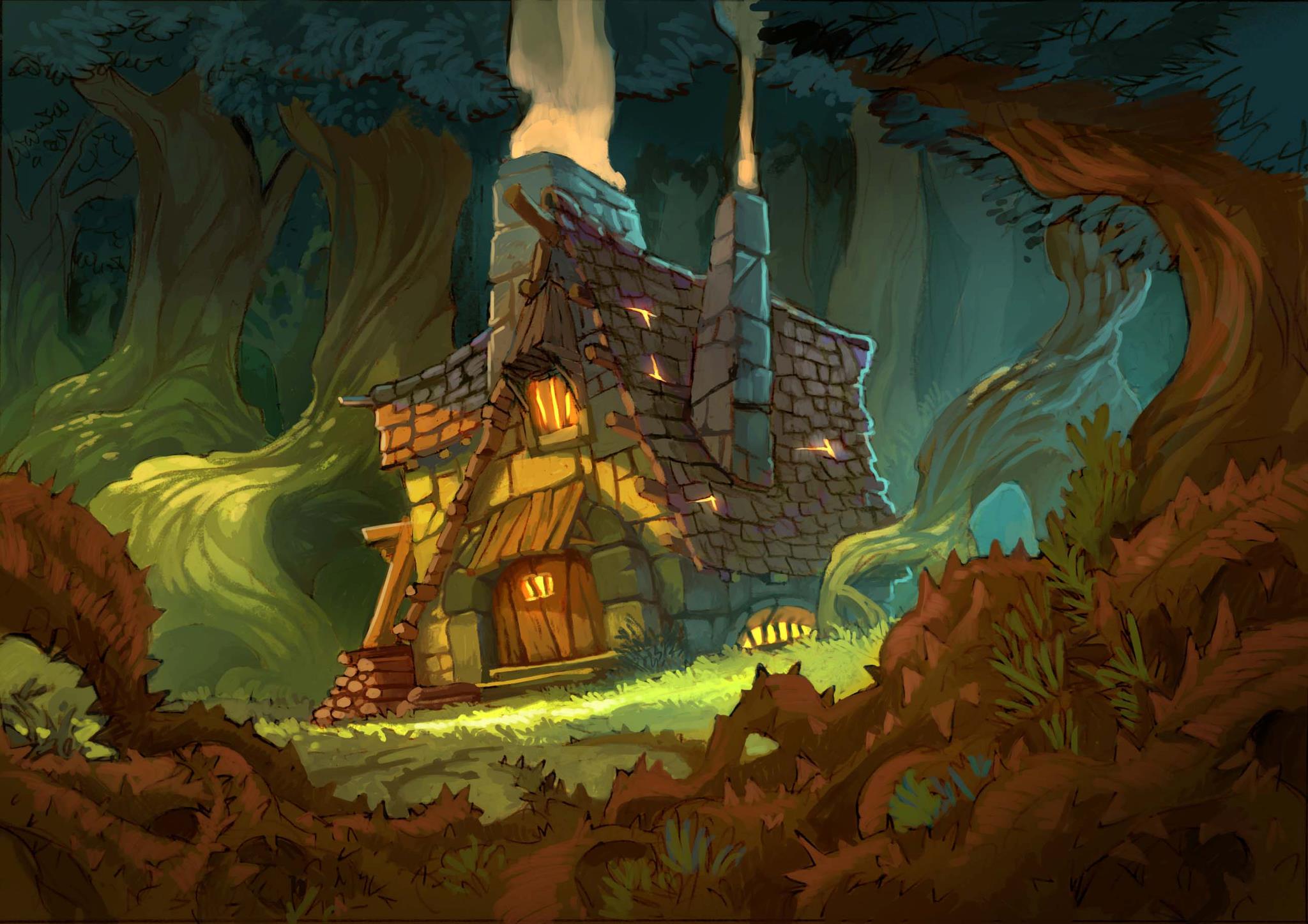 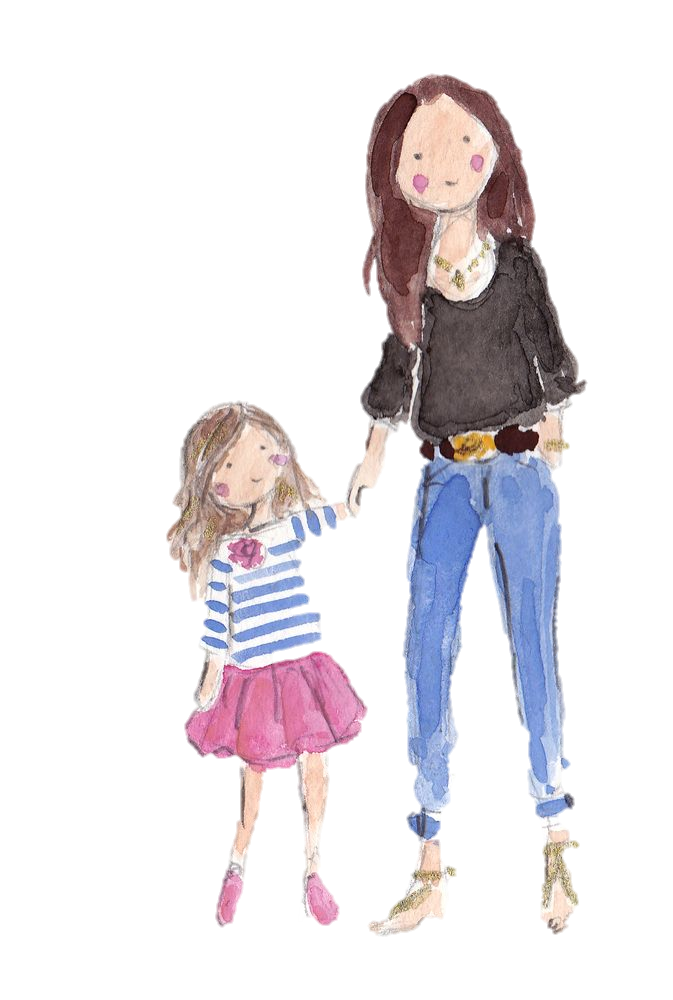 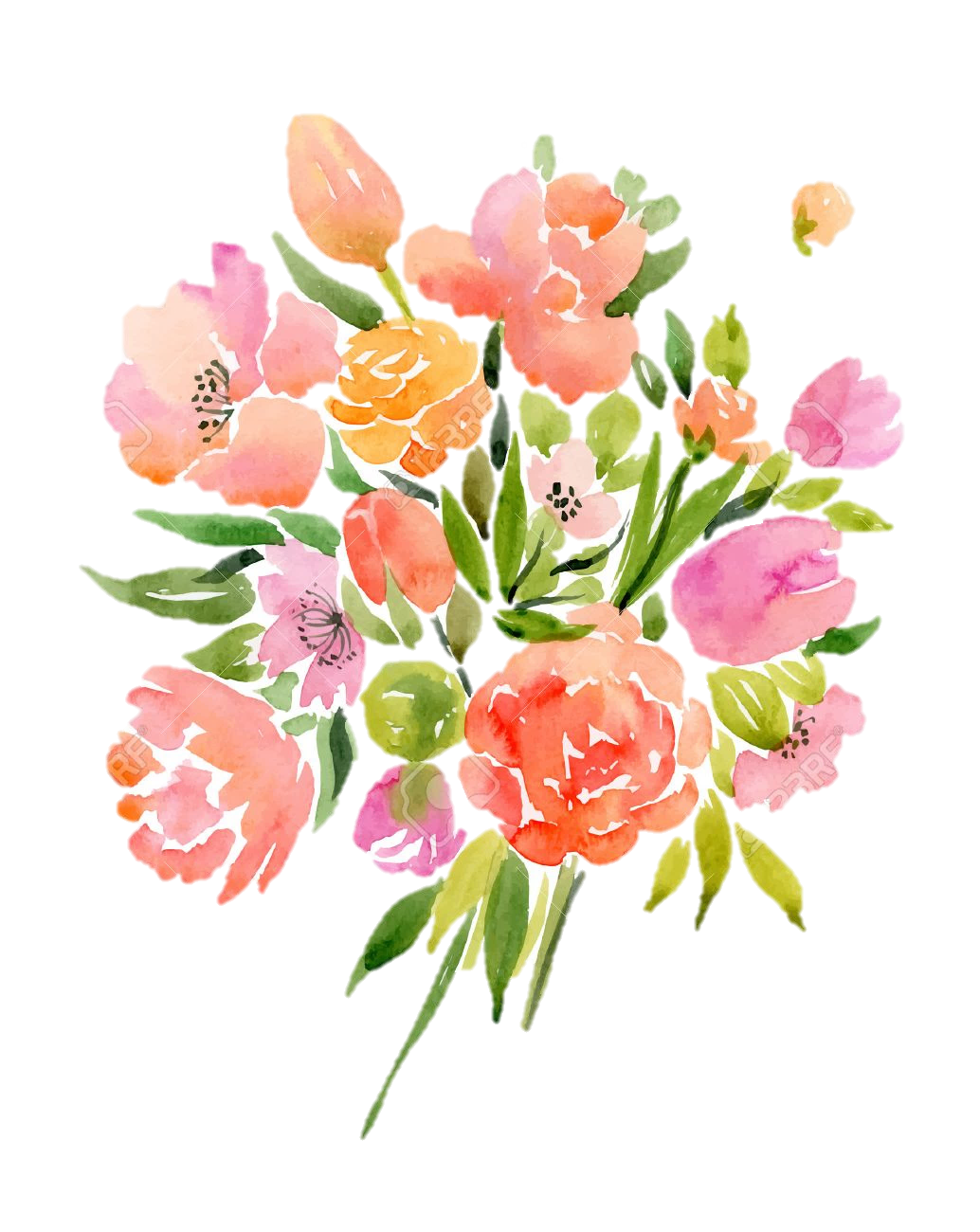 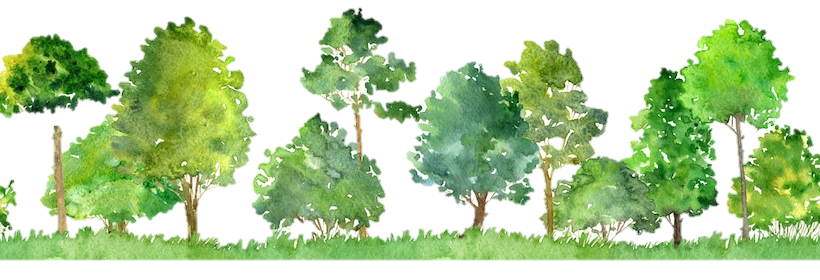 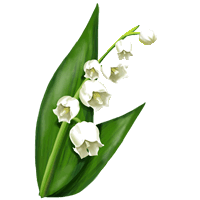 1er mai
Pont
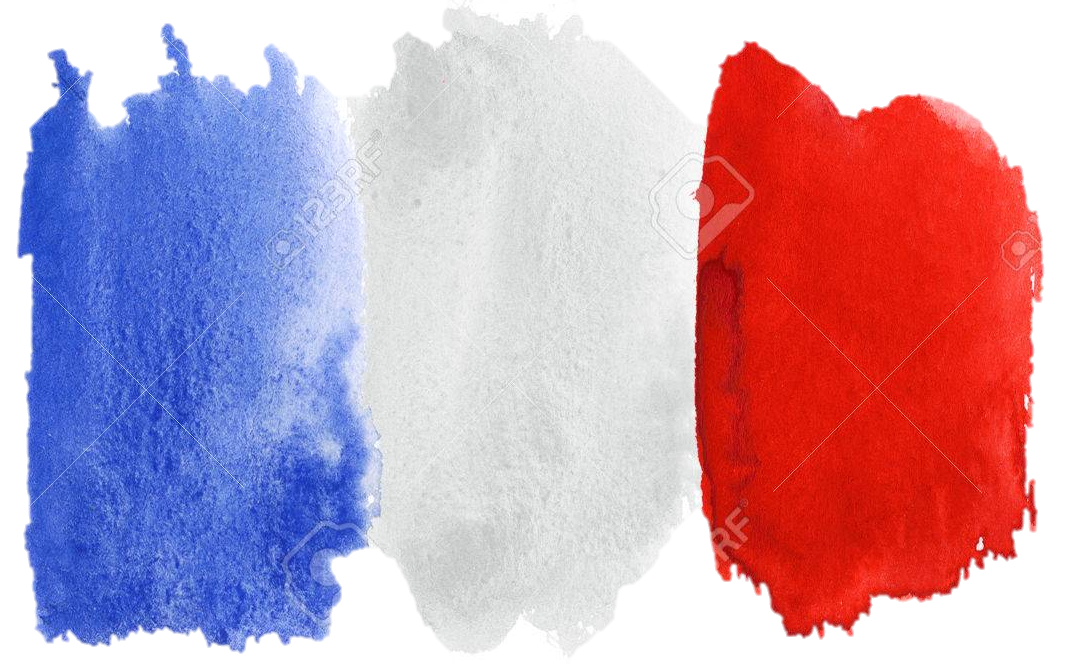 Pont
Victoire 1945
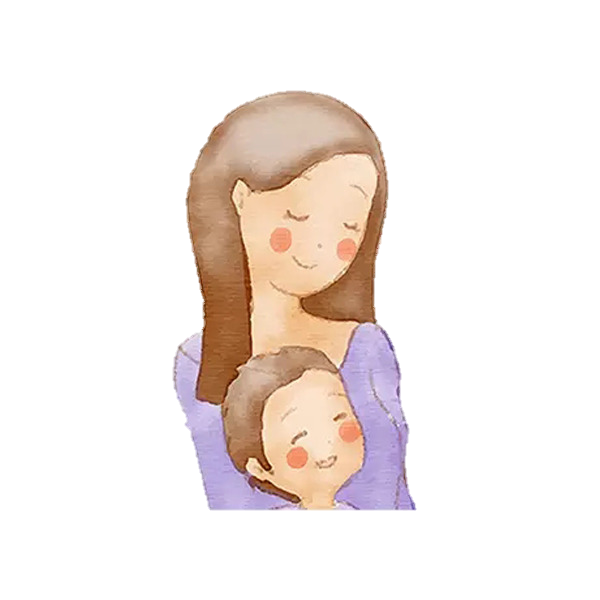 Fête des mères
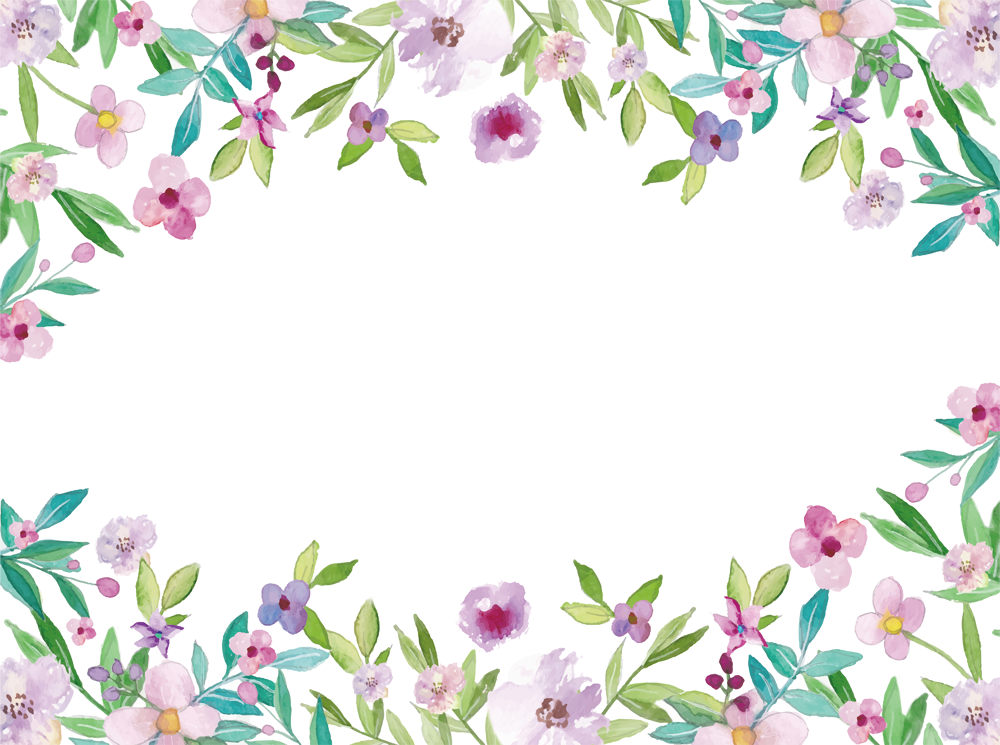 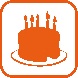 Ascension
Pont
Juin 2025
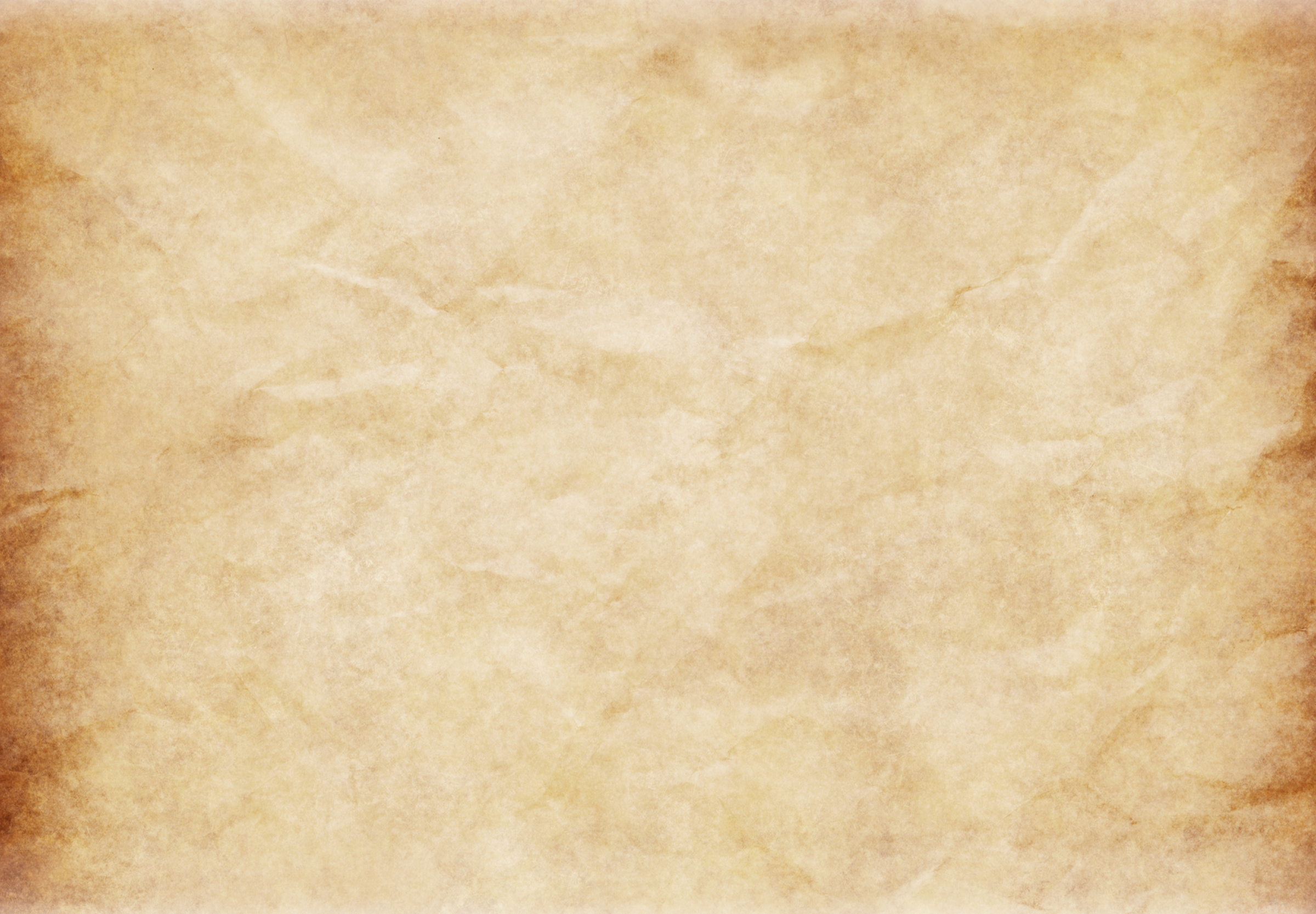 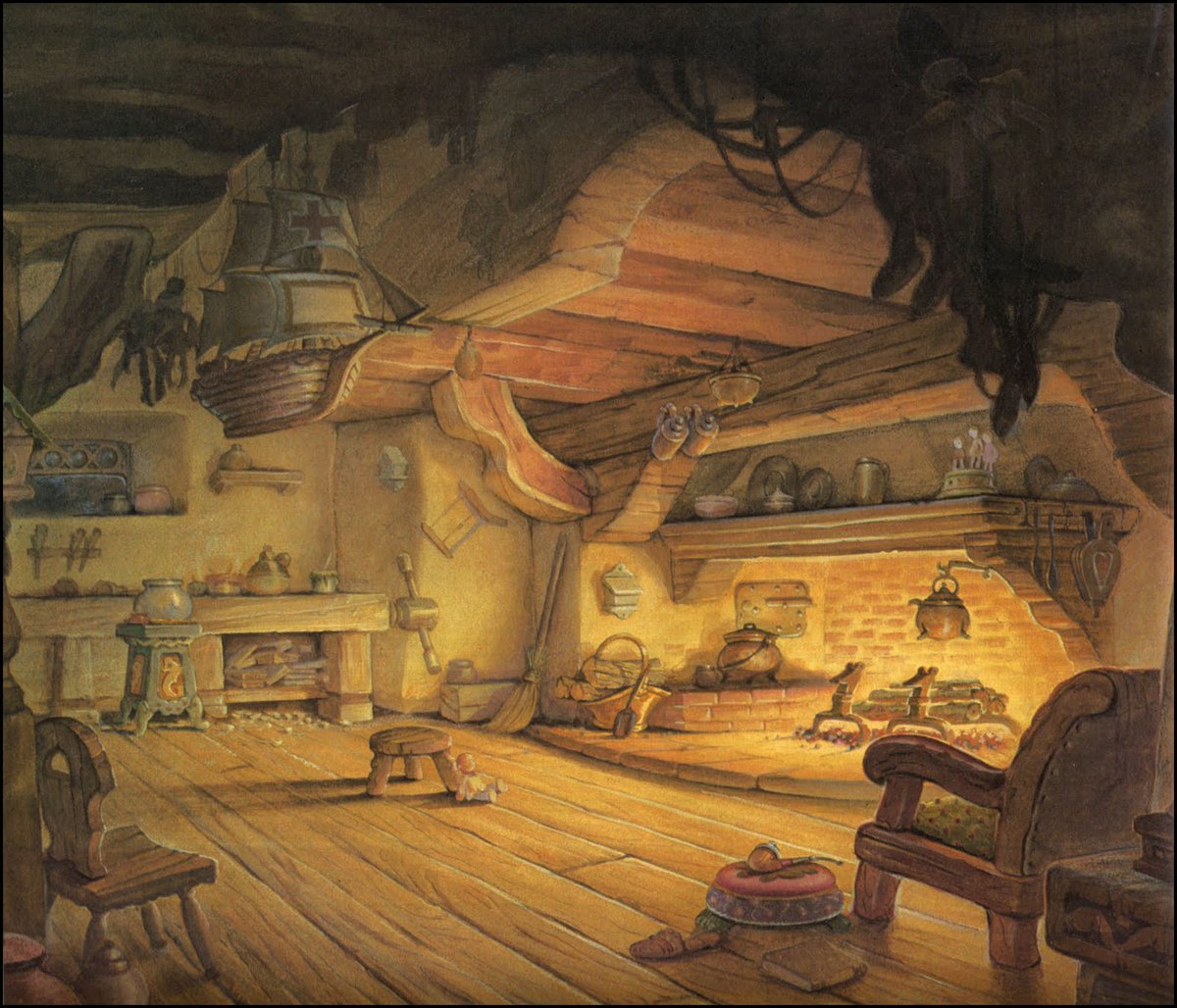 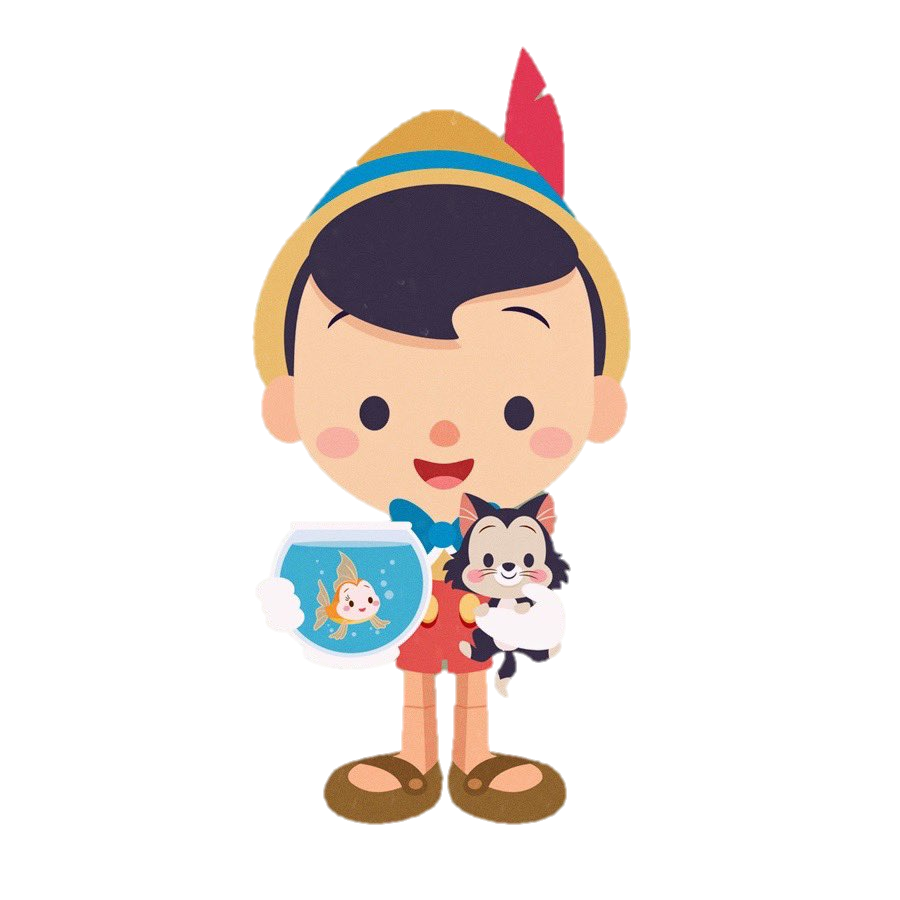 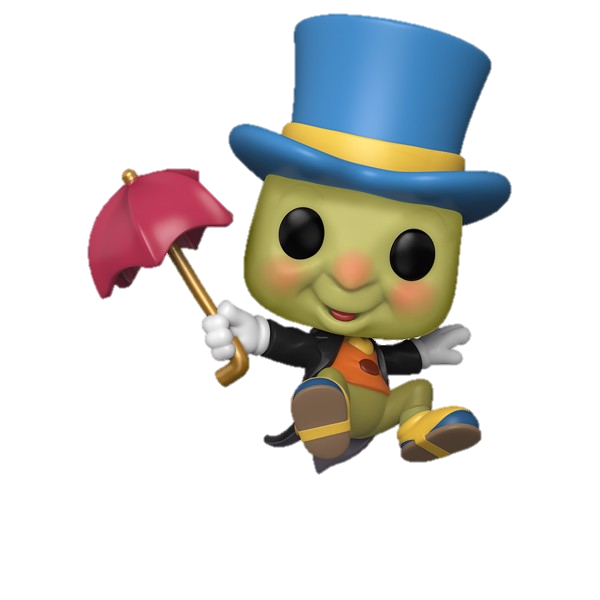 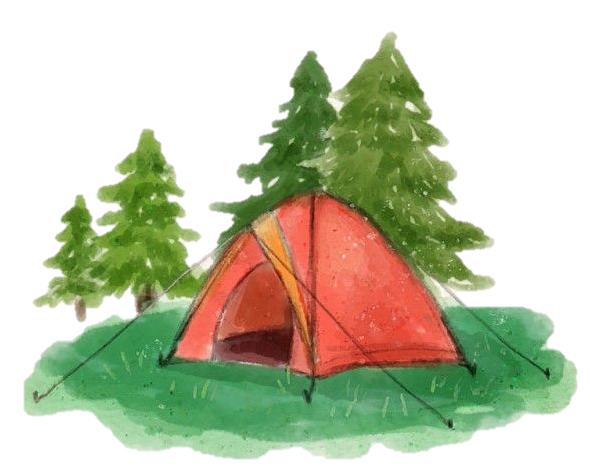 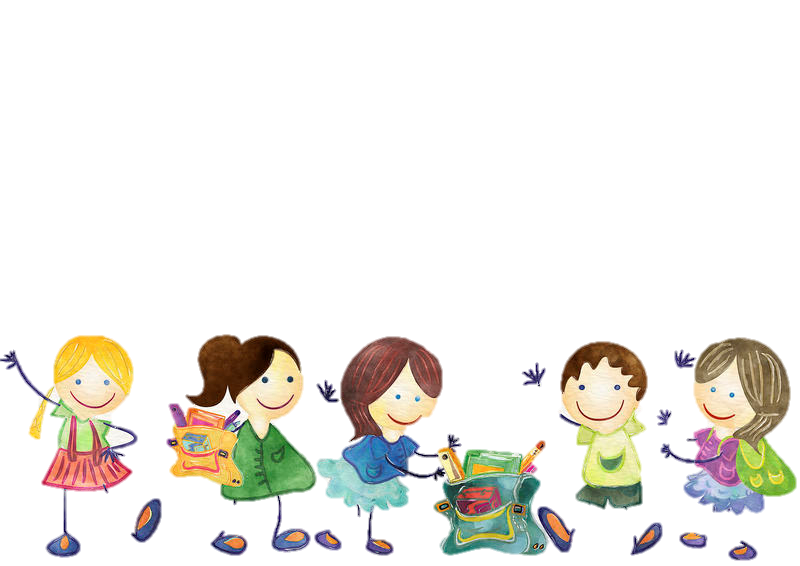 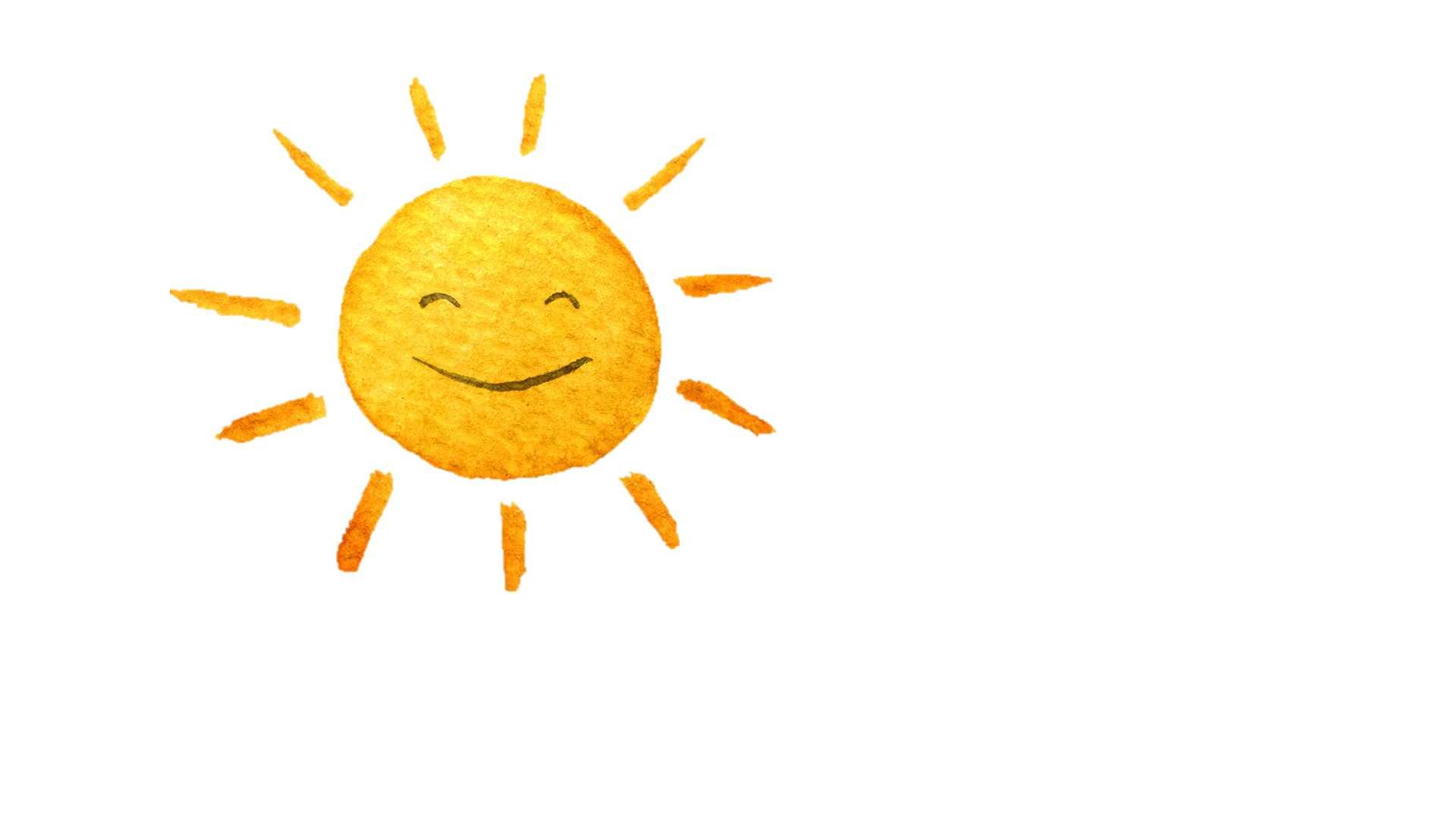 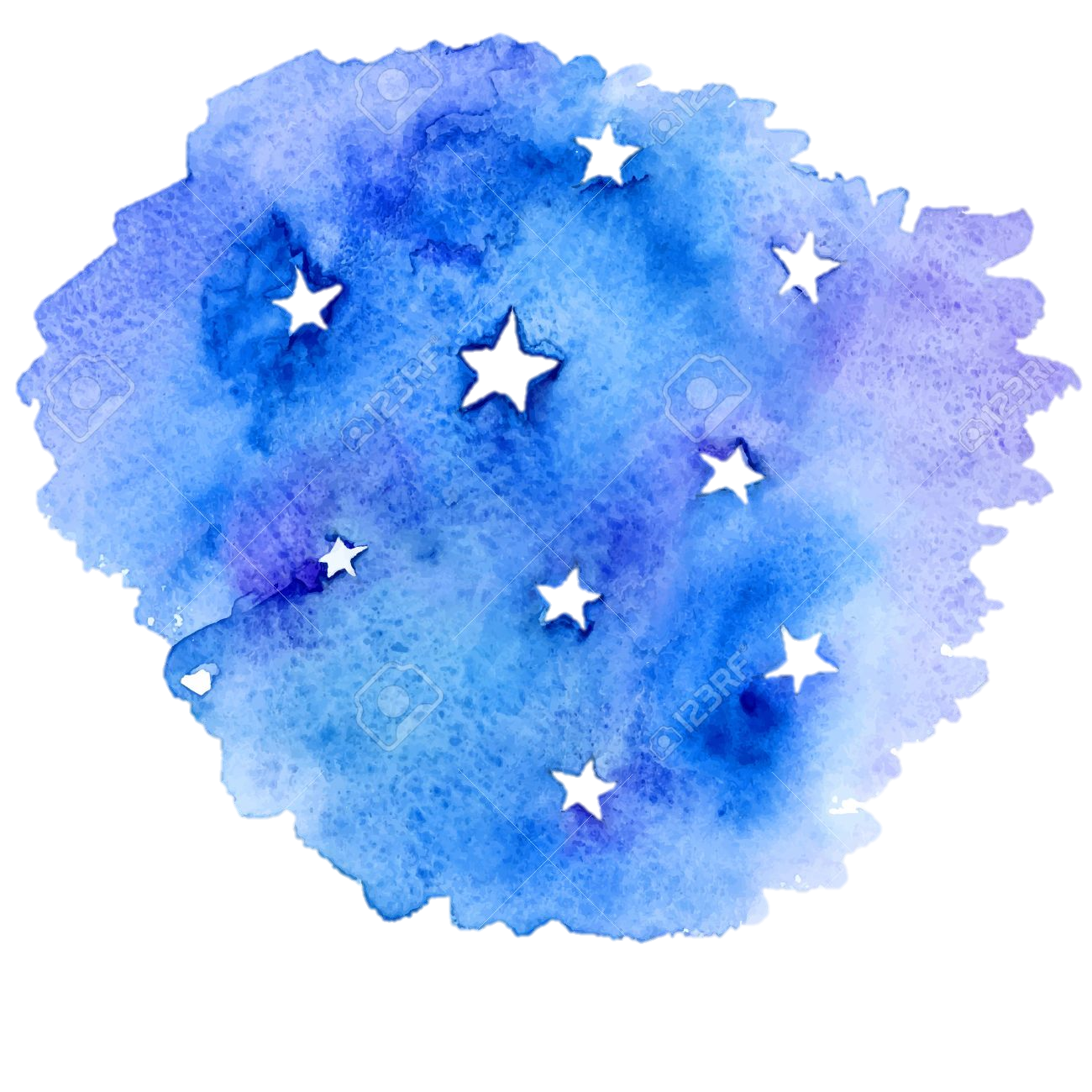 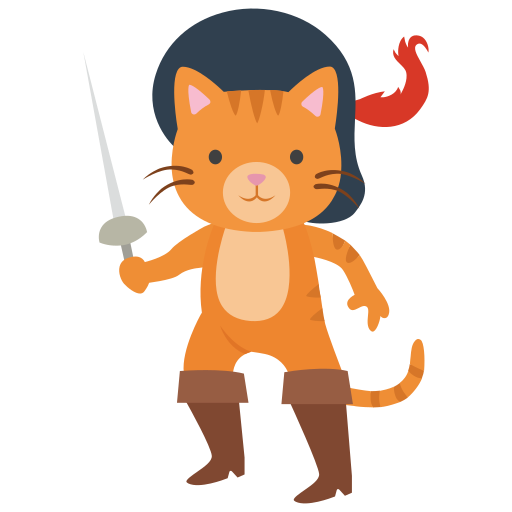 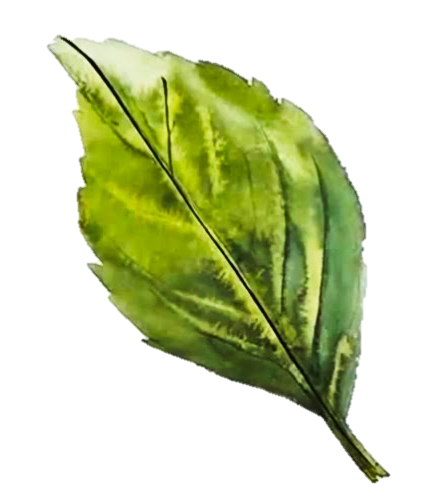 Pentecôte
Château de Breuteuil
Dimanche
Journée de l’environnement
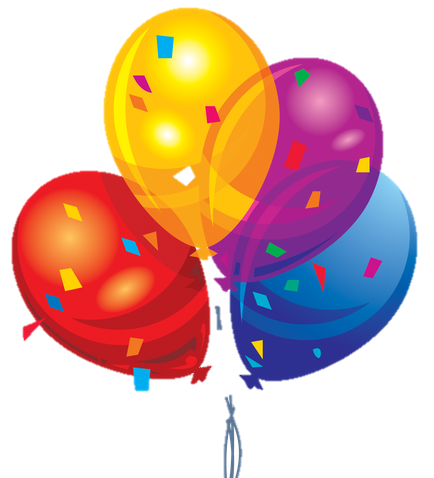 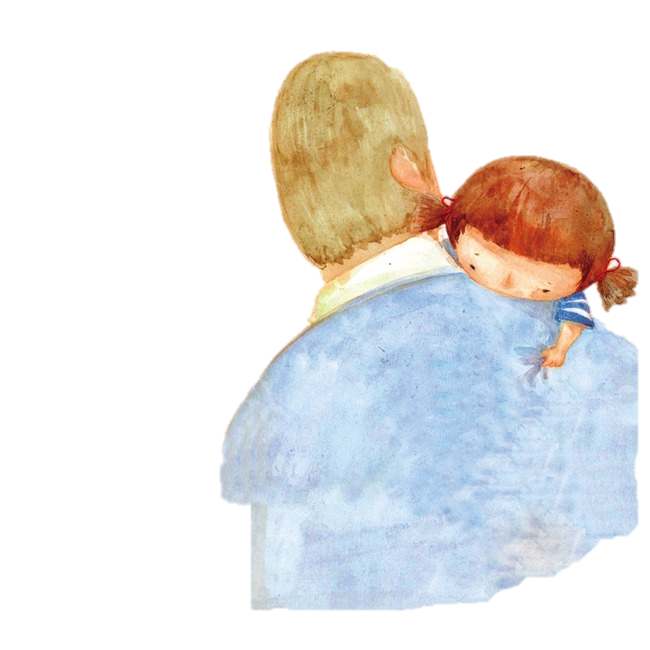 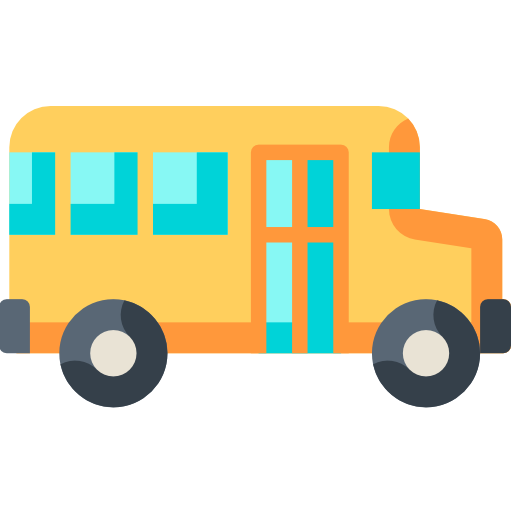 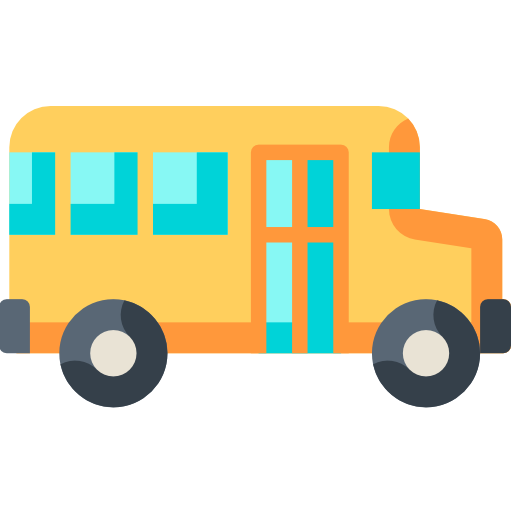 Fête des pères
Lundi de Pentecôte
Voyage
Voyage
Karine
Voyage
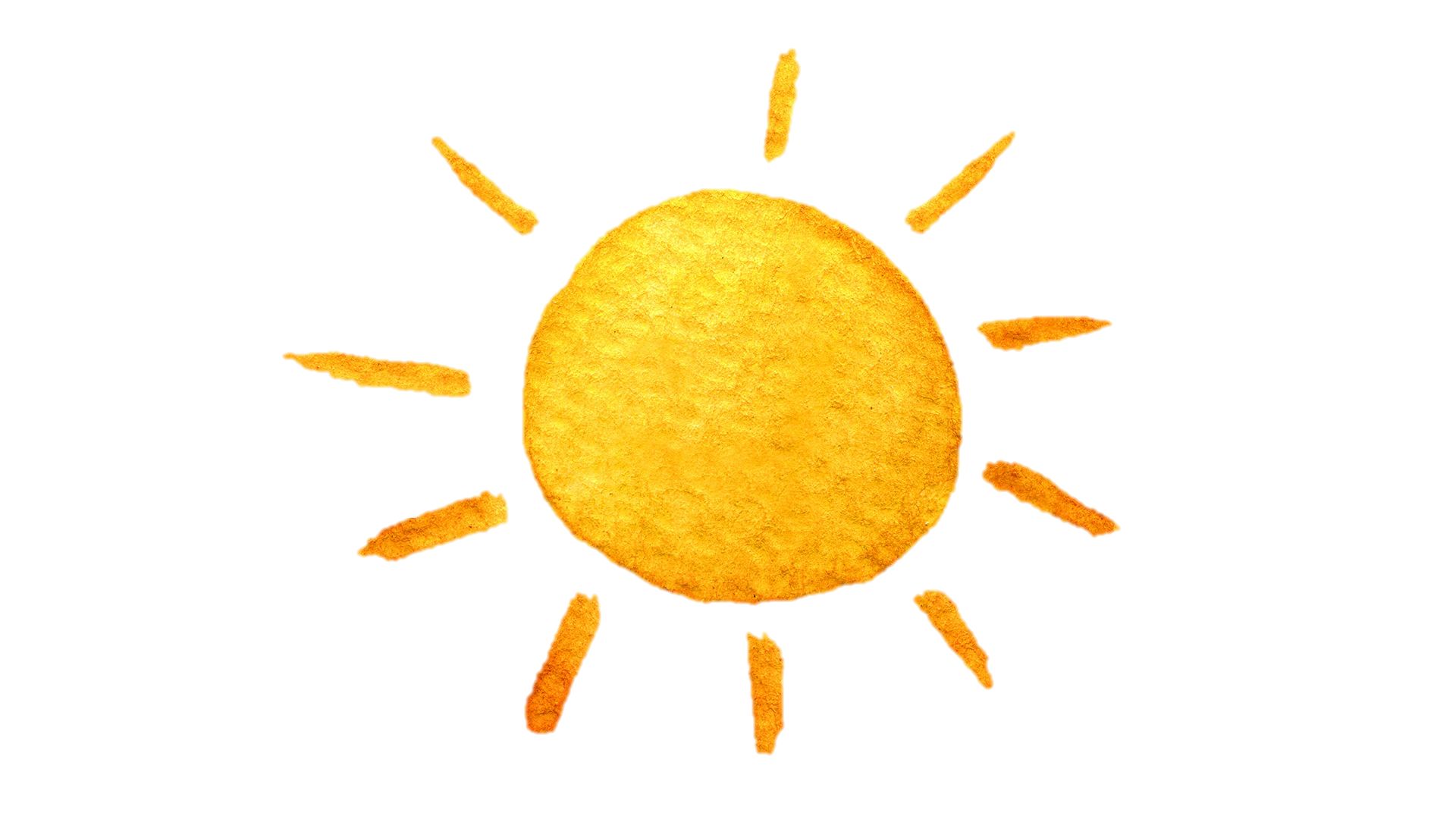 Eté 
Fête de la musique
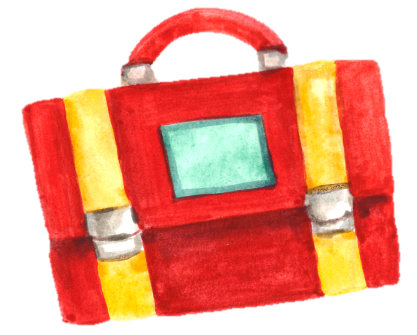 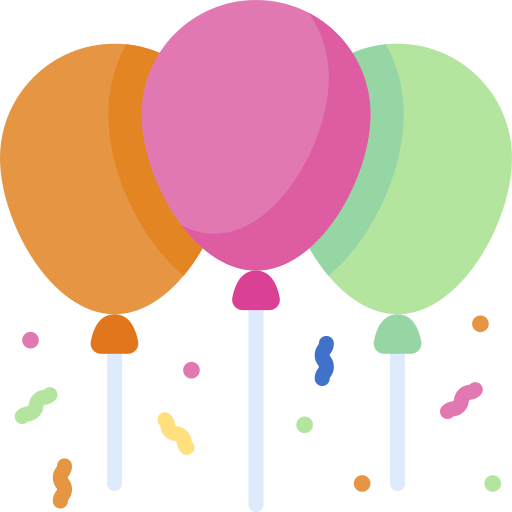 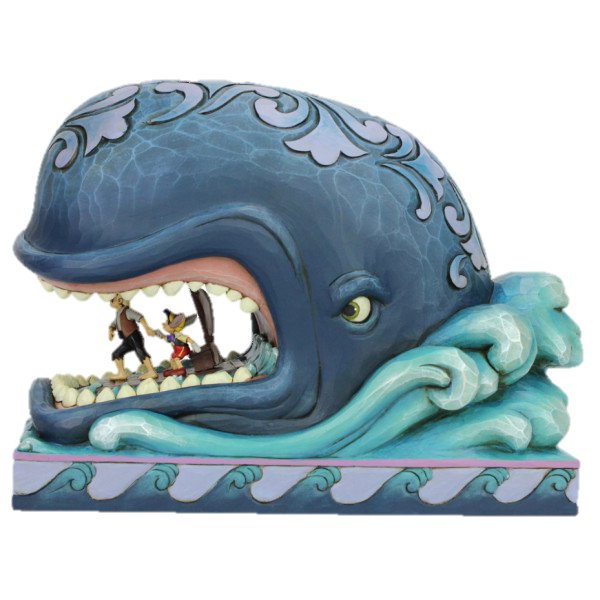 Matinée d’intégration
Kermesse
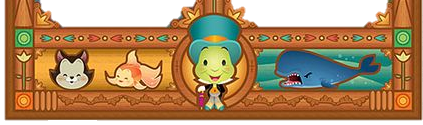 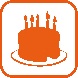 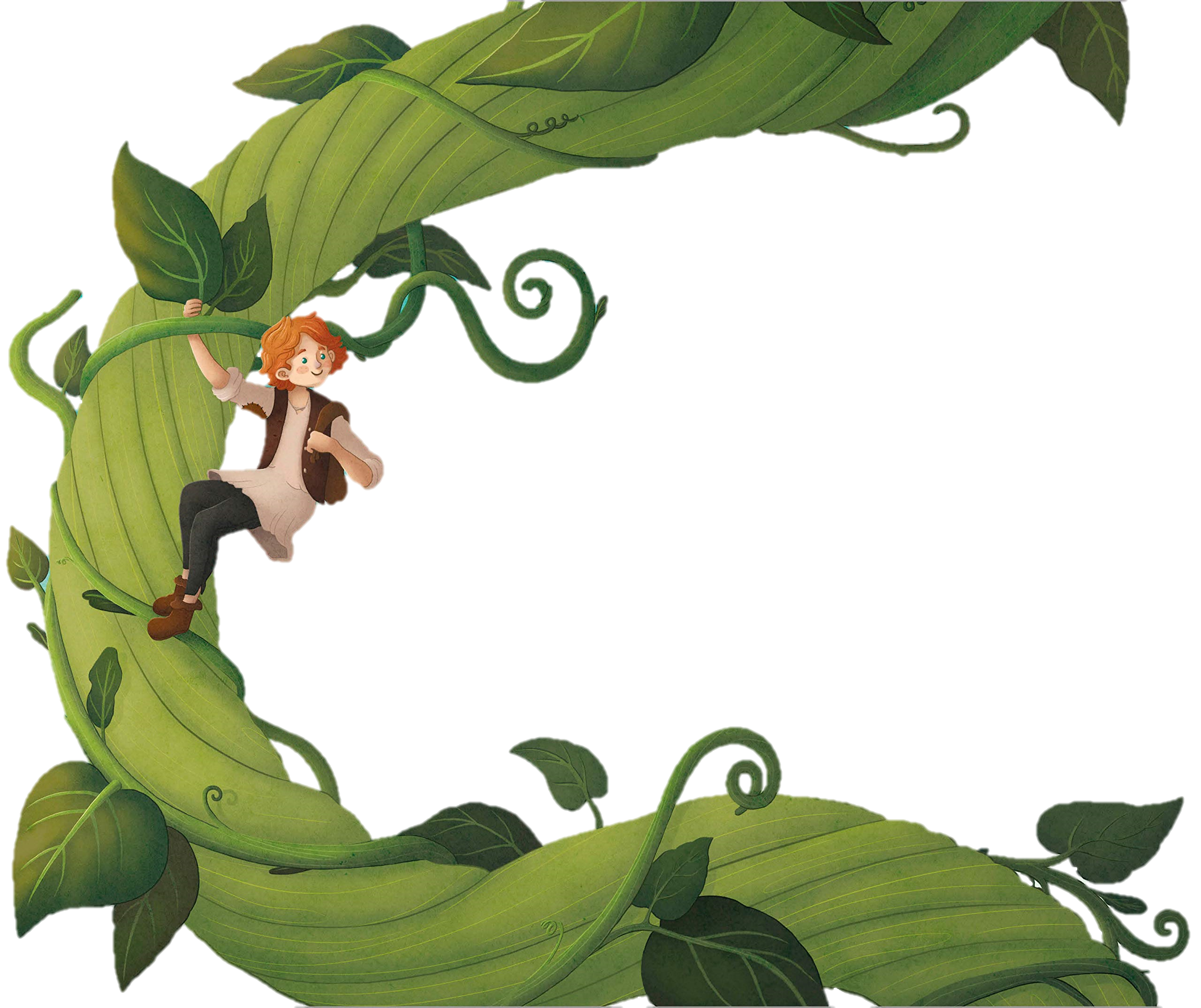 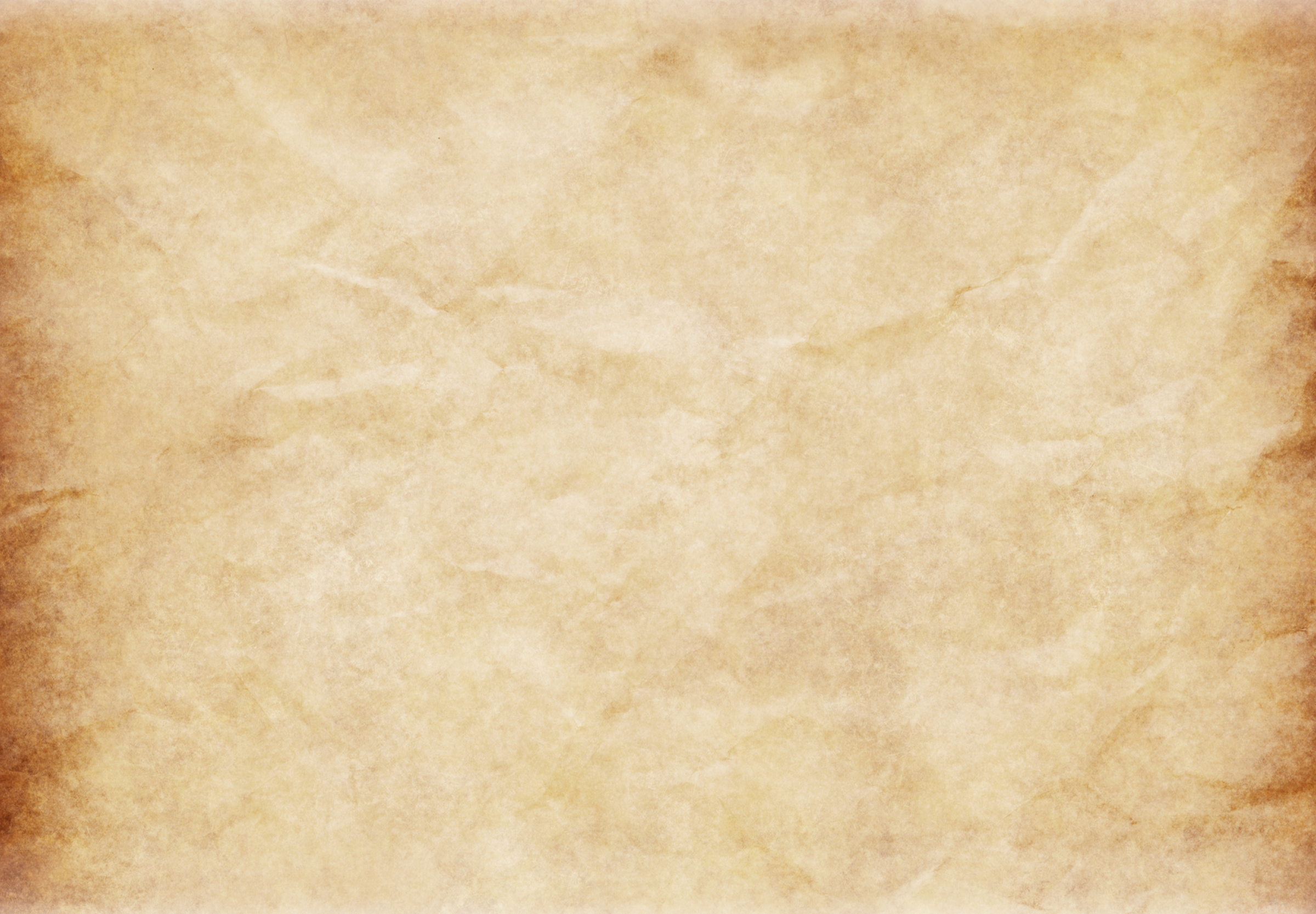 Juillet 2025
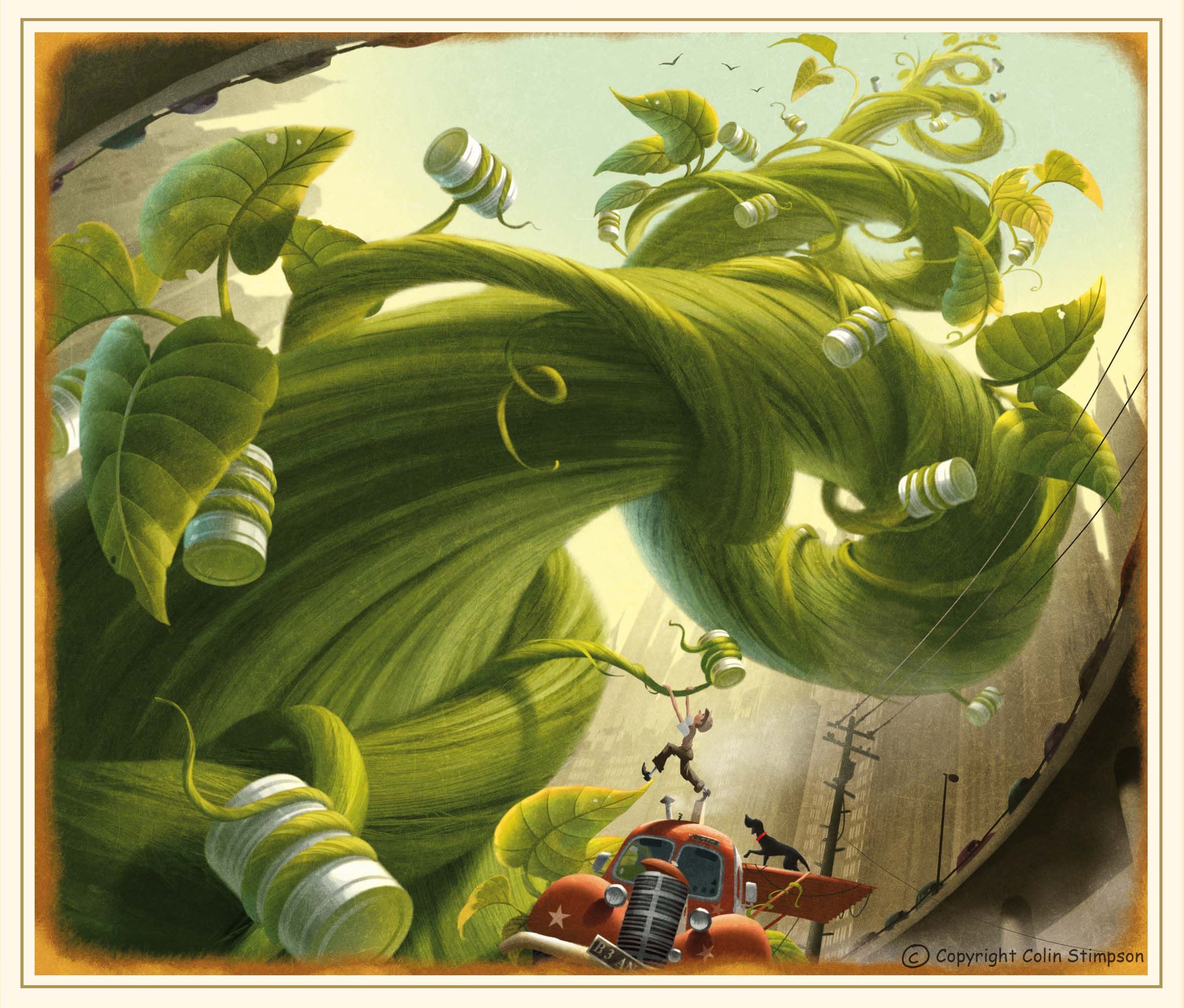 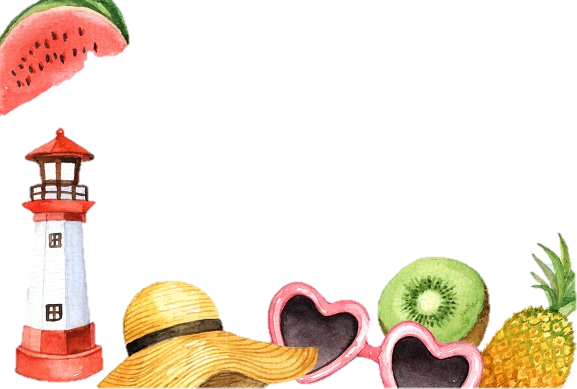 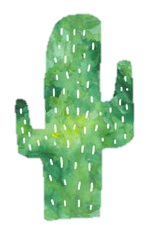 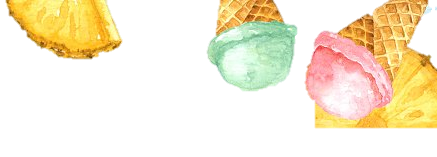 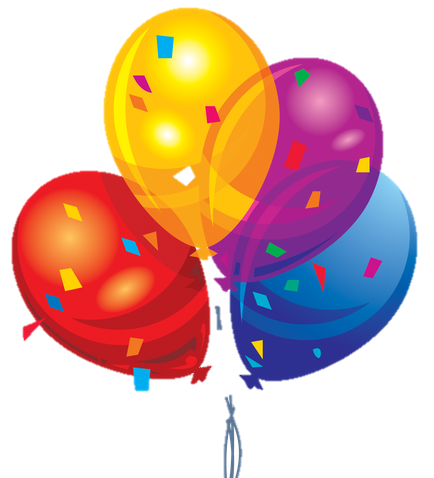 VACANCES
Jessica
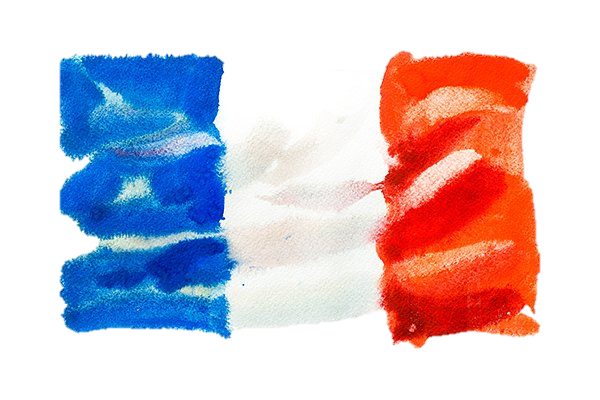 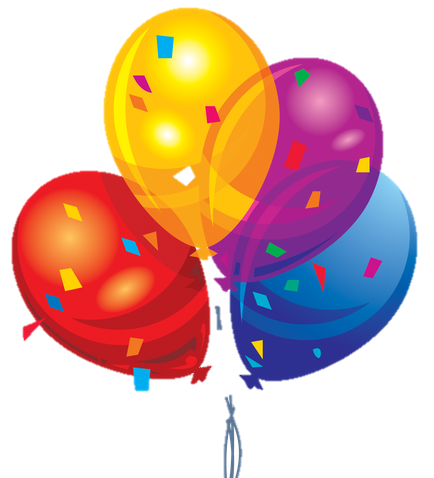 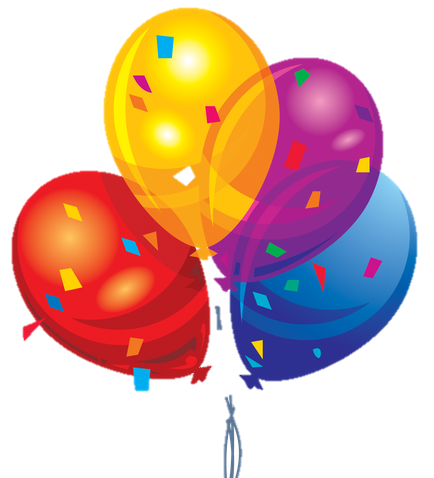 Fête nationale
Christelle
Marie-Claire
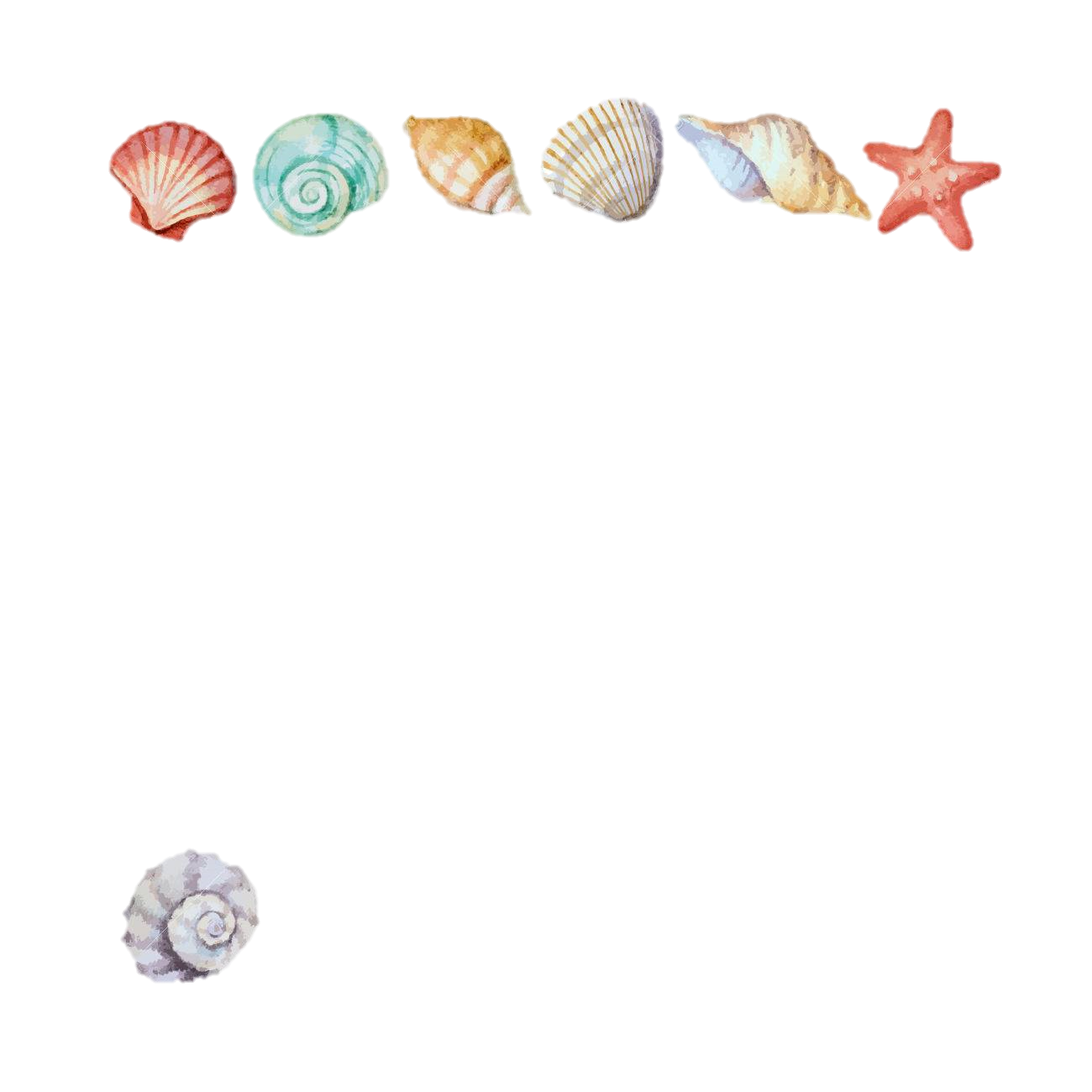 Août 2025
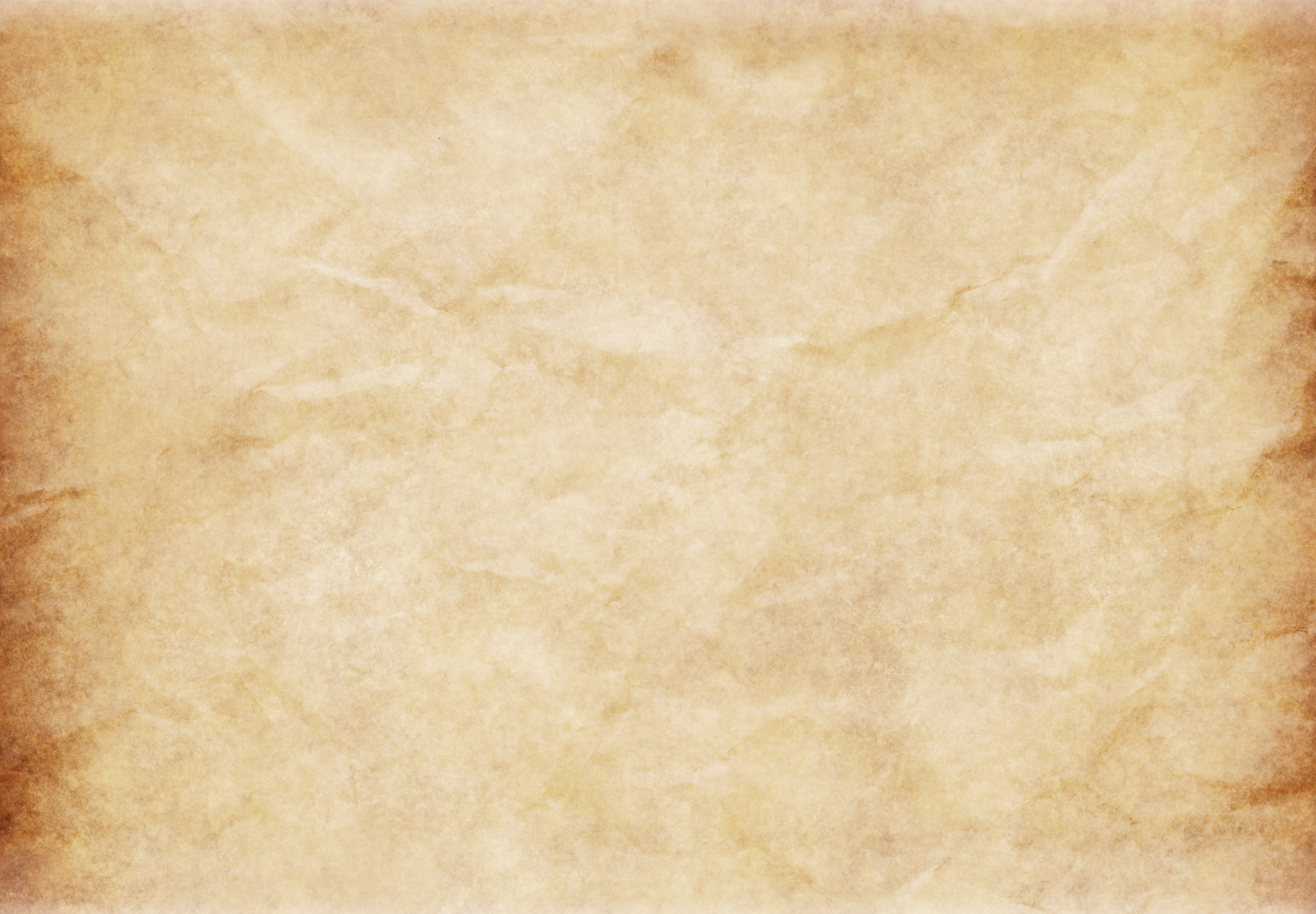 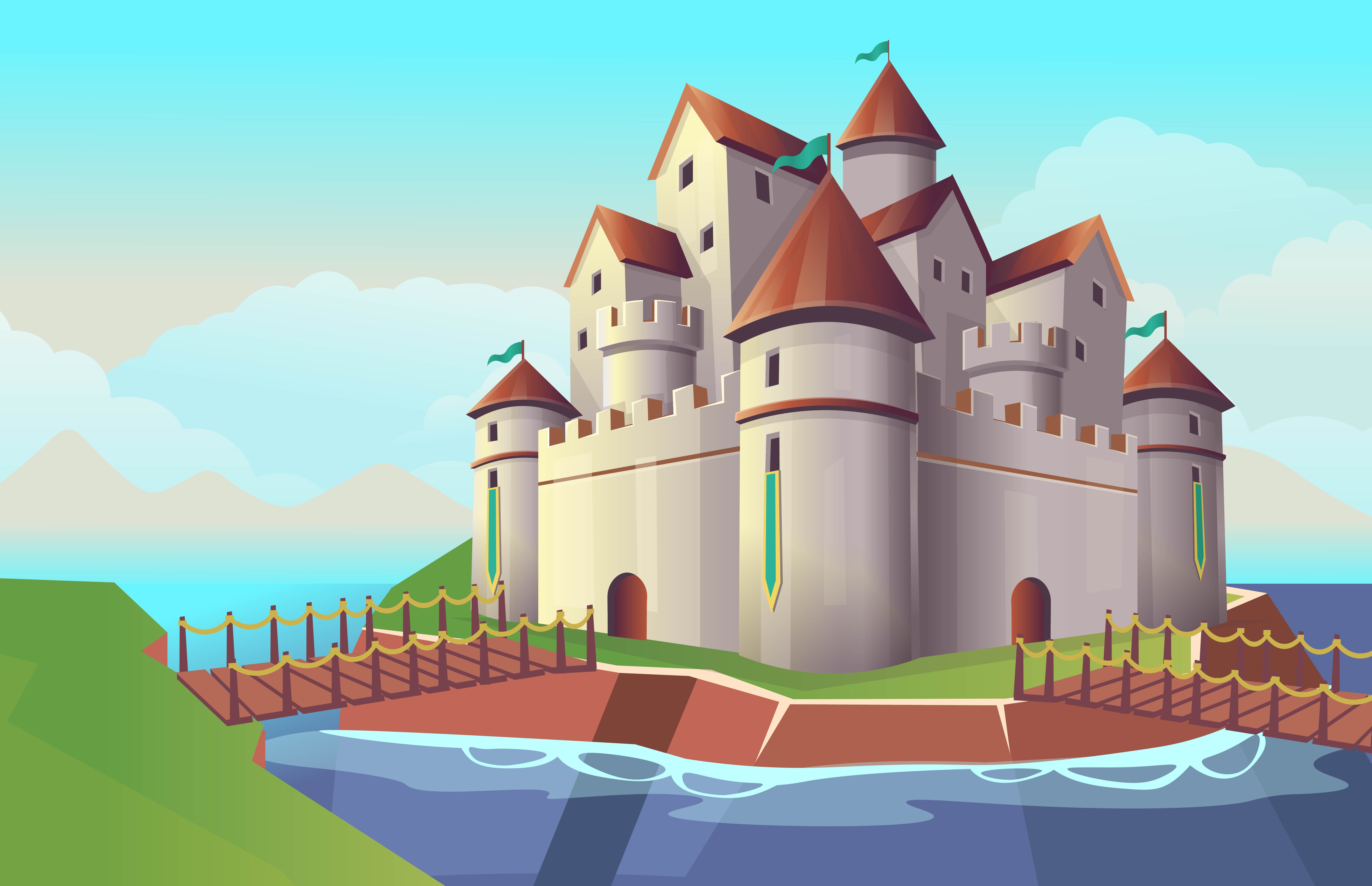 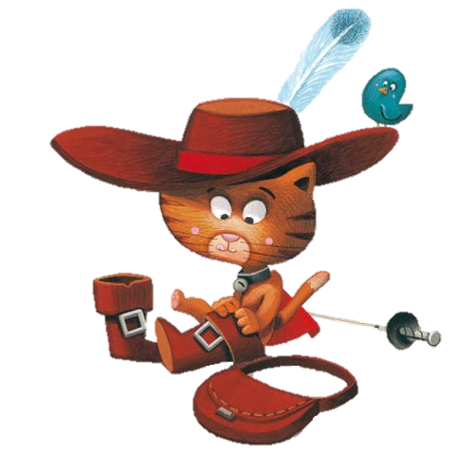 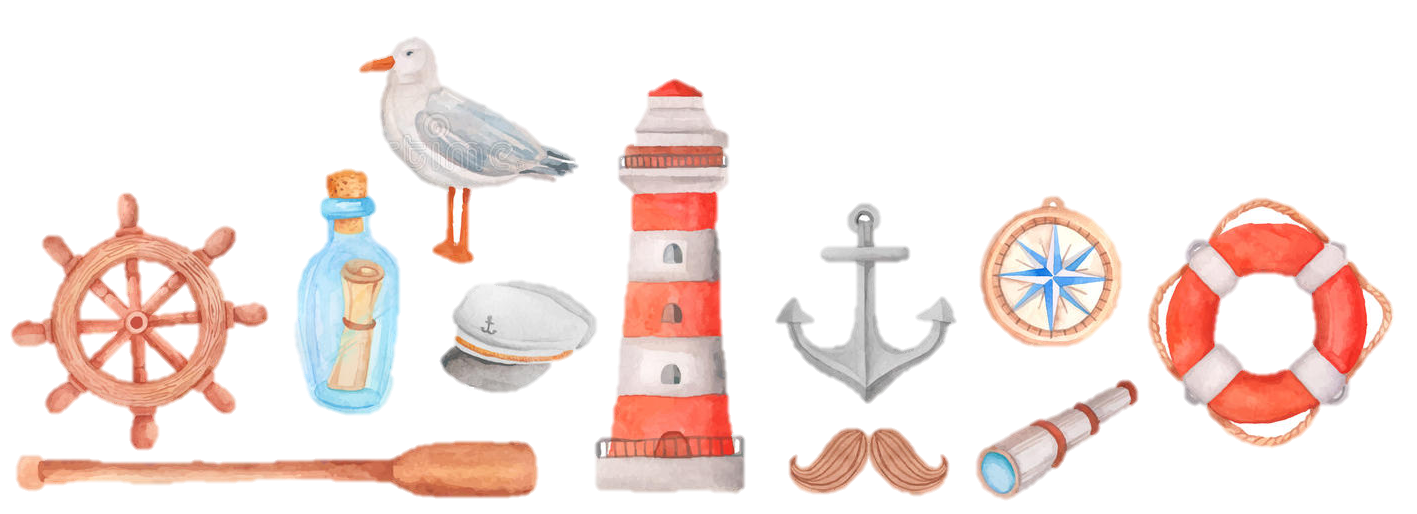 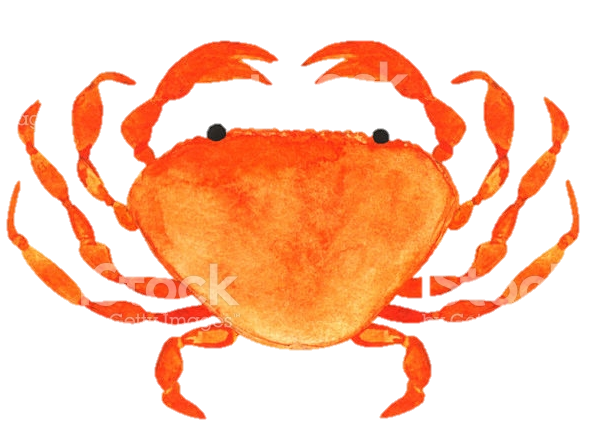 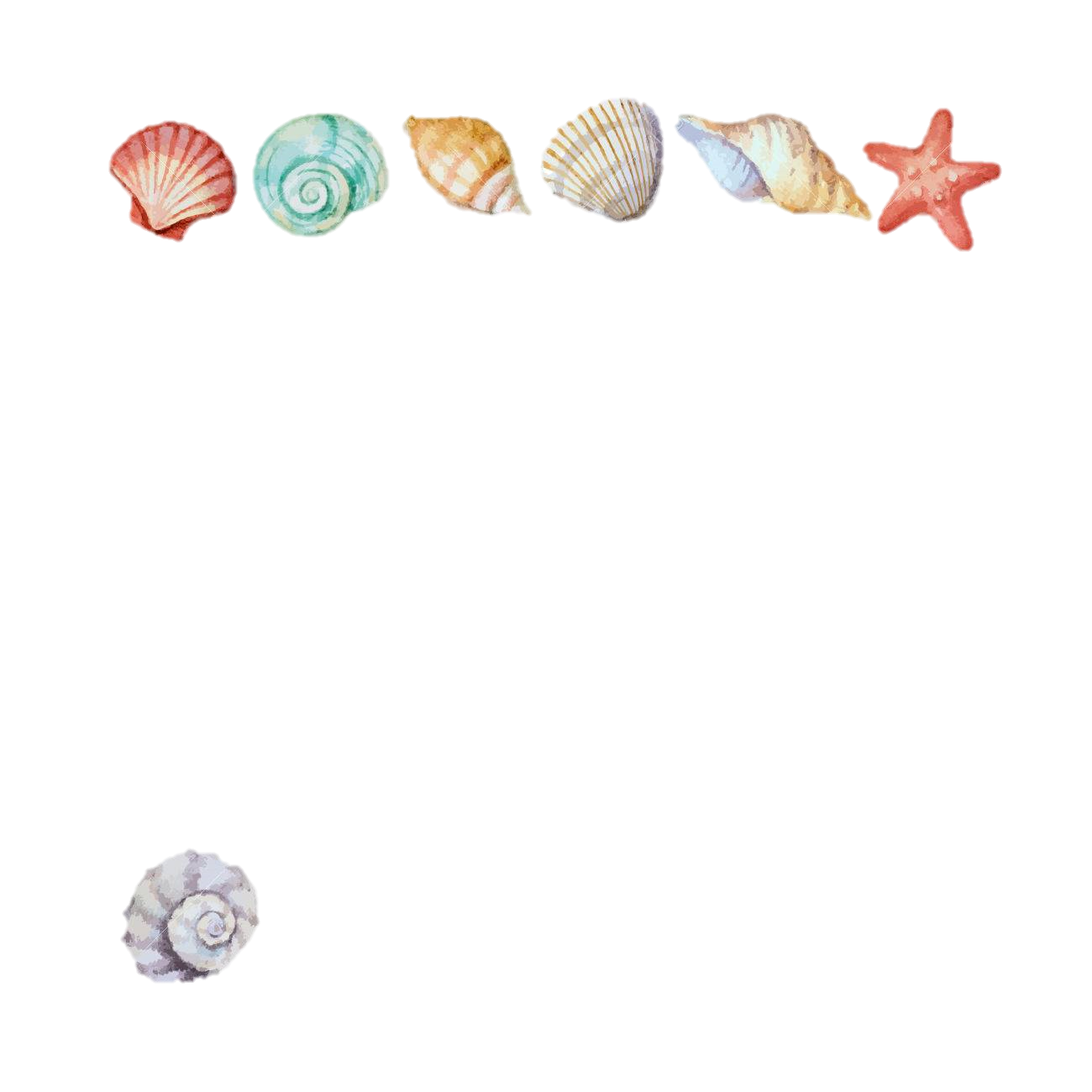 Assomption